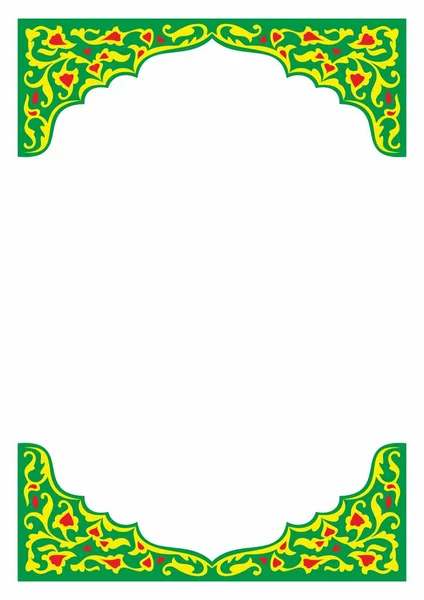 Муниципальное бюджетное 
дошкольное образовательное учреждение
«Детский сад общеразвивающего вида №25» 
Нижнекамского муниципального района 
Республики Татарстан
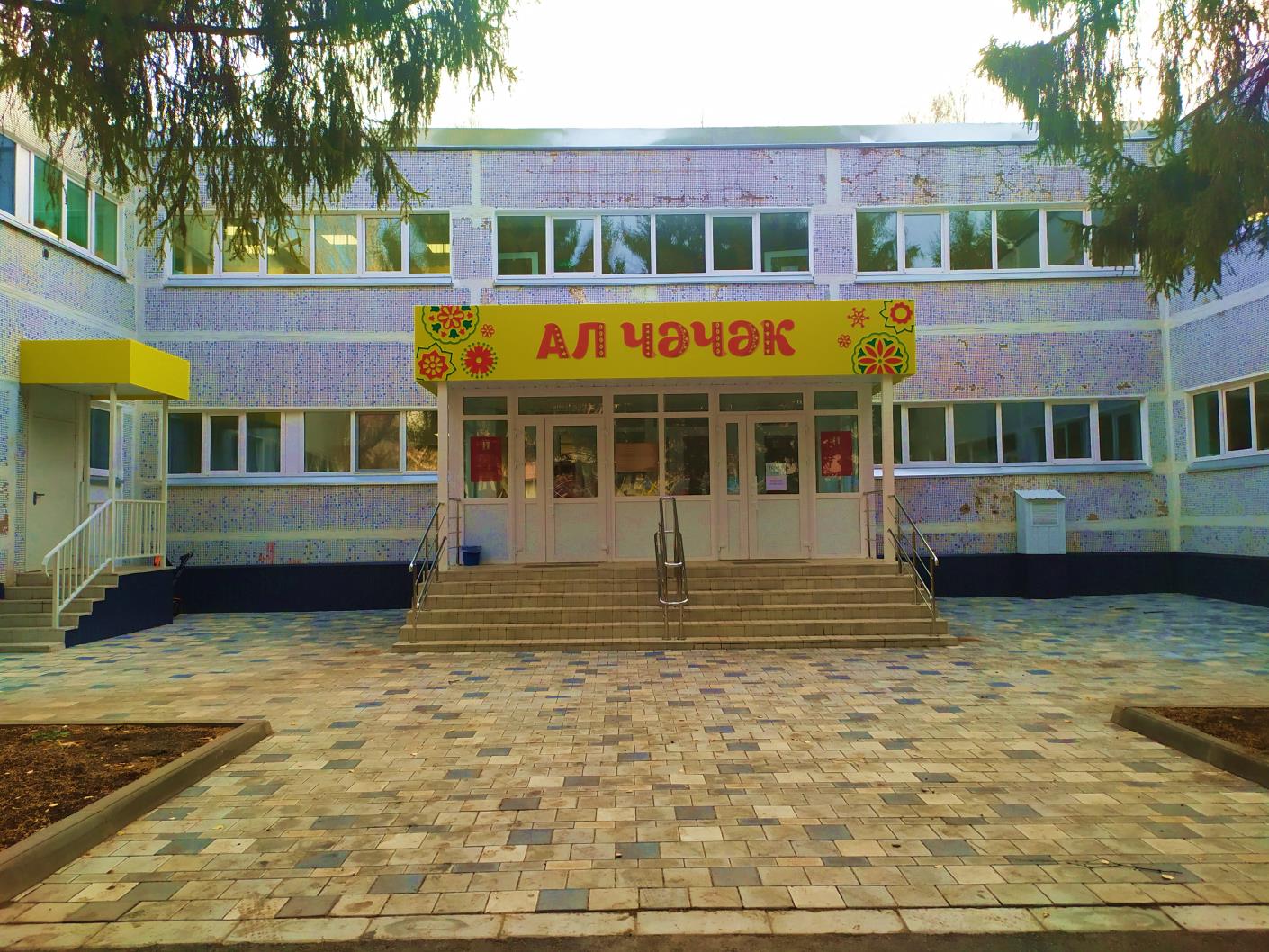 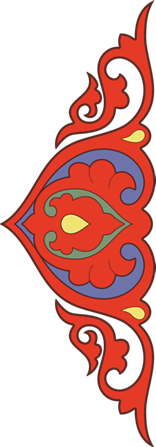 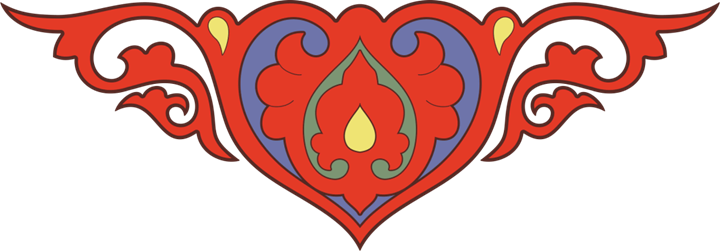 Заведующий: Сабирова А.Г.
Официальный сайт: https://edu.tatar.ru/nkamsk/dou25
Контактные данные:Телефон: 8(8555) 39-35-24Электронная почта: mbdou25@mail.ru
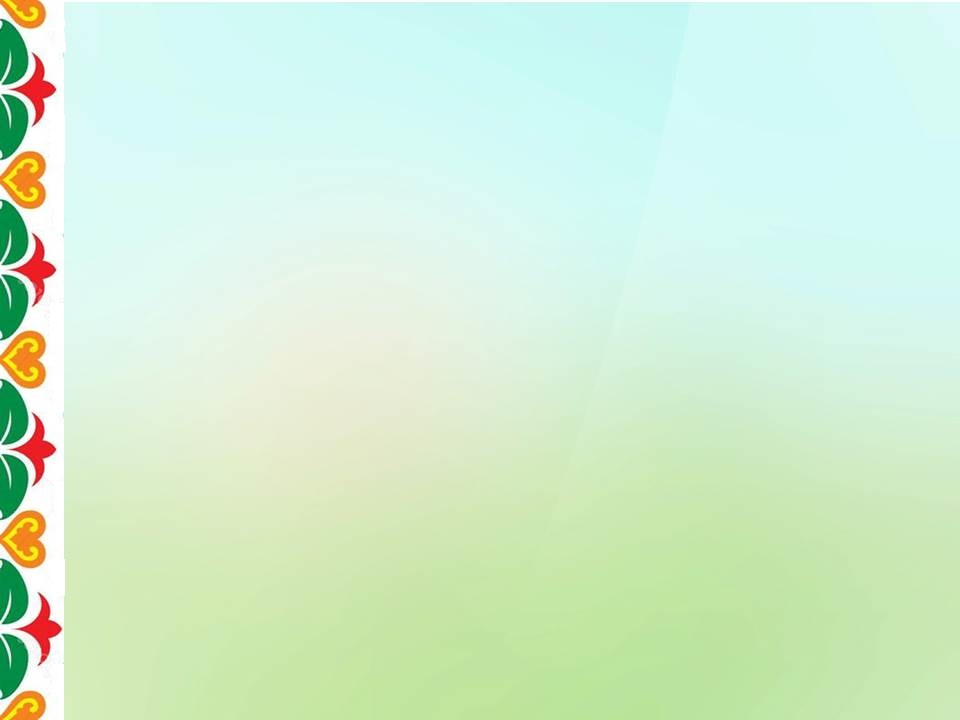 Ясли сад №25 «Аленький цветочек» открылся в 1976 году 3  декабря под ведомством производственного объединения «Нижнекамскнефтехим».  Шефами были СКИ-3 № 2, цеха 1702-1703. 
До 1991 года работали 12 групп. С 1993 года функционирует 10 групп.  
                                                                                Благоустраивалась территория детского сада,                     
                                                                                высаживались саженцы деревьев, которые сейчас выше  
                                                                                здания сада и по сей день радуют глаз.  Много сил и труда             
                                                                                вложили все работники ДОУ  в развитие и процветание  
                                                                                детского сада. 
                                                                                В истории детского сада произошло много                     
                                                                                событий: менялись люди, совершенствовались формы   
                                                                                воспитания и развития детей. Но самое главное - детский  
                                                                                сад для всех ребят остается добрым, близким и родным.
                                                                                В 2020 году  наш сад попал в программу капитального      
                                                                                ремонта детских садов.
                                                                                Все с нетерпением ждали дня, когда, наконец-то, детский                  
                                                                                сад распахнёт двери для своих воспитанников. Коллектив детского сада приложил огромные усилия и желание, чтобы этот день стал праздником встречи, улыбок, дружбы и сотрудничества.
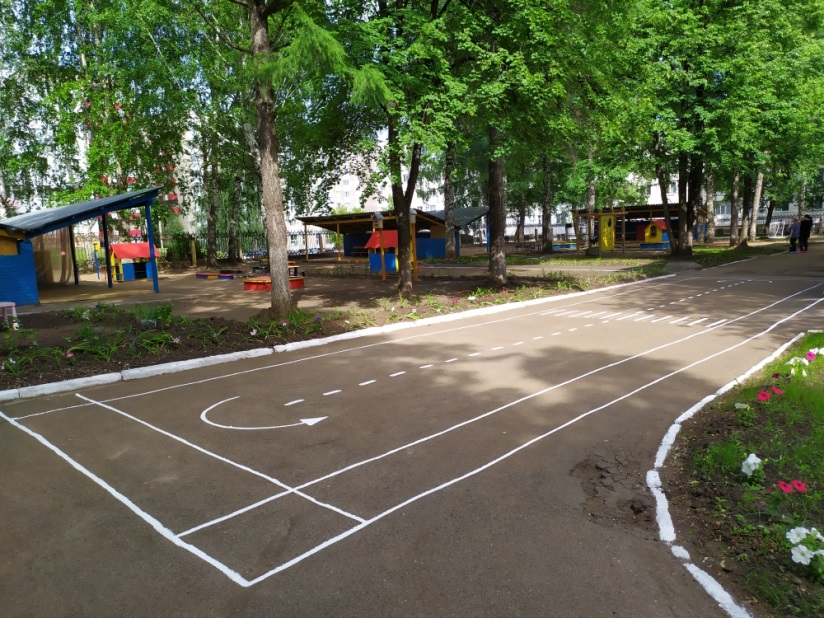 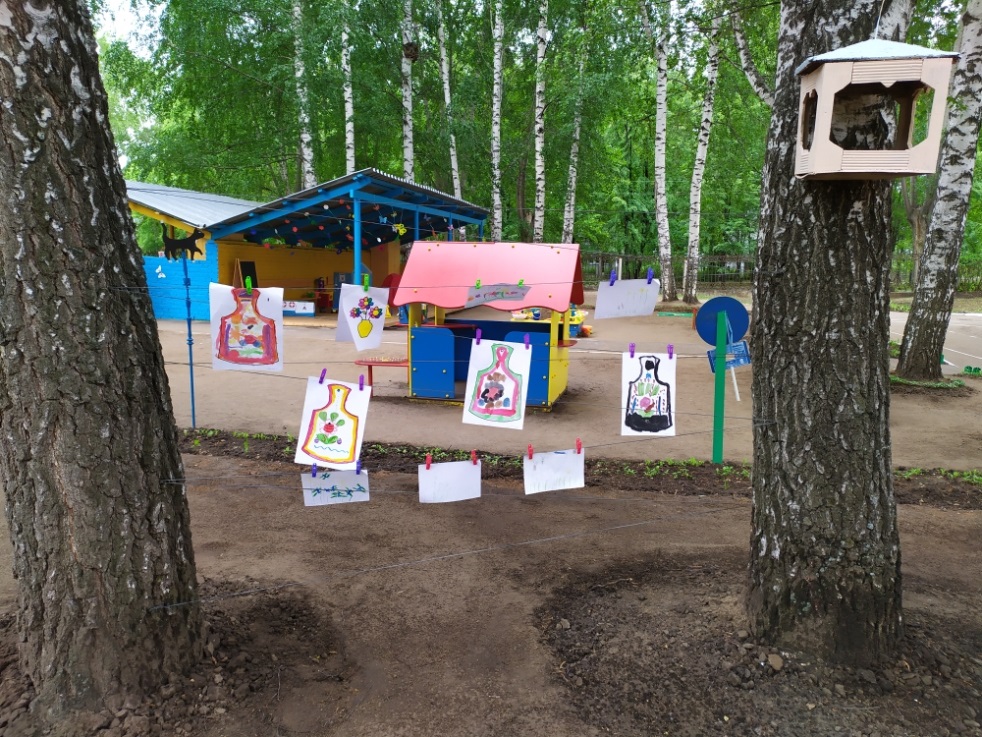 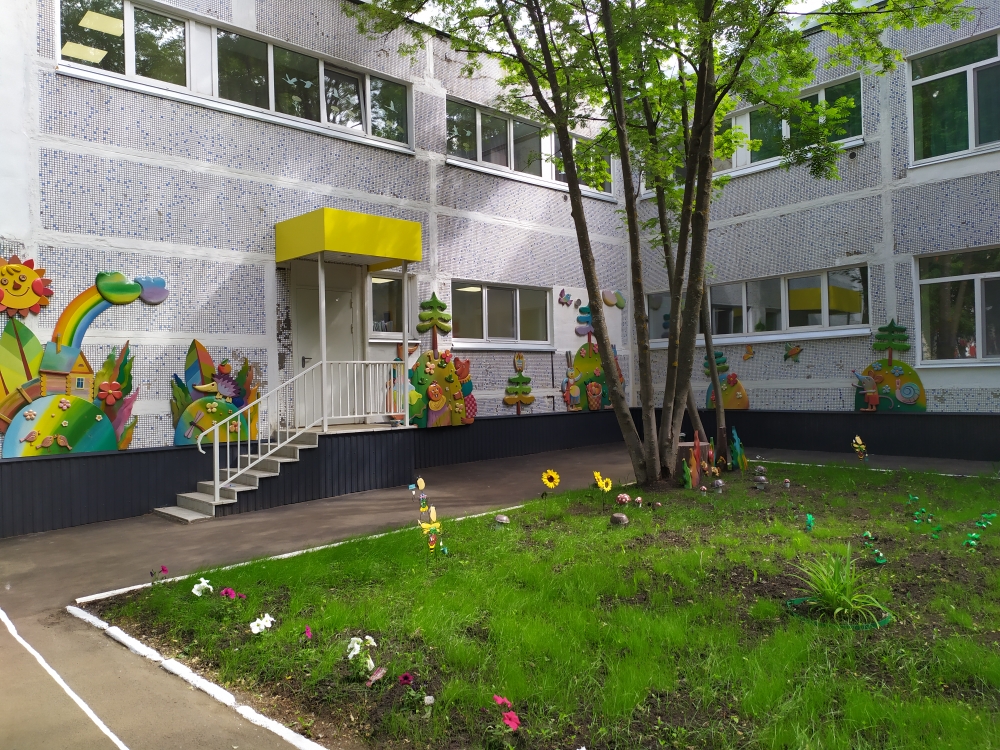 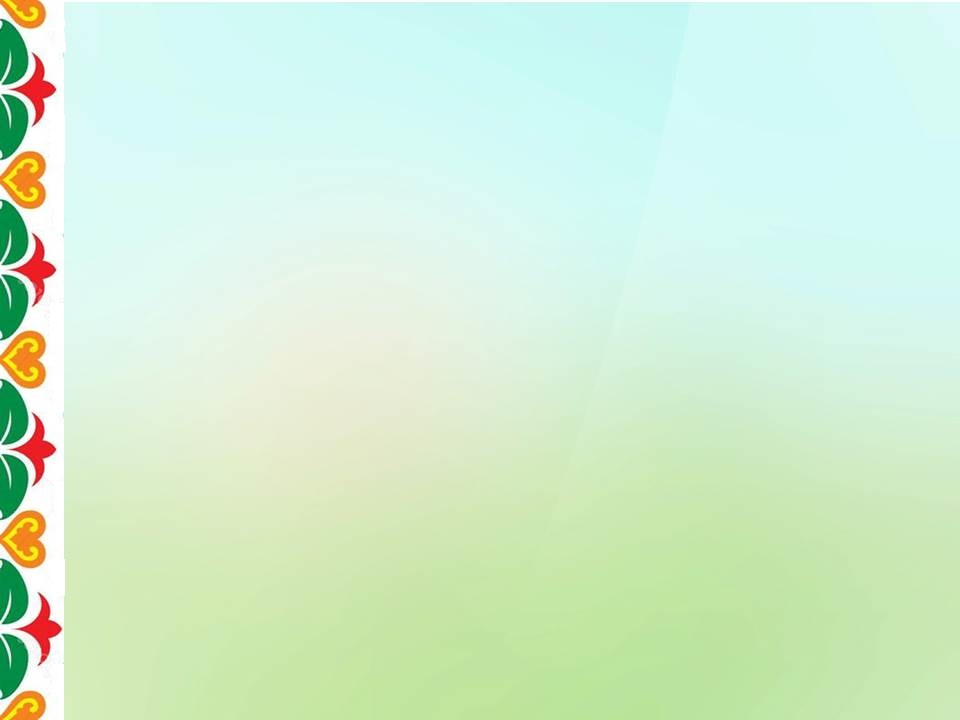 Большое внимание уделяется обобщению и распространению передового педагогического опыта работников детского сада через их участие в конкурсных мероприятиях:
Всероссийский форум «Воспитатели России. Здоровые дети. Здоровое будущее»;
Республиканский конкурс «Зеленый огонек»;
Муниципальный конкурс «Воспитатель года»;
Фестиваль педагогических идей по экологическому образованию в рамках международной программы «Эко-школы/Зеленый флаг»;
грантовые конкурсы.
Победитель в конкурсе на соискание гранта ПАО «Татнефть» по целевой программе «Педагог 21 века» воспитатель по обучению татарскому и русскому языкам Минехузина Л.Р.;
Участник в конкурсе  на соискание гранта ПАО «Татнефть» по целевой программе «Посланники ЦУР»;
Участник в конкурсе  на соискание гранта ПАО Сибур холдинг «Формула хороших дел»
Международная программа «Эко-школы/Зеленый флаг»
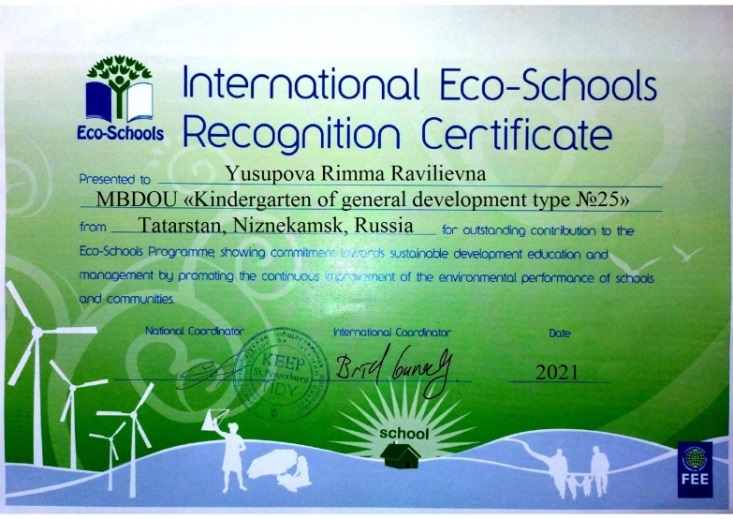 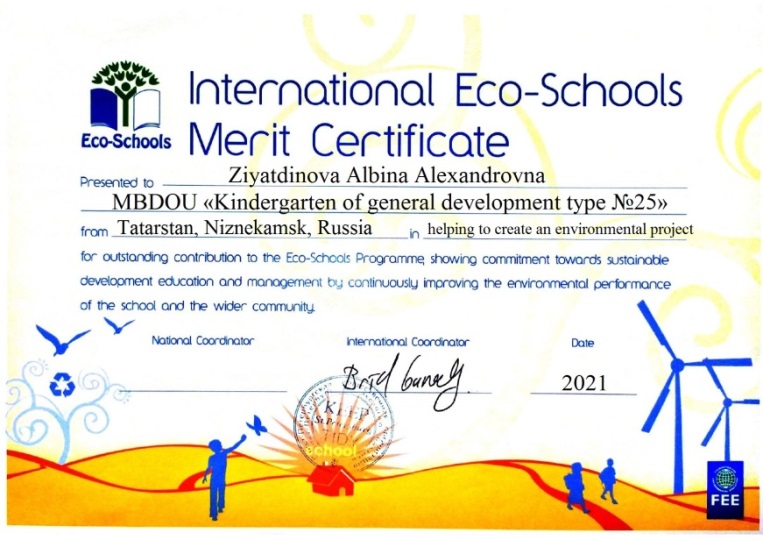 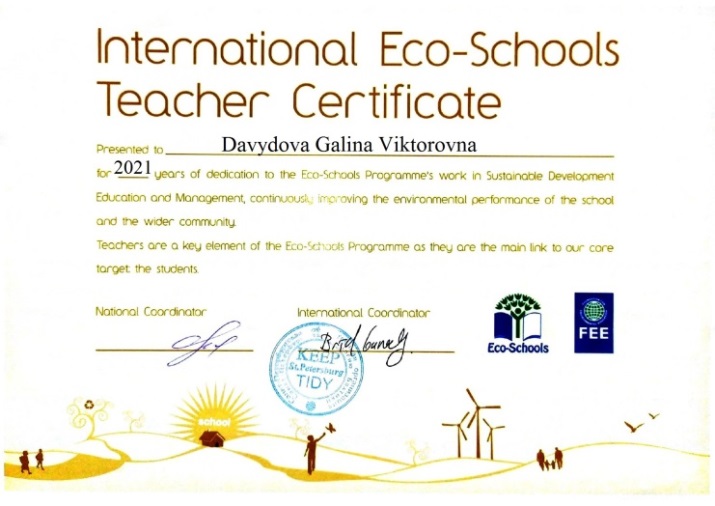 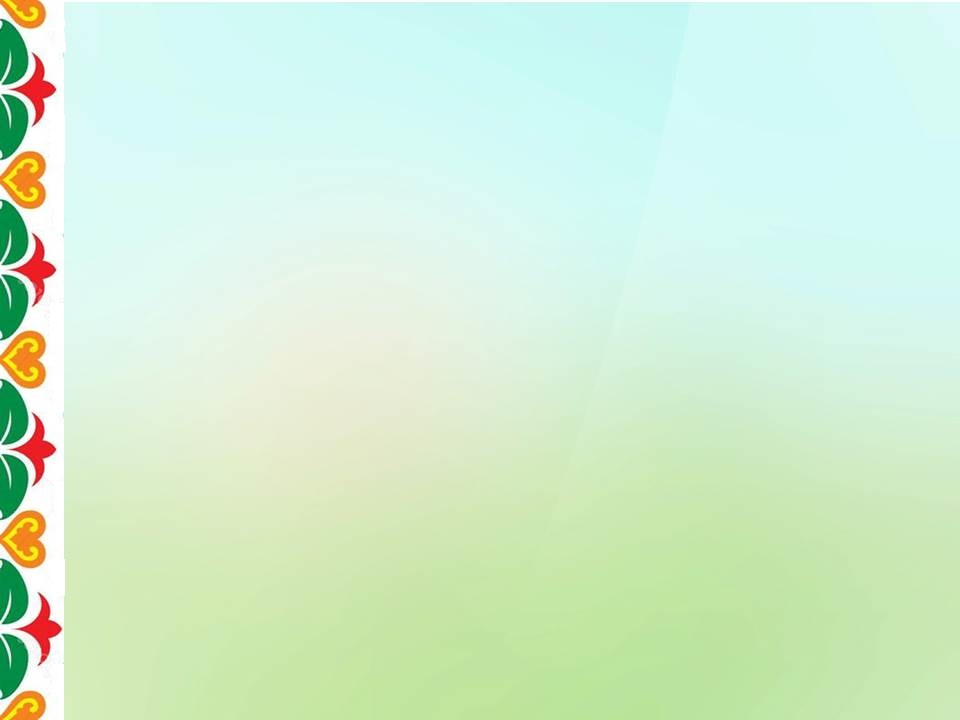 Наши достижения
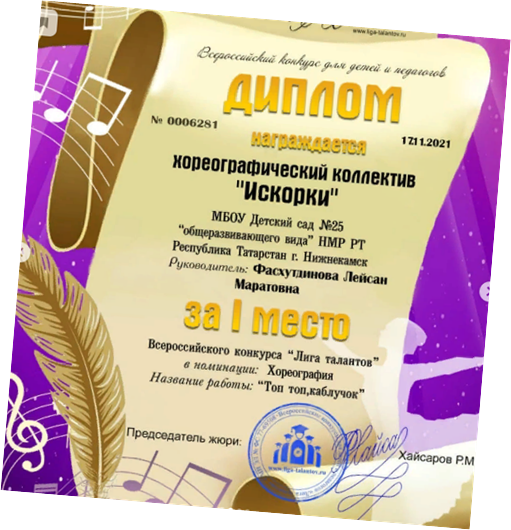 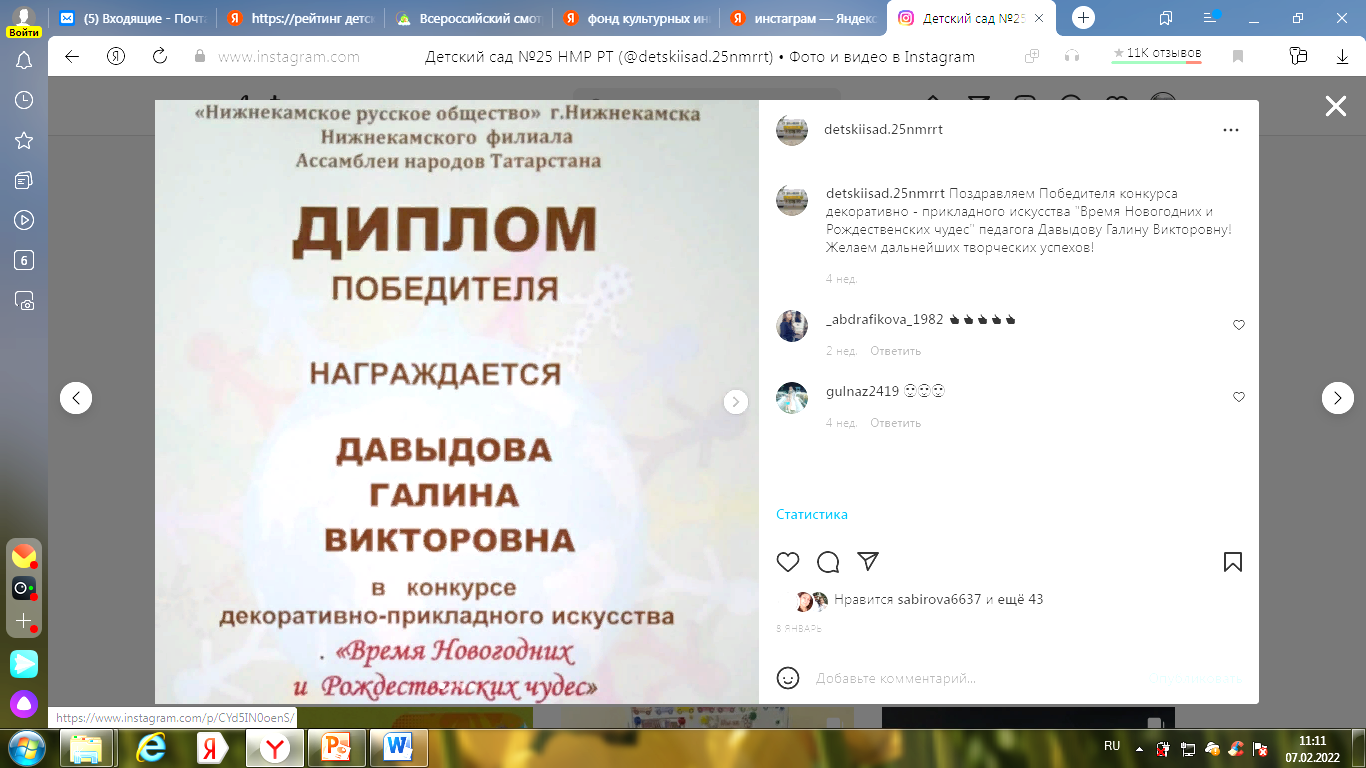 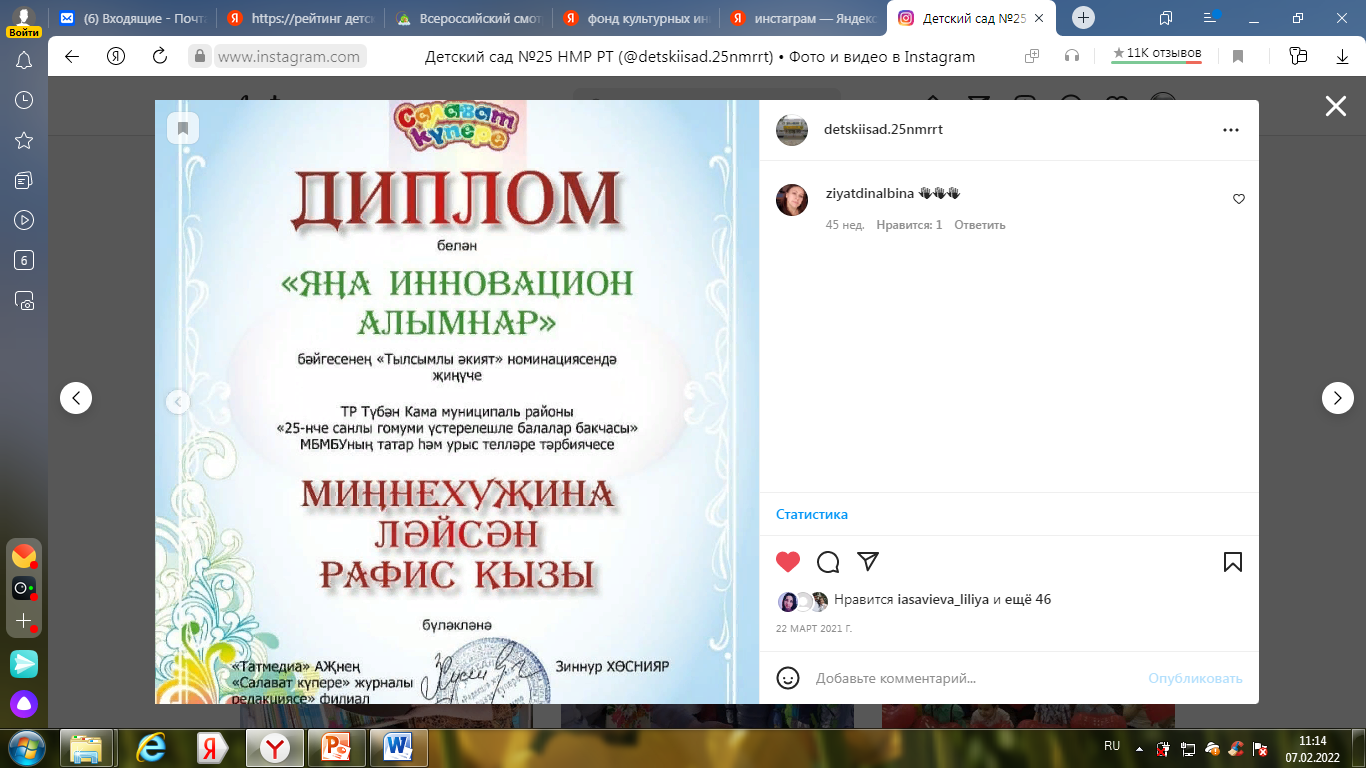 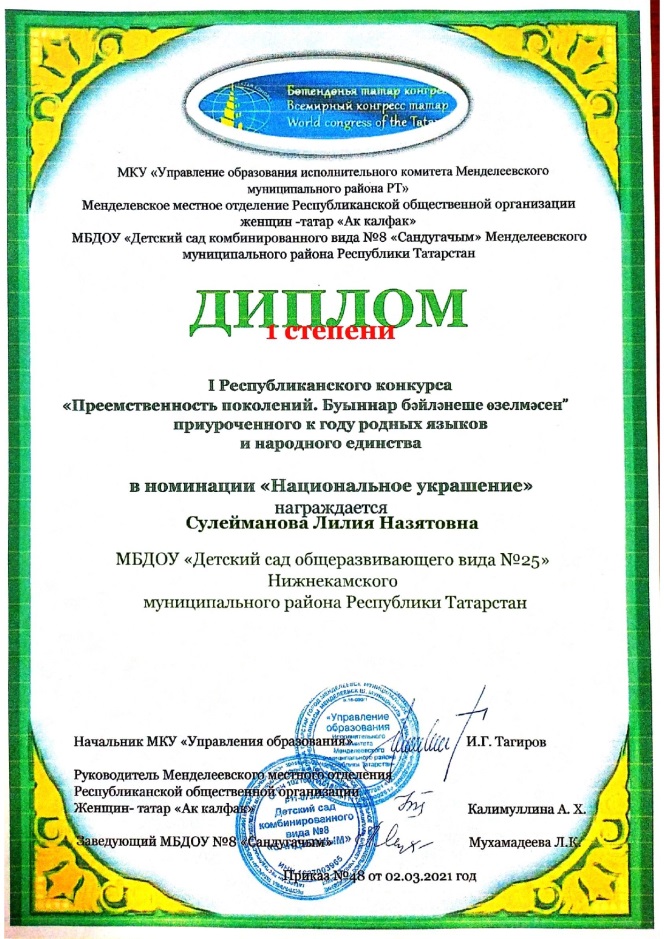 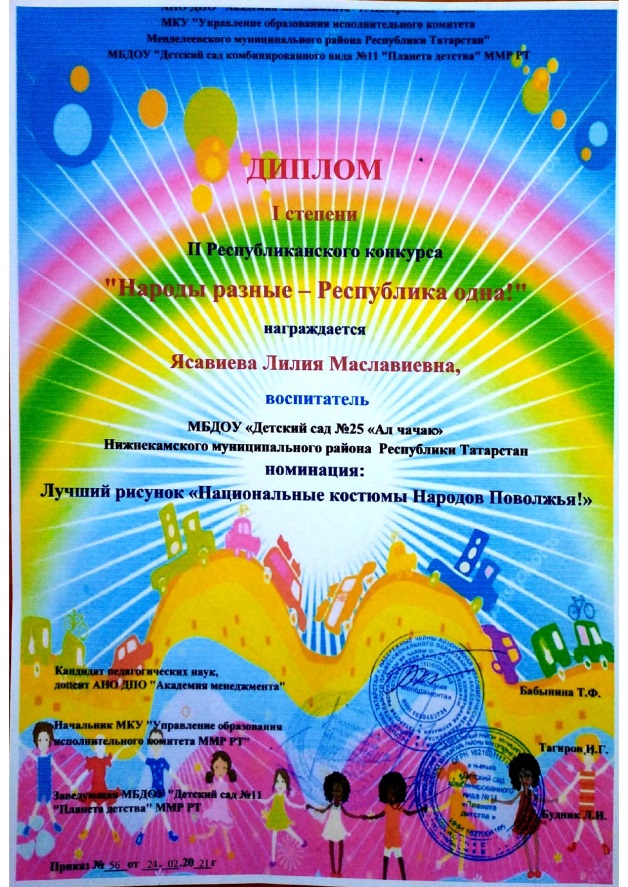 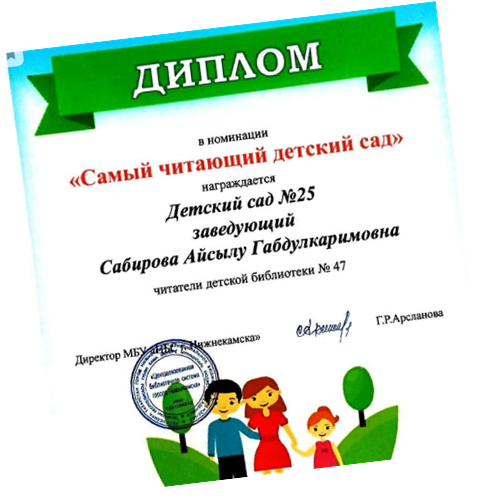 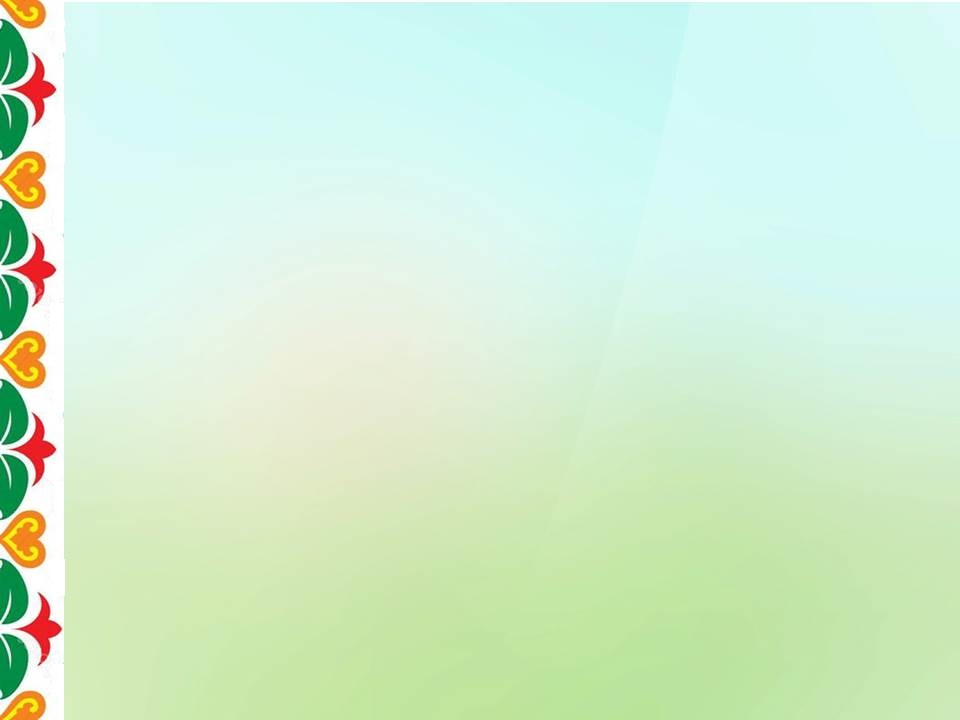 Воспитатель – слово-то какое! В нем таятся свет, добро, тепло…
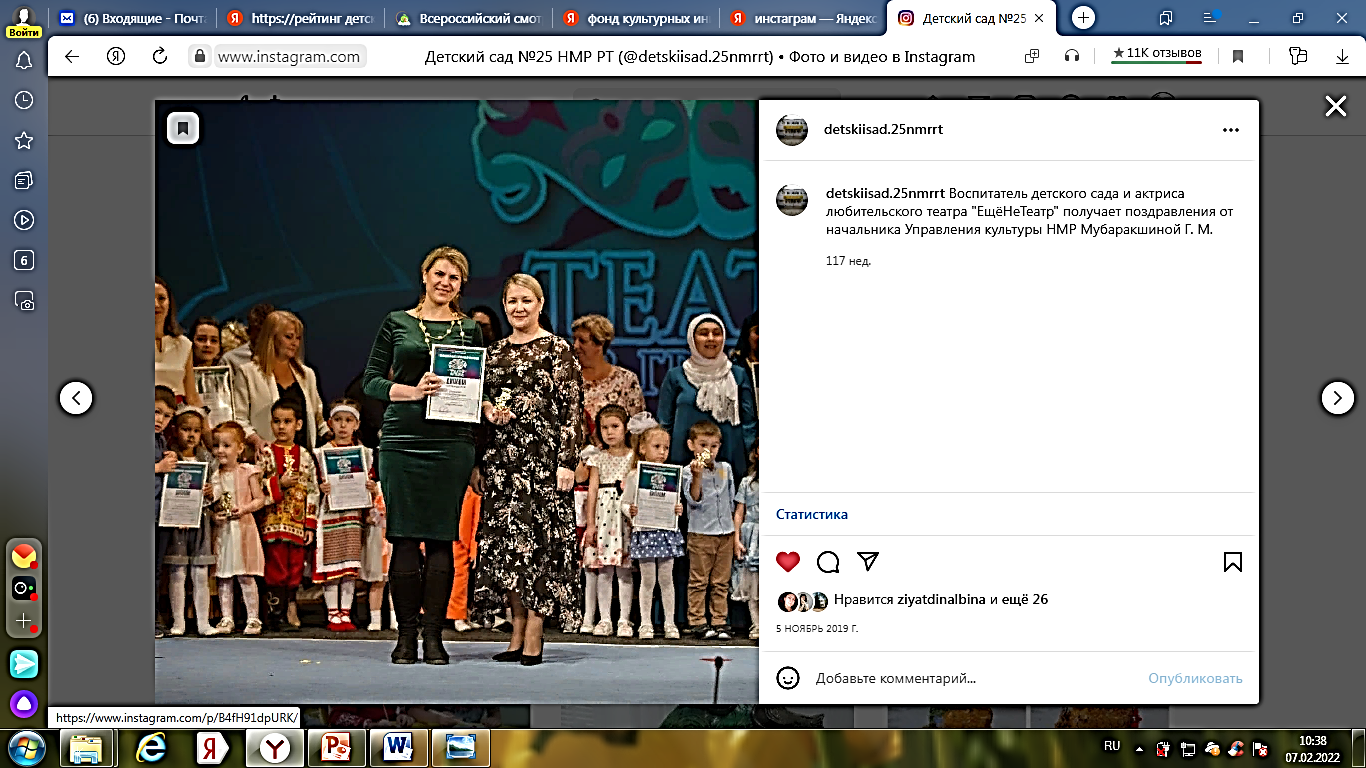 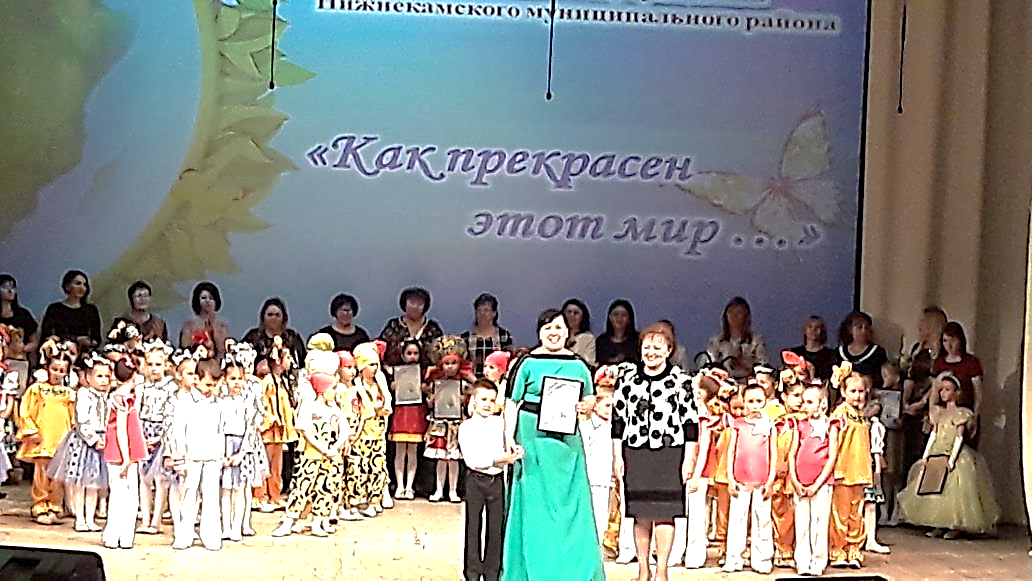 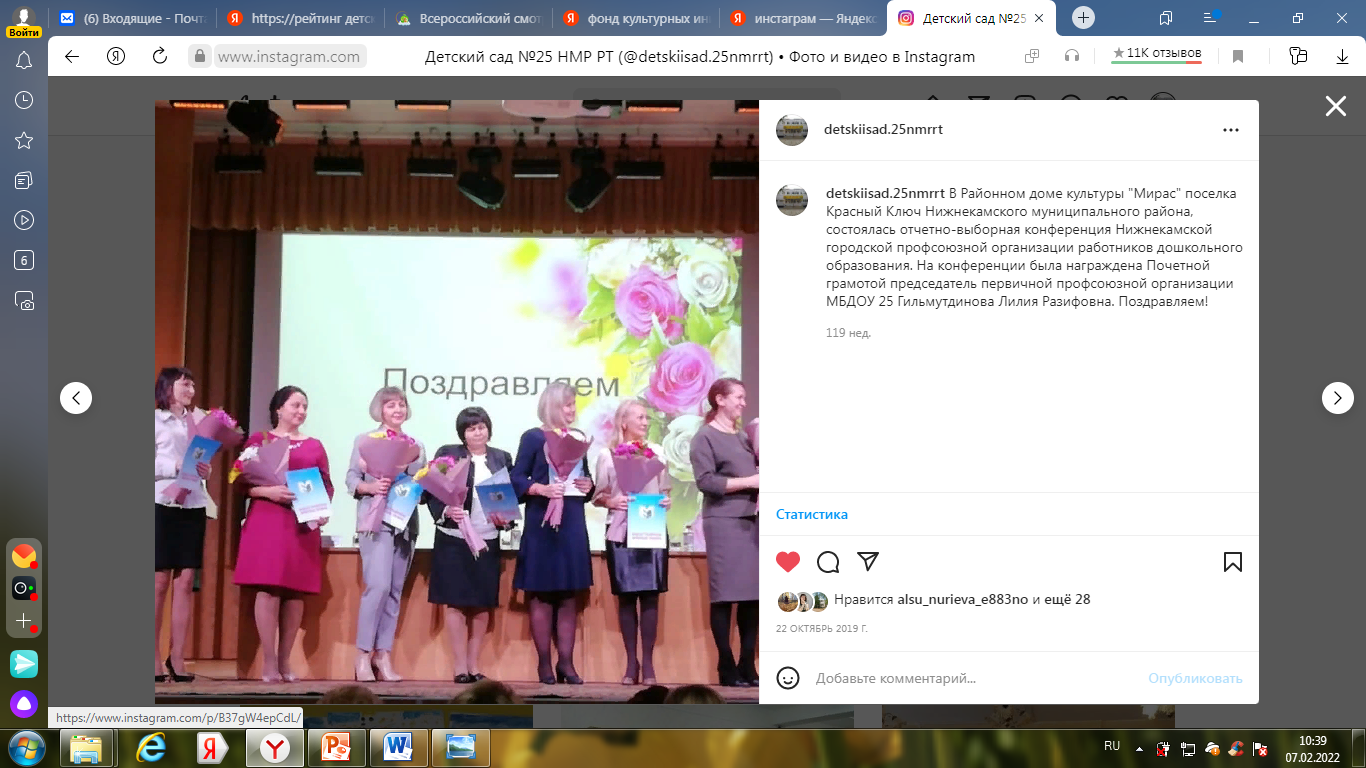 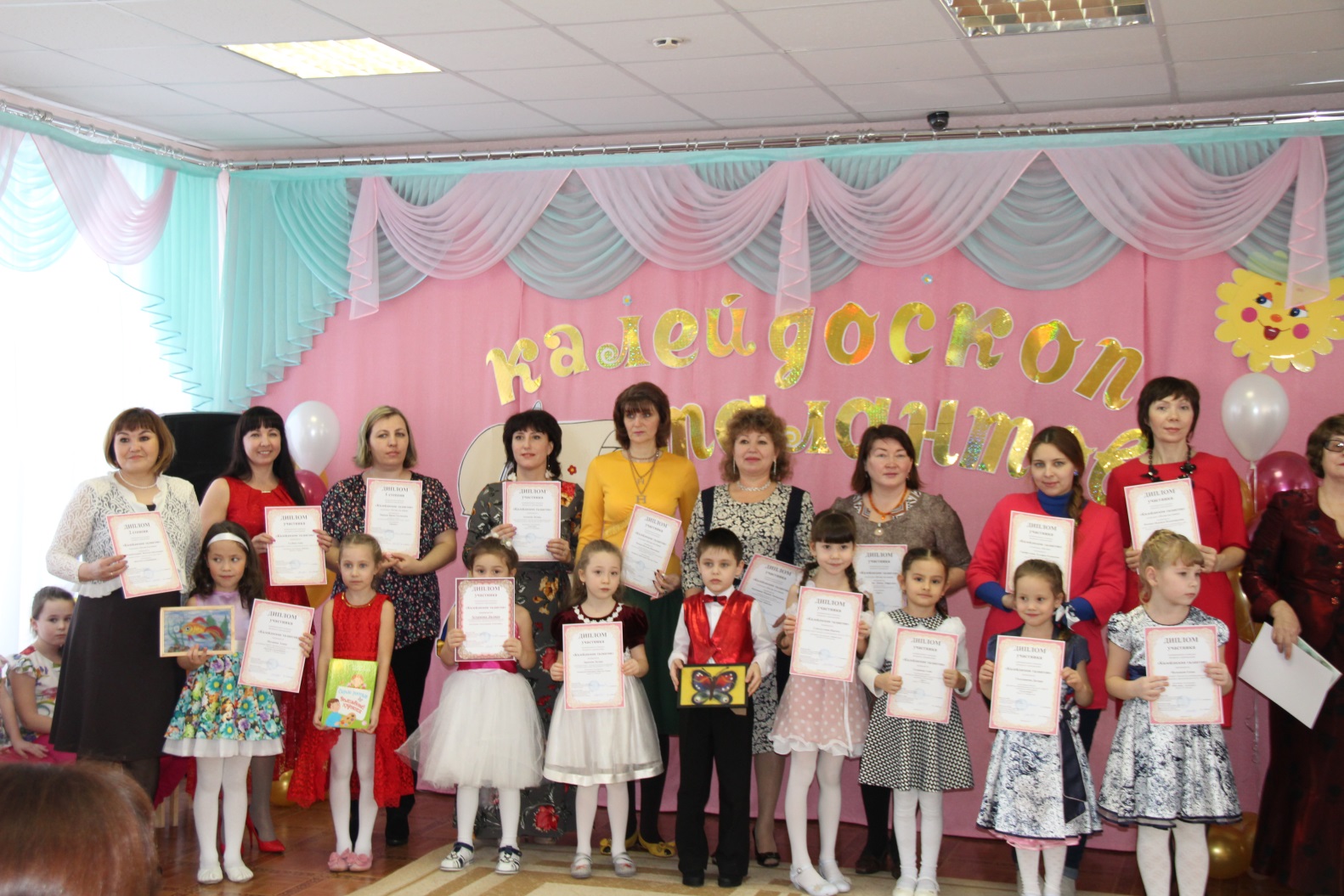 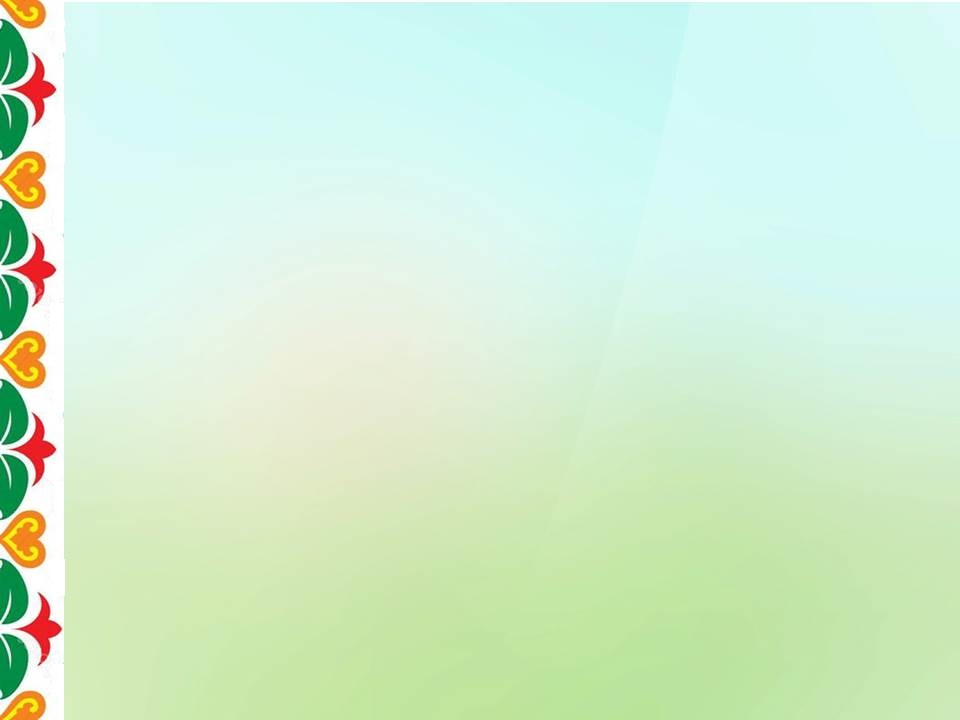 Работа педагогов-наставников
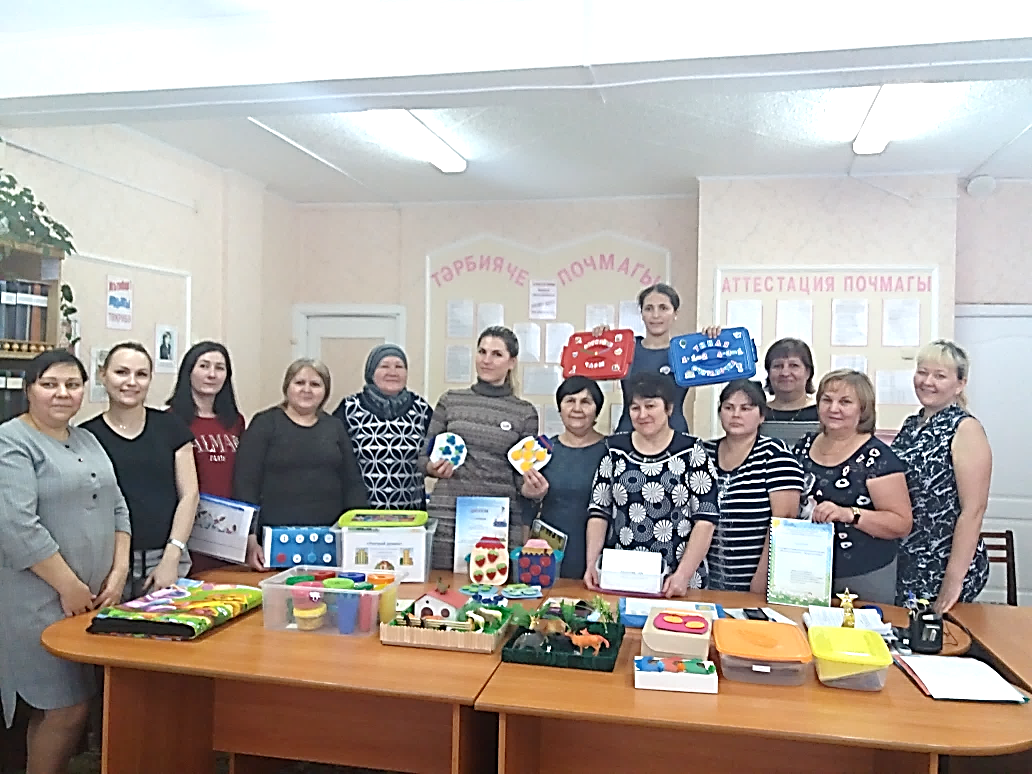 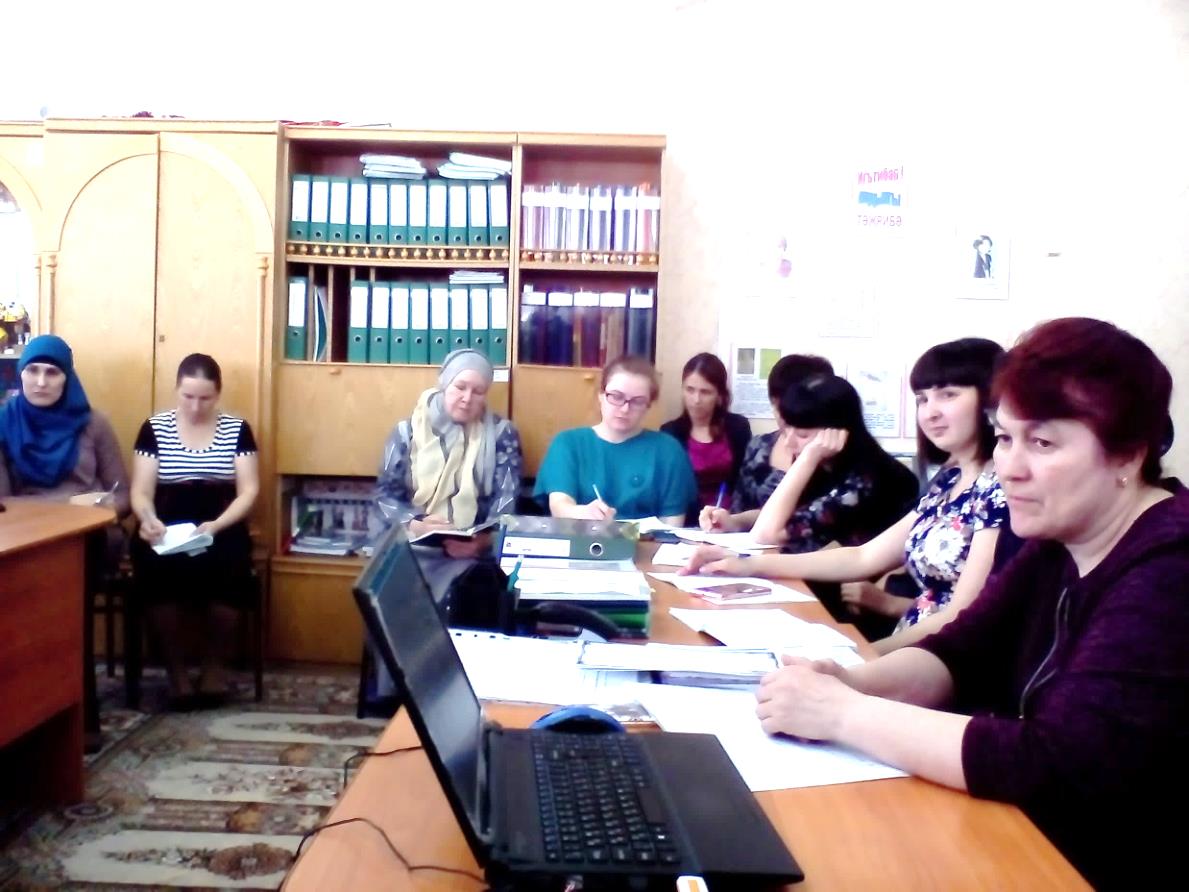 Суметь понять и дать совет,
Уметь отдать души свой свет,
Для каждого найти добро,
Чтоб в сердце прижилось оно
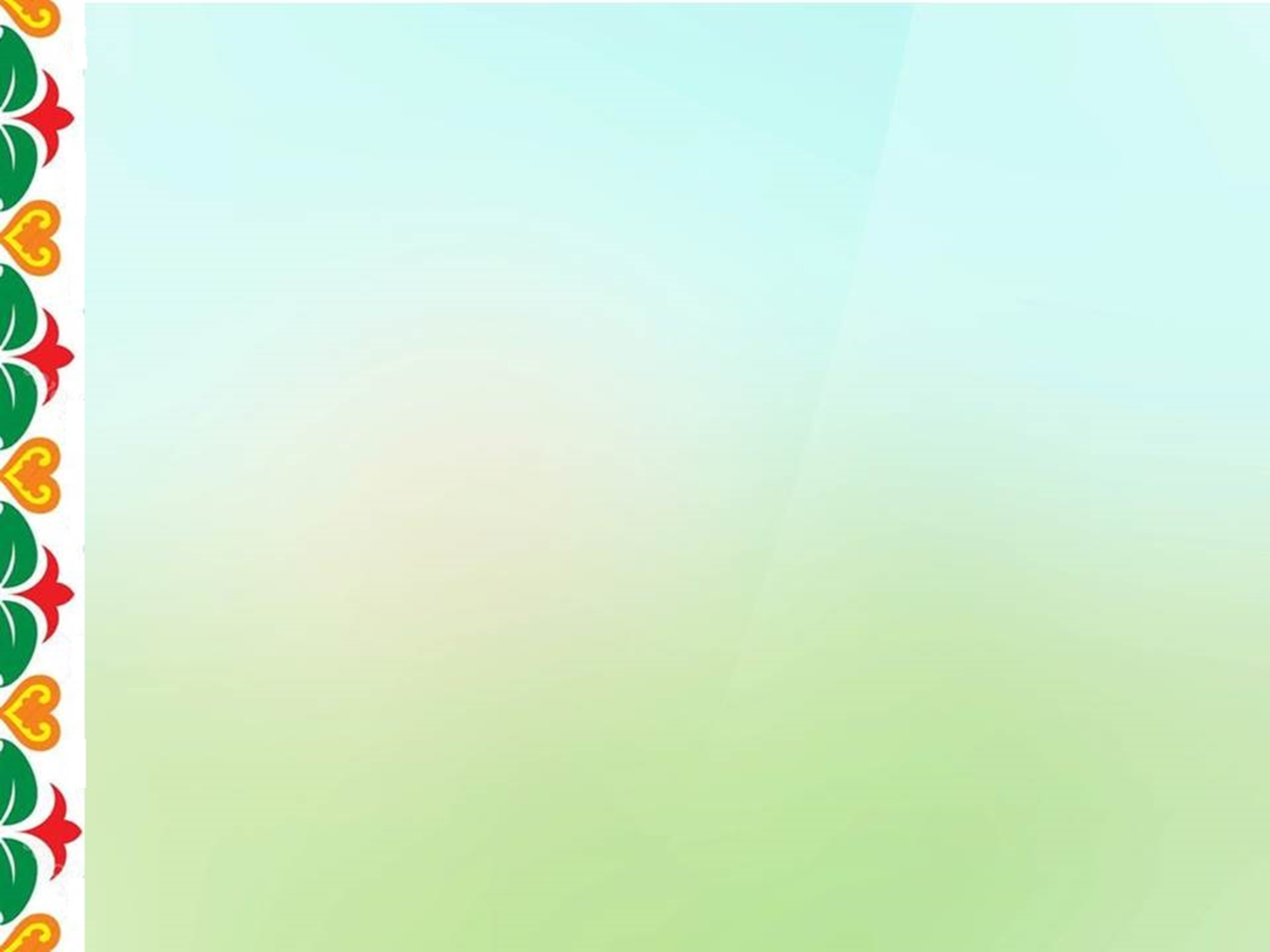 Уровень образования педагогов за 3 года
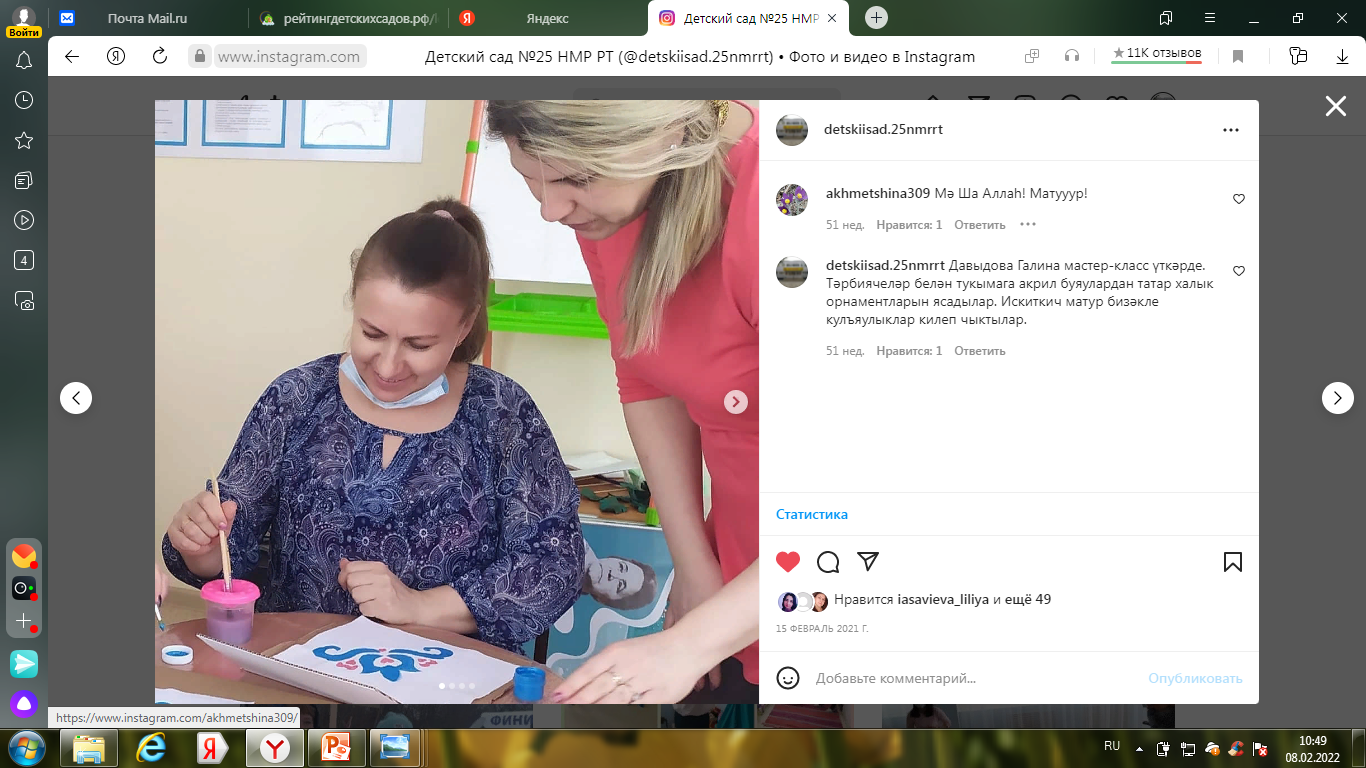 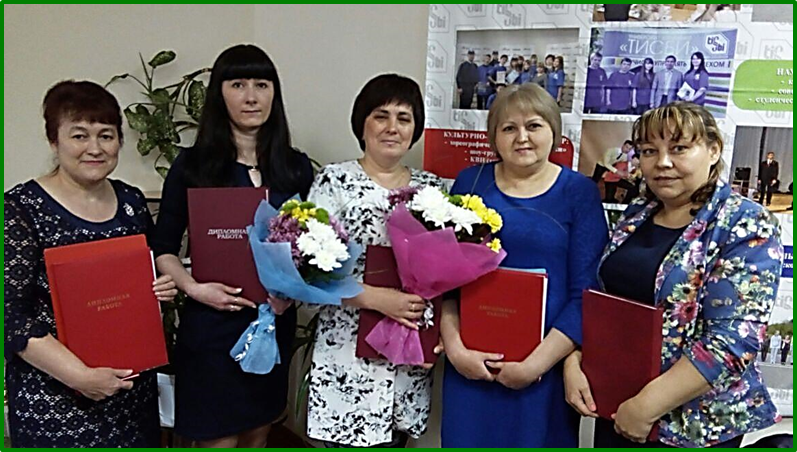 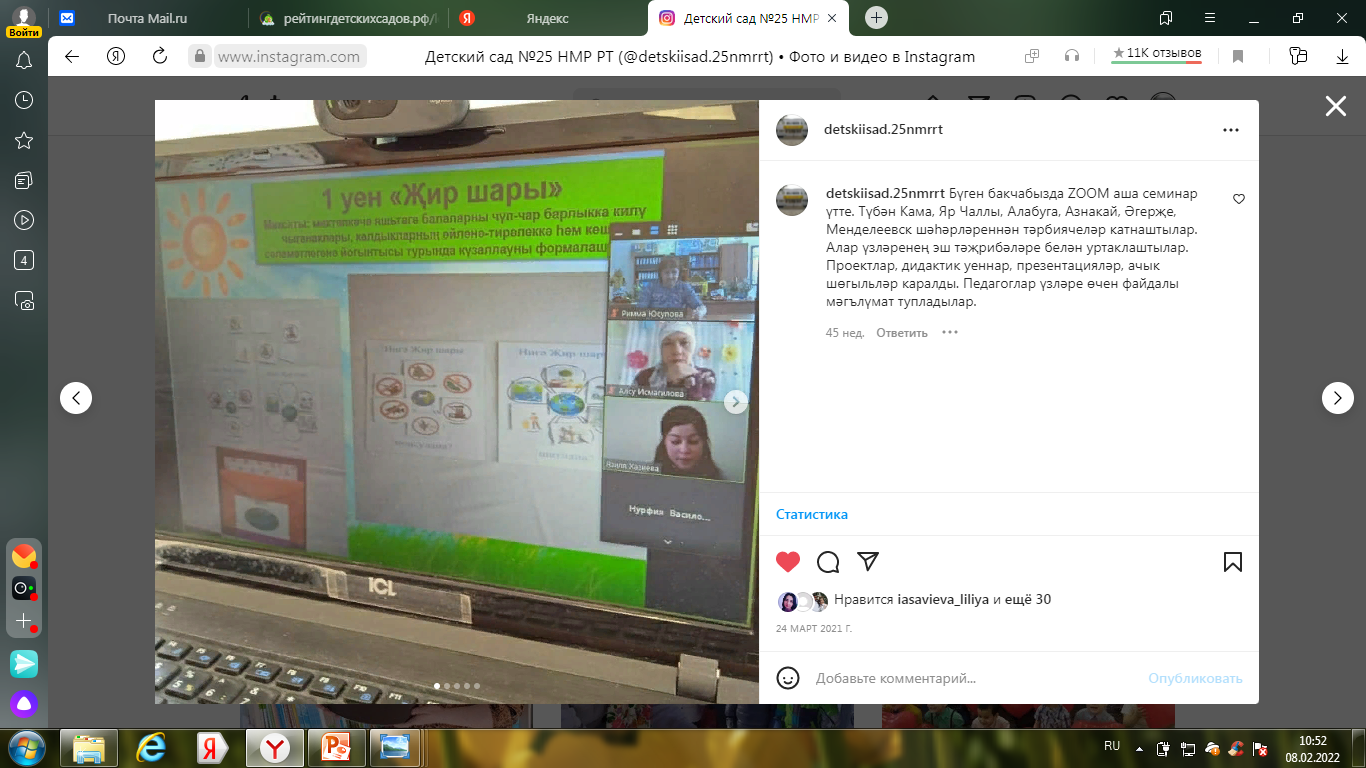 Долгожданные дипломы 
о высшем образовании
Зональный семинар 
по  ZOOM в нашем ДОУ
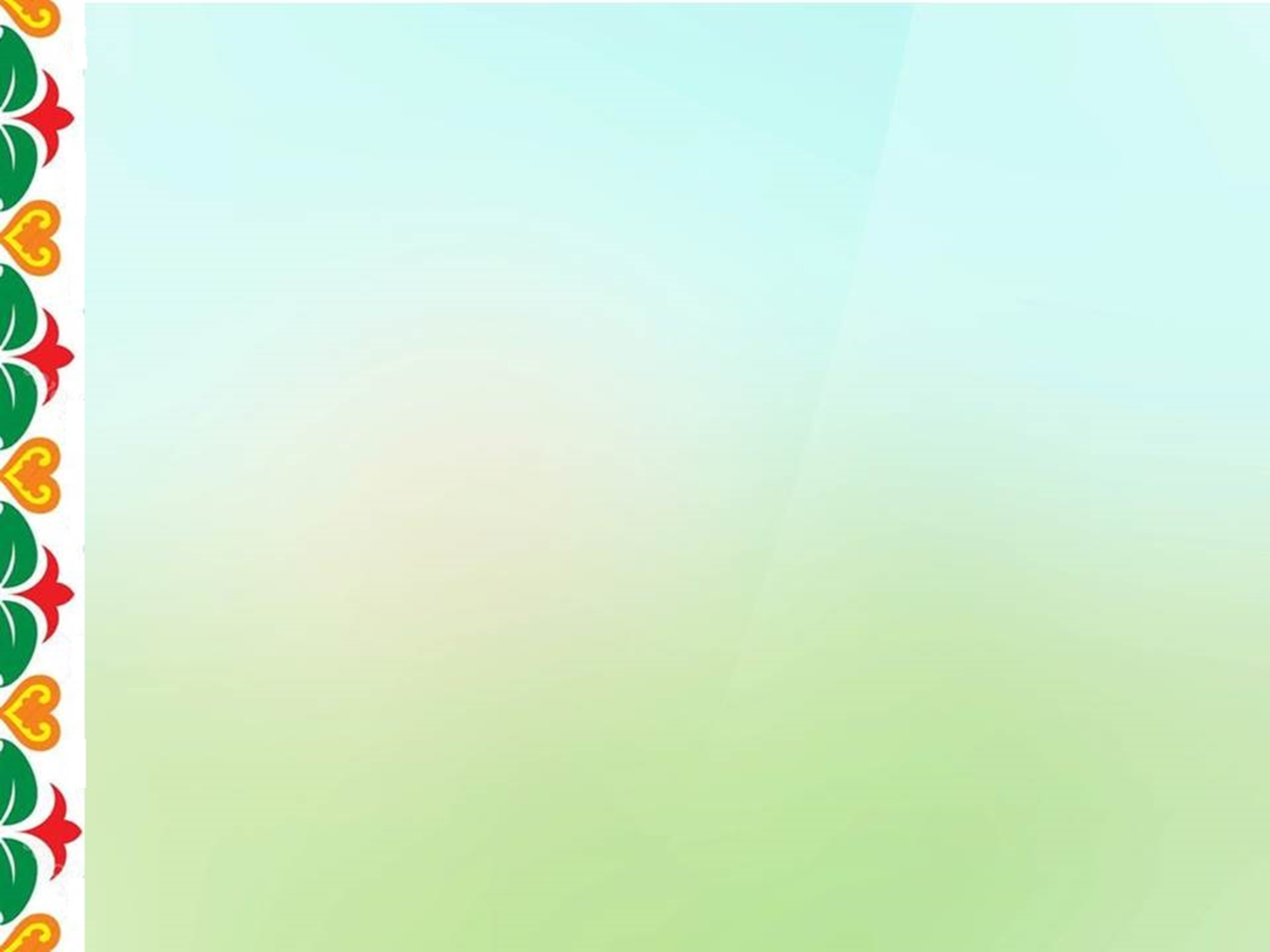 Уровень квалификационной категории педагогов за 3 года
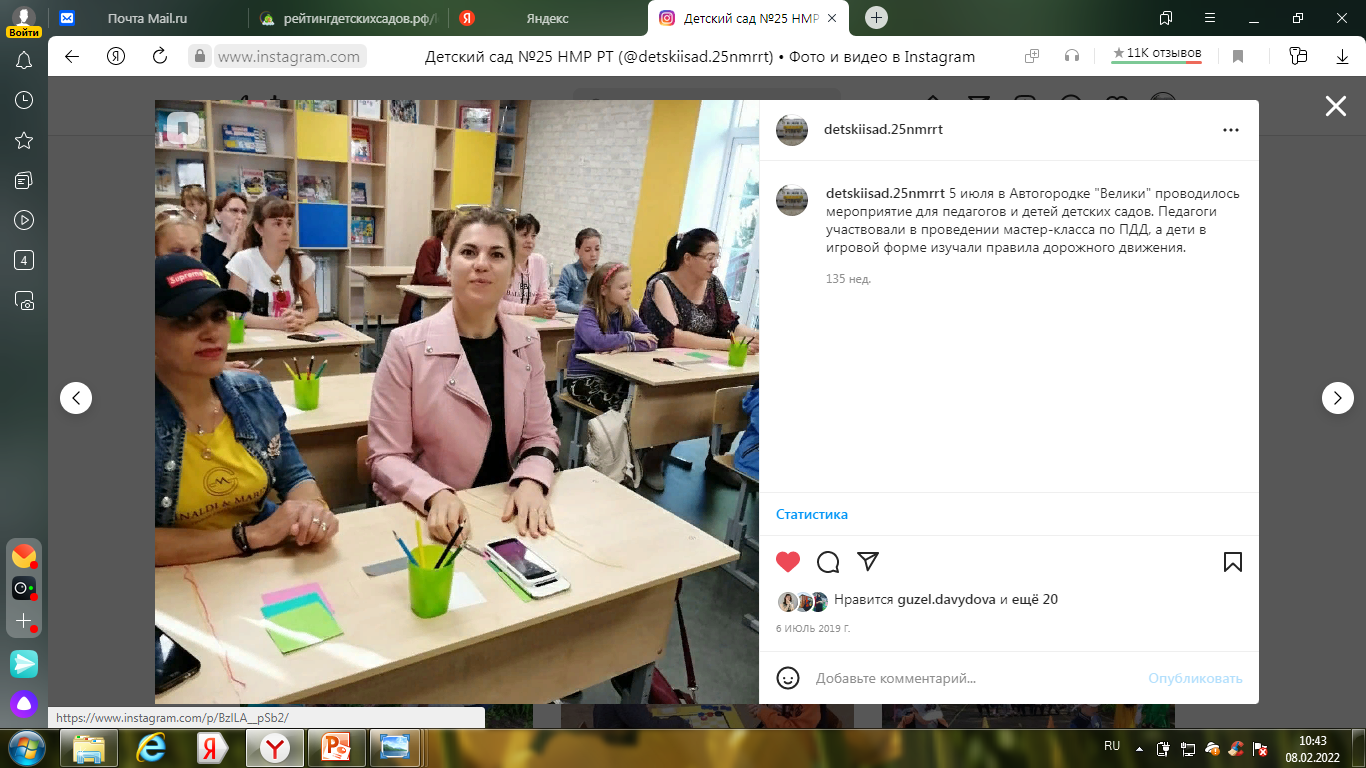 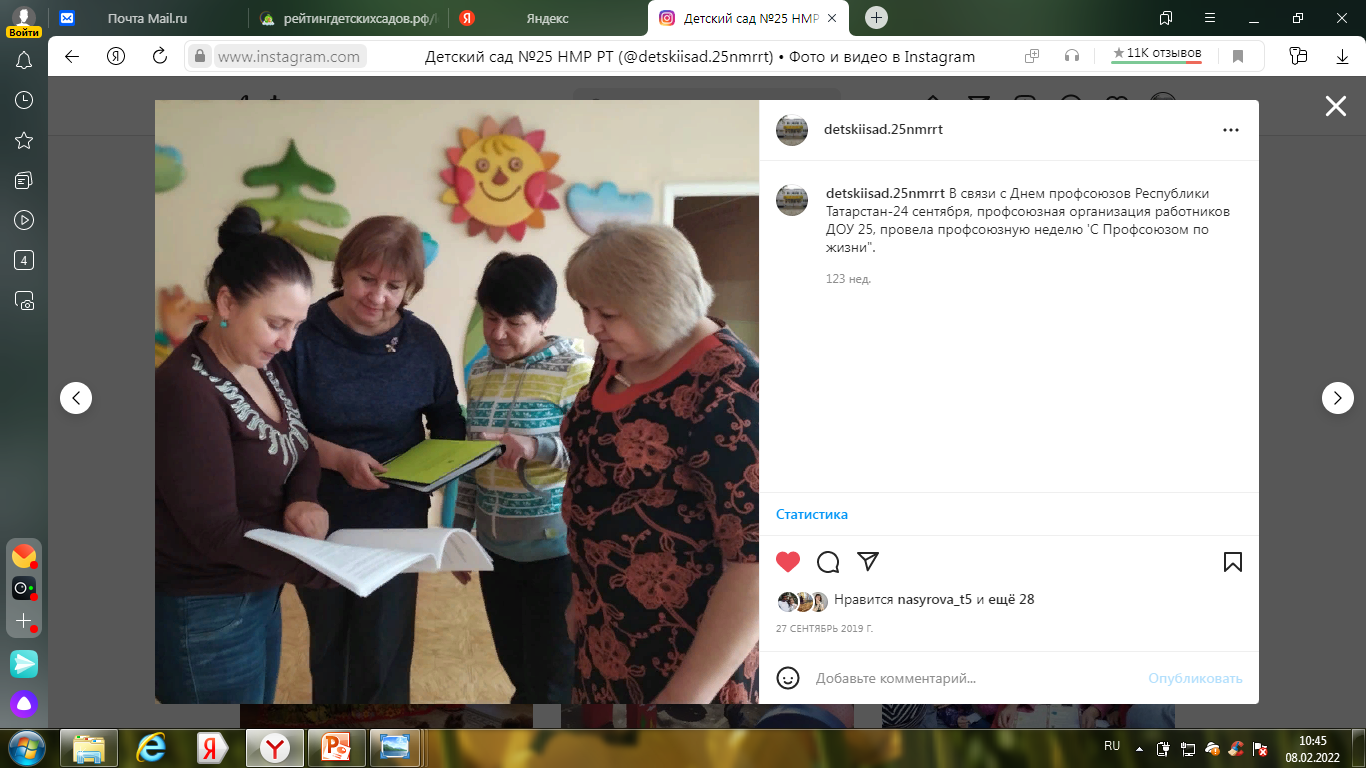 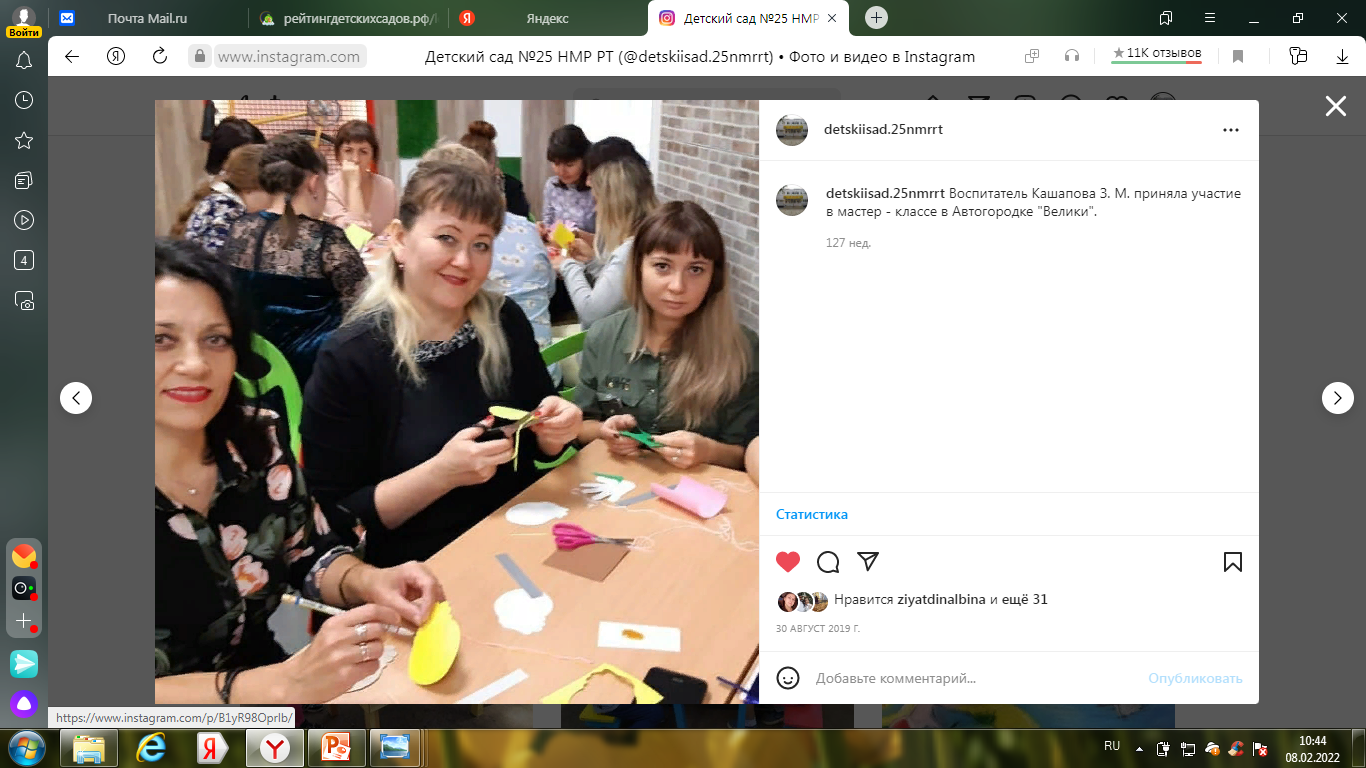 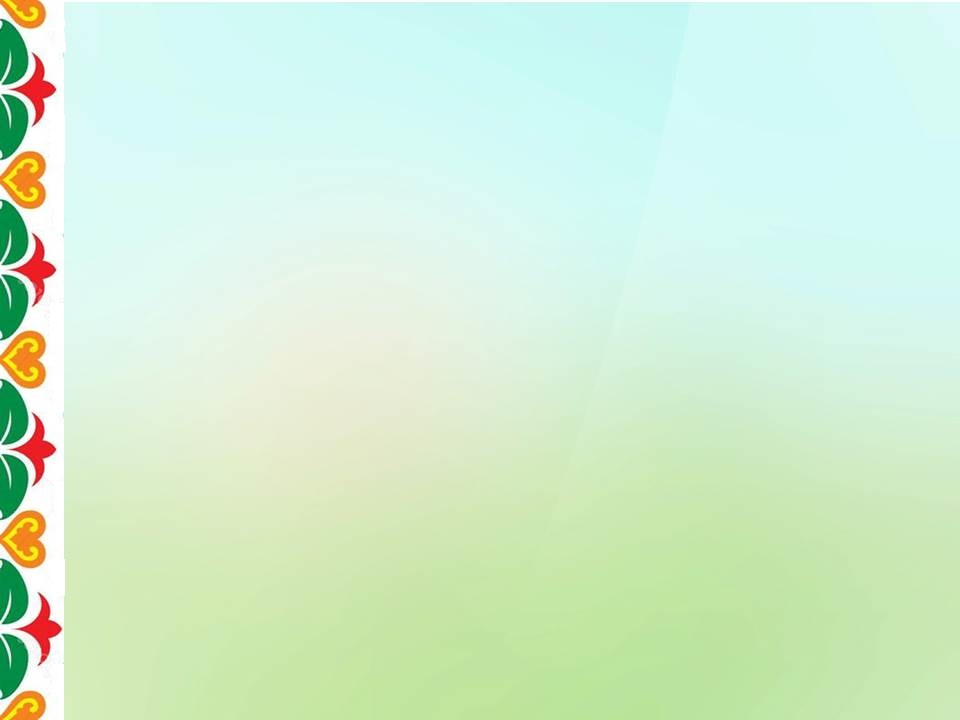 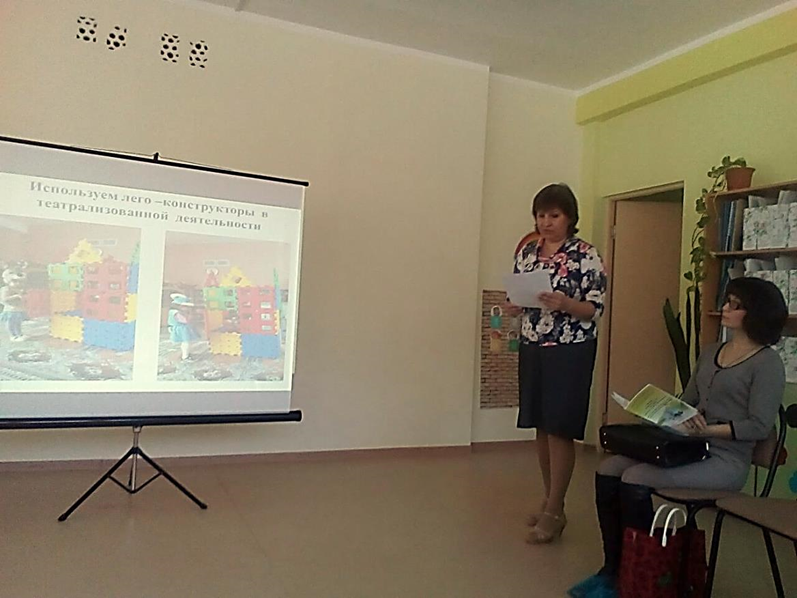 Наши педагоги постоянно расширяют и углубляют свои  знания, совершенствуют профессиональные навыки и умения в свете современных требований педагогической и психологической наук.
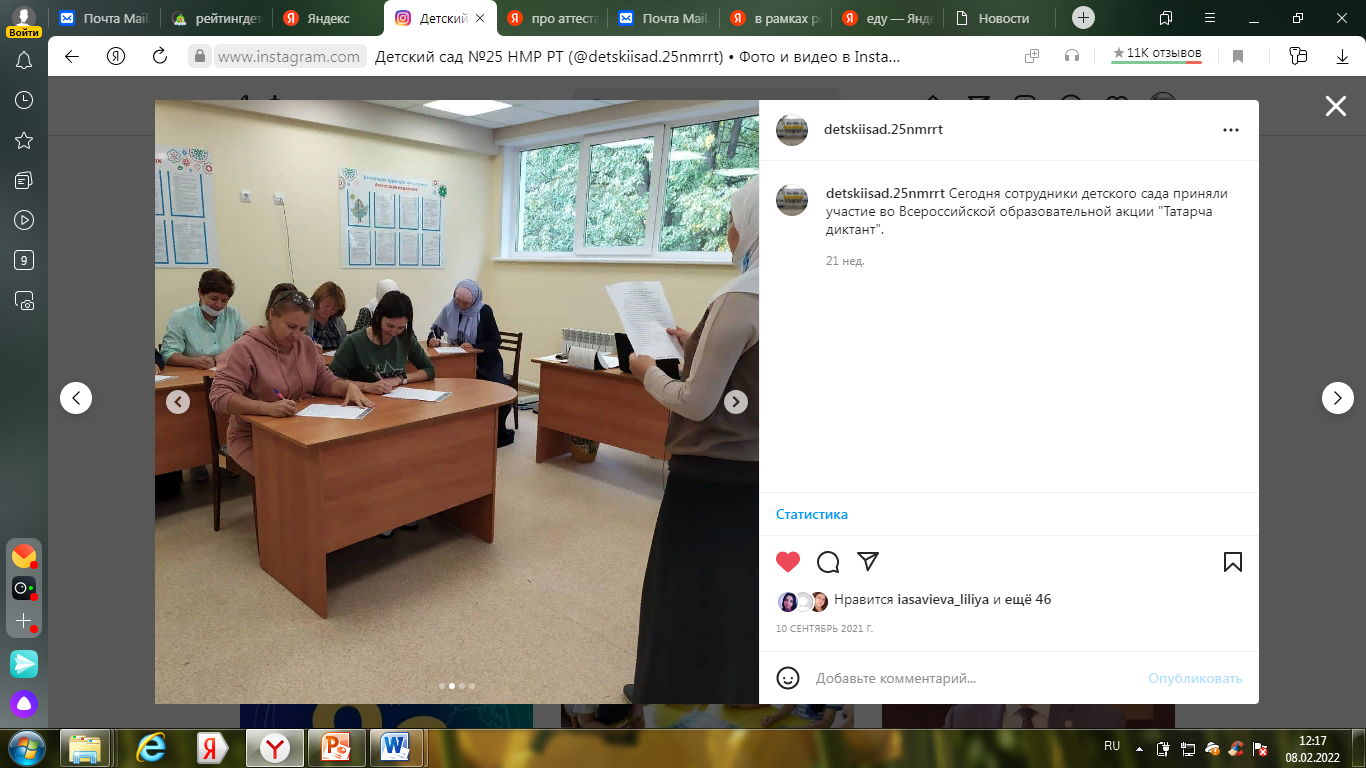 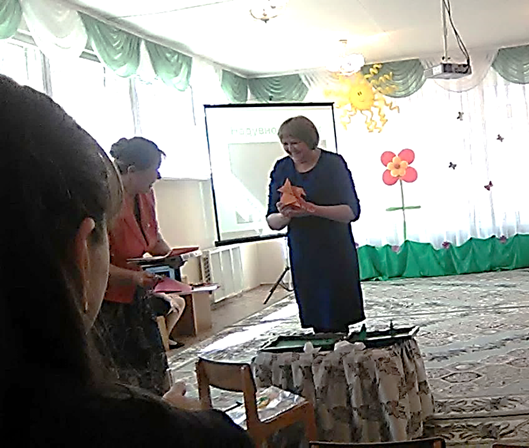 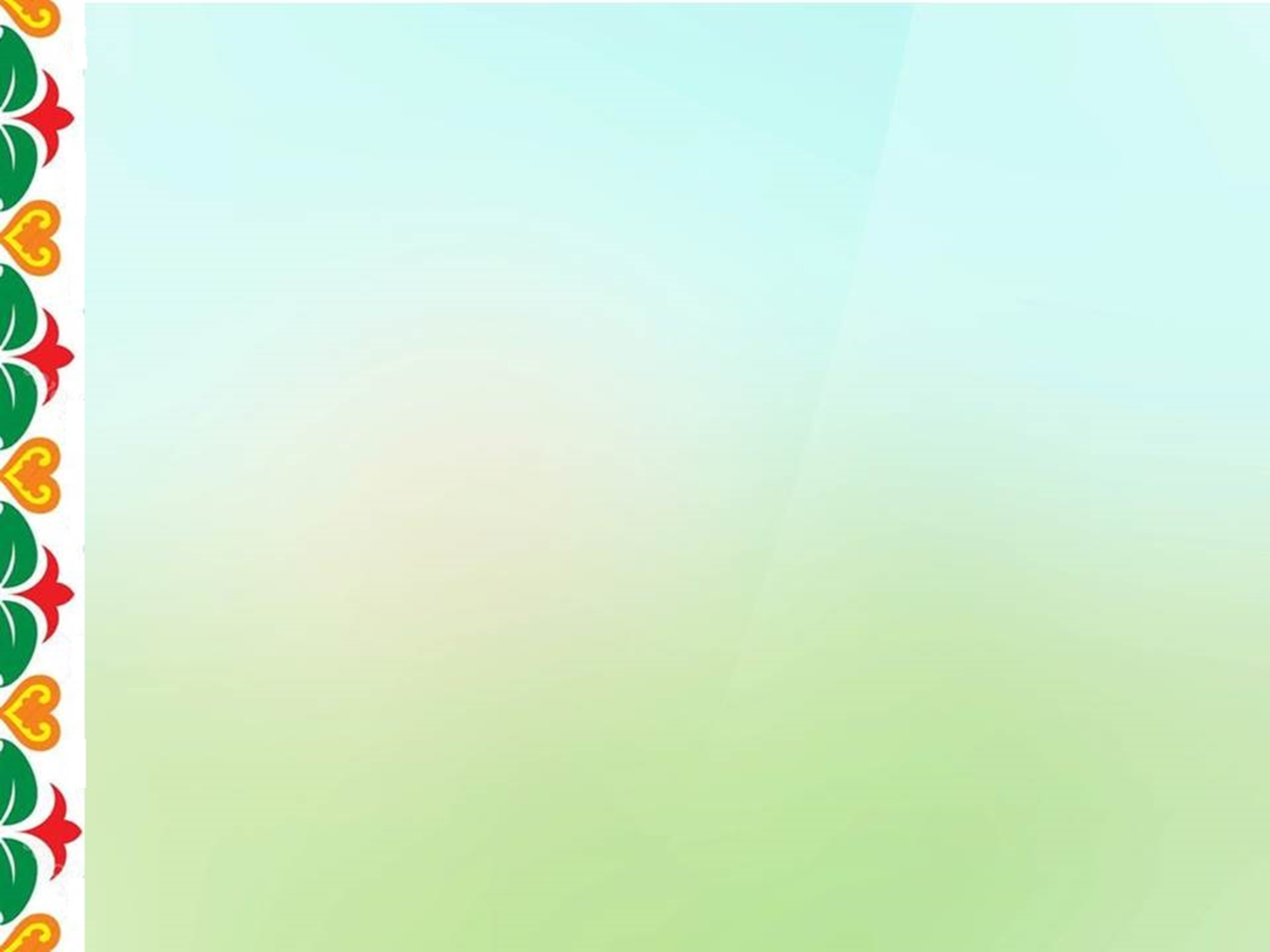 Социально-коммуникативное развитие
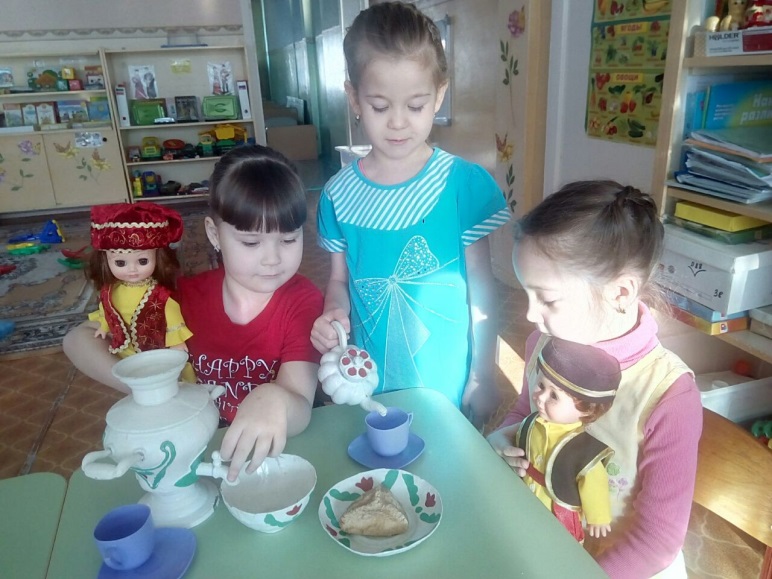 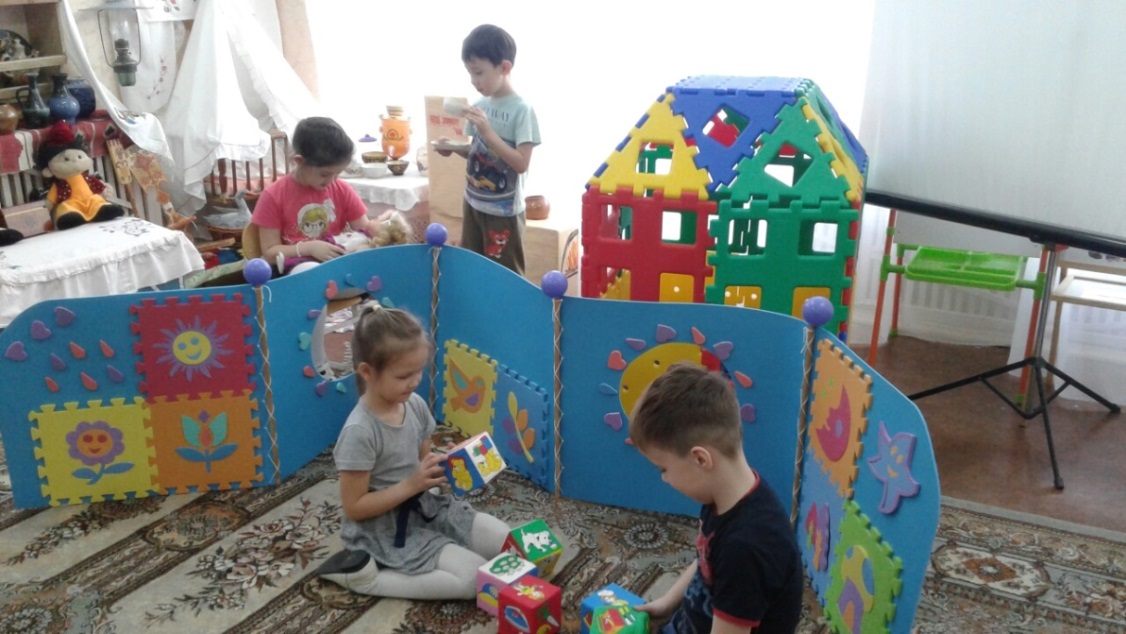 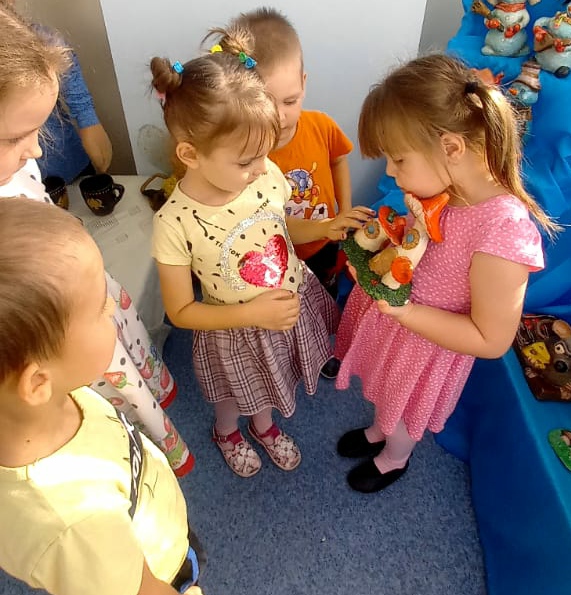 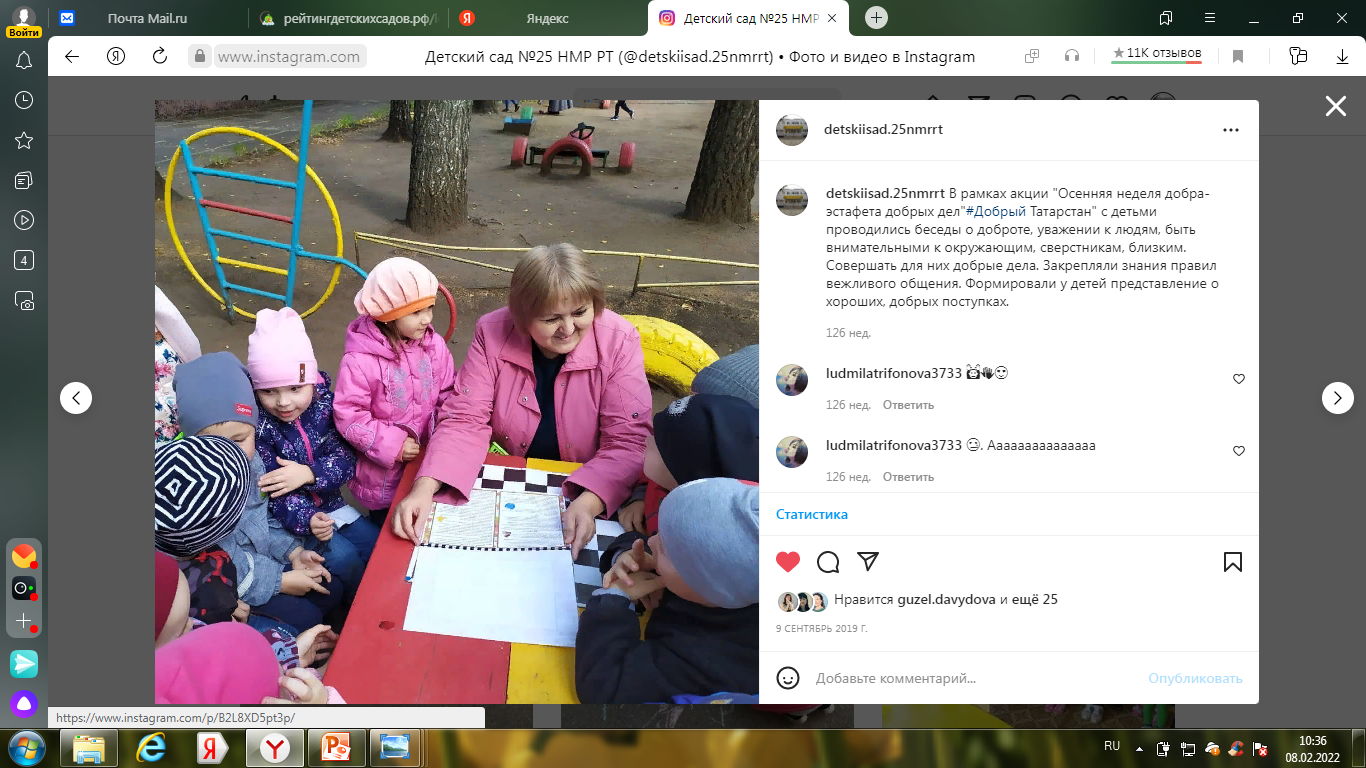 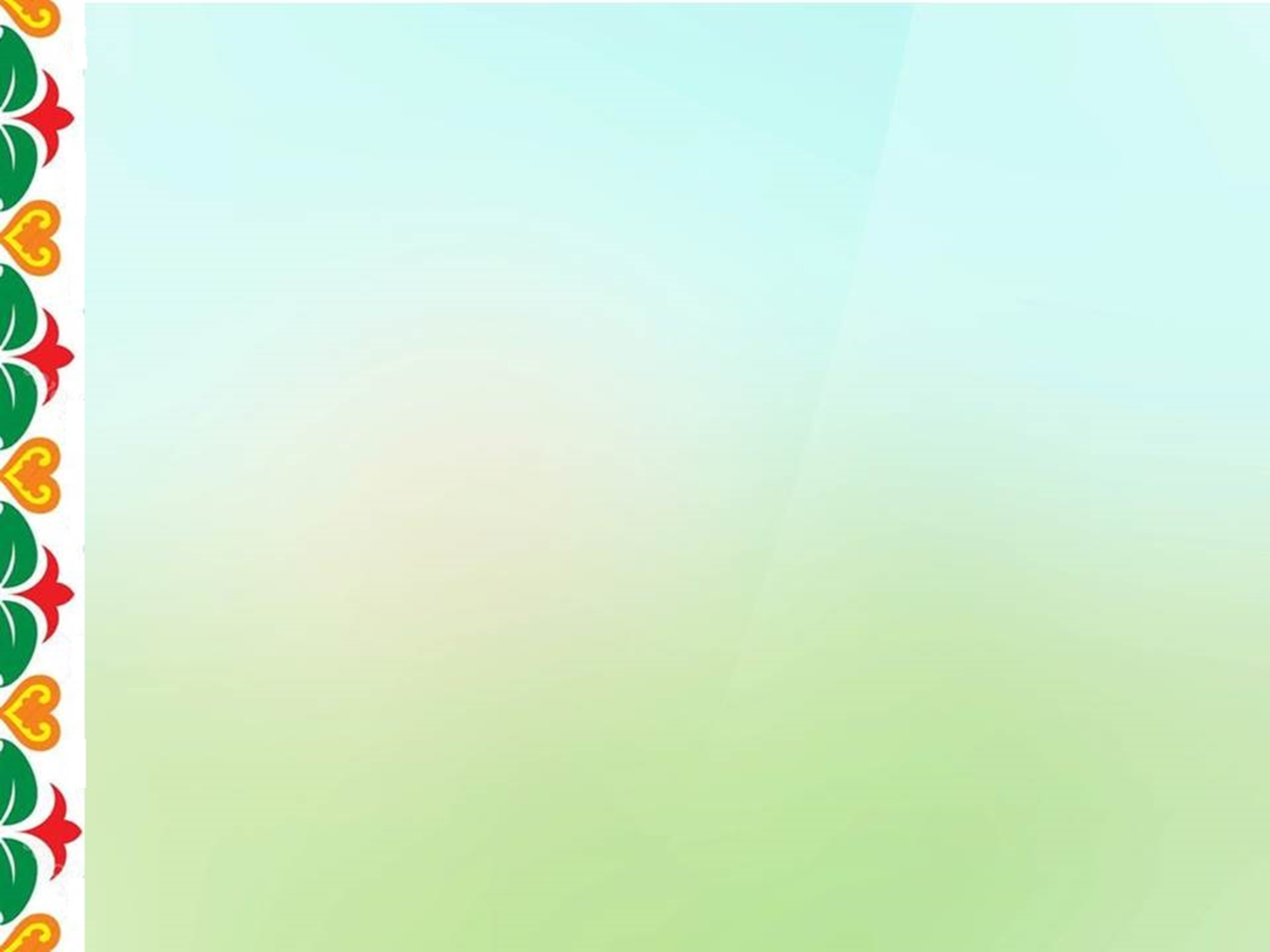 Речевое развитие
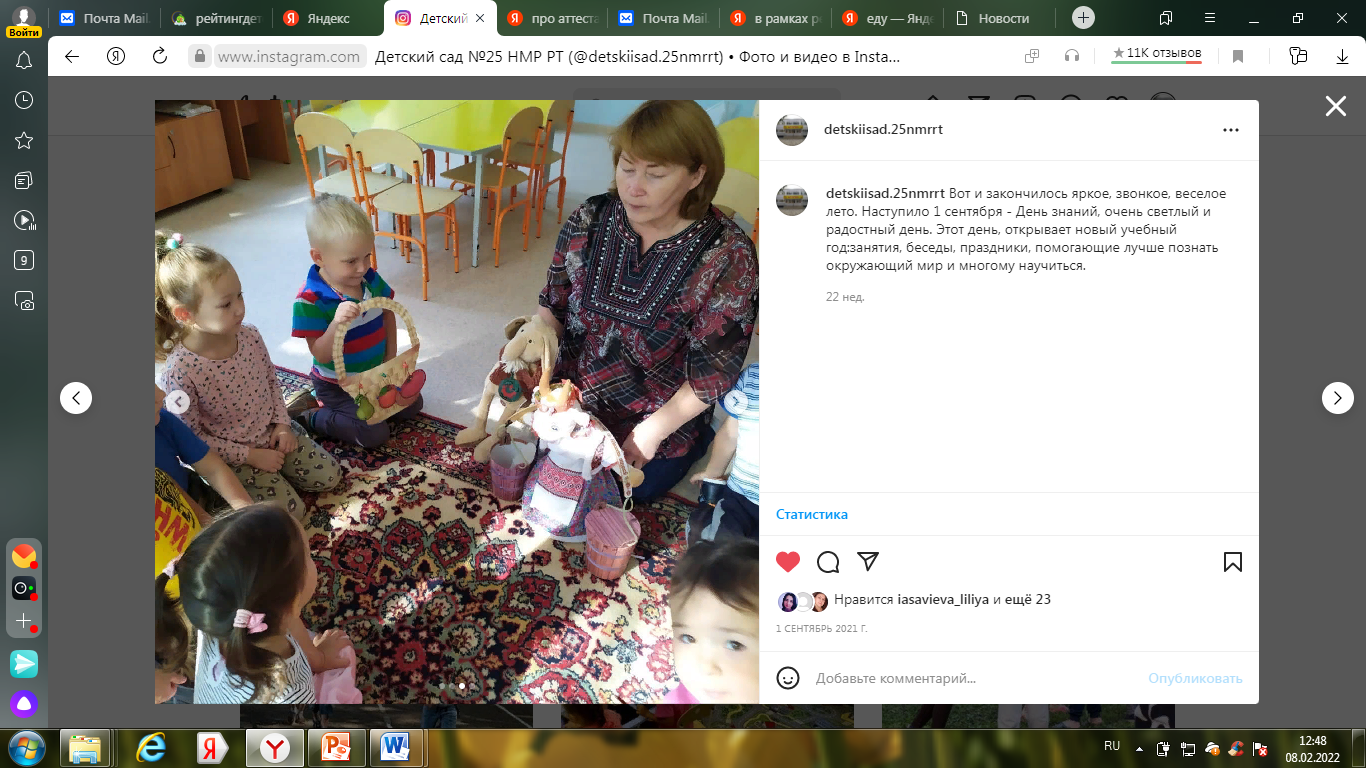 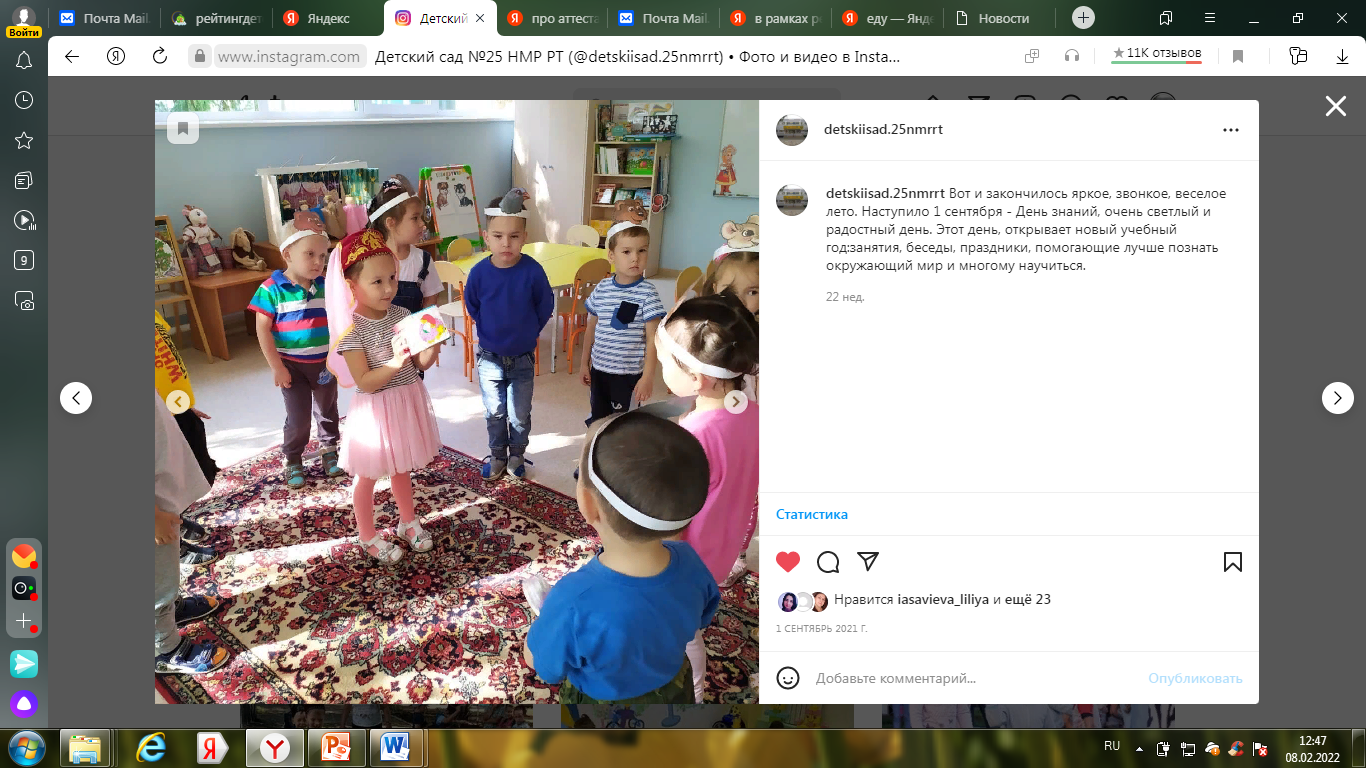 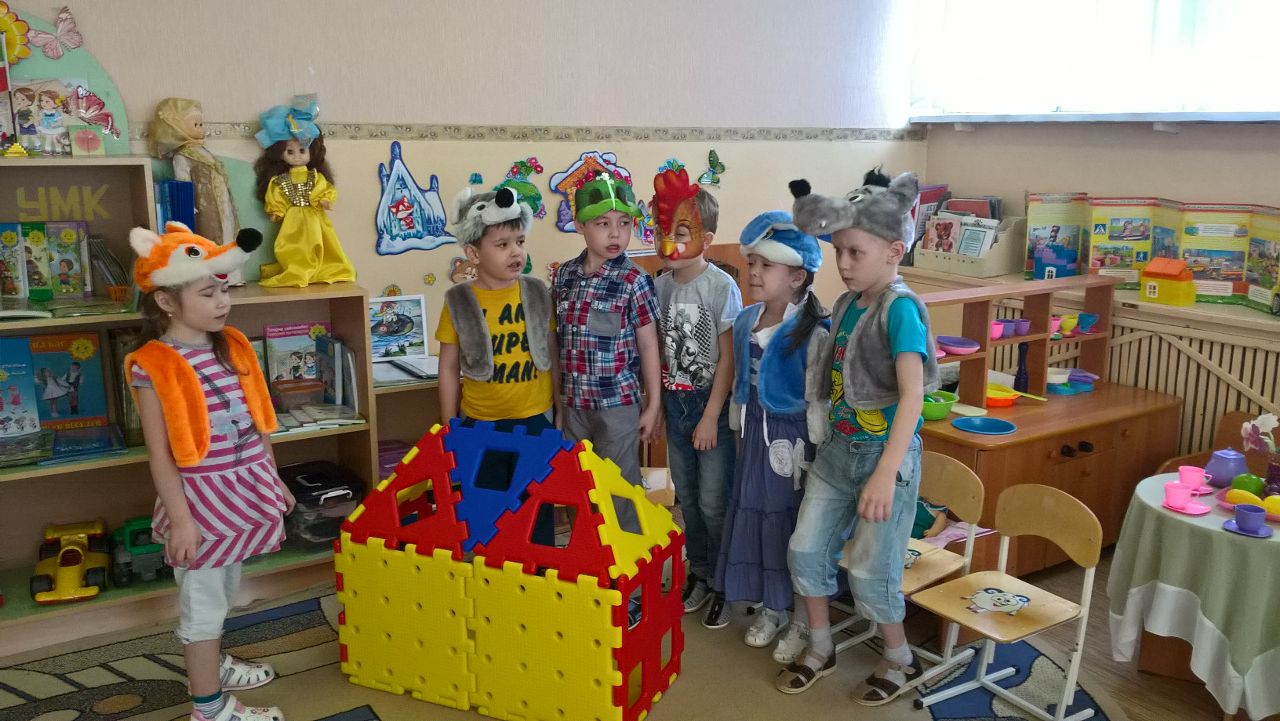 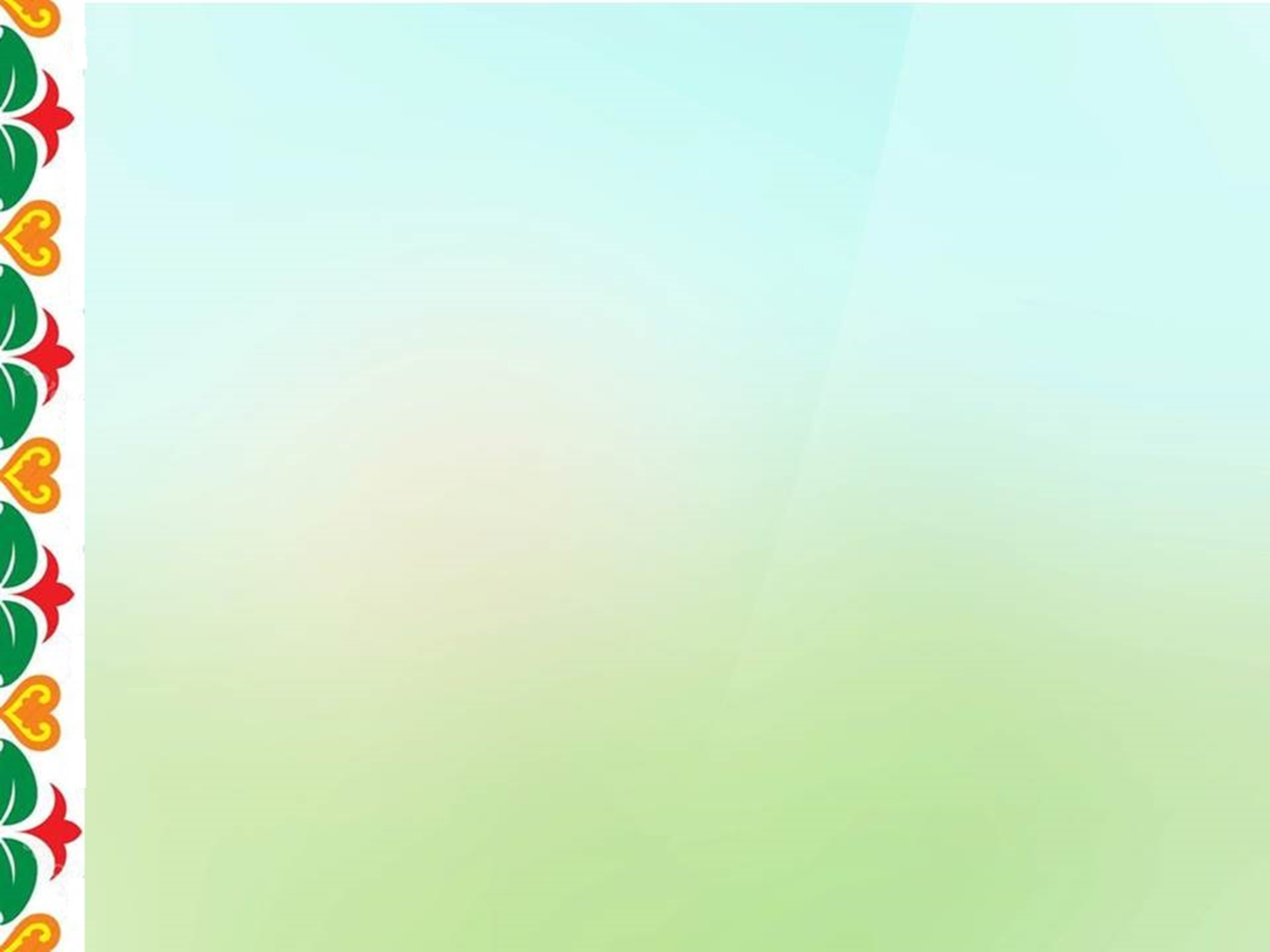 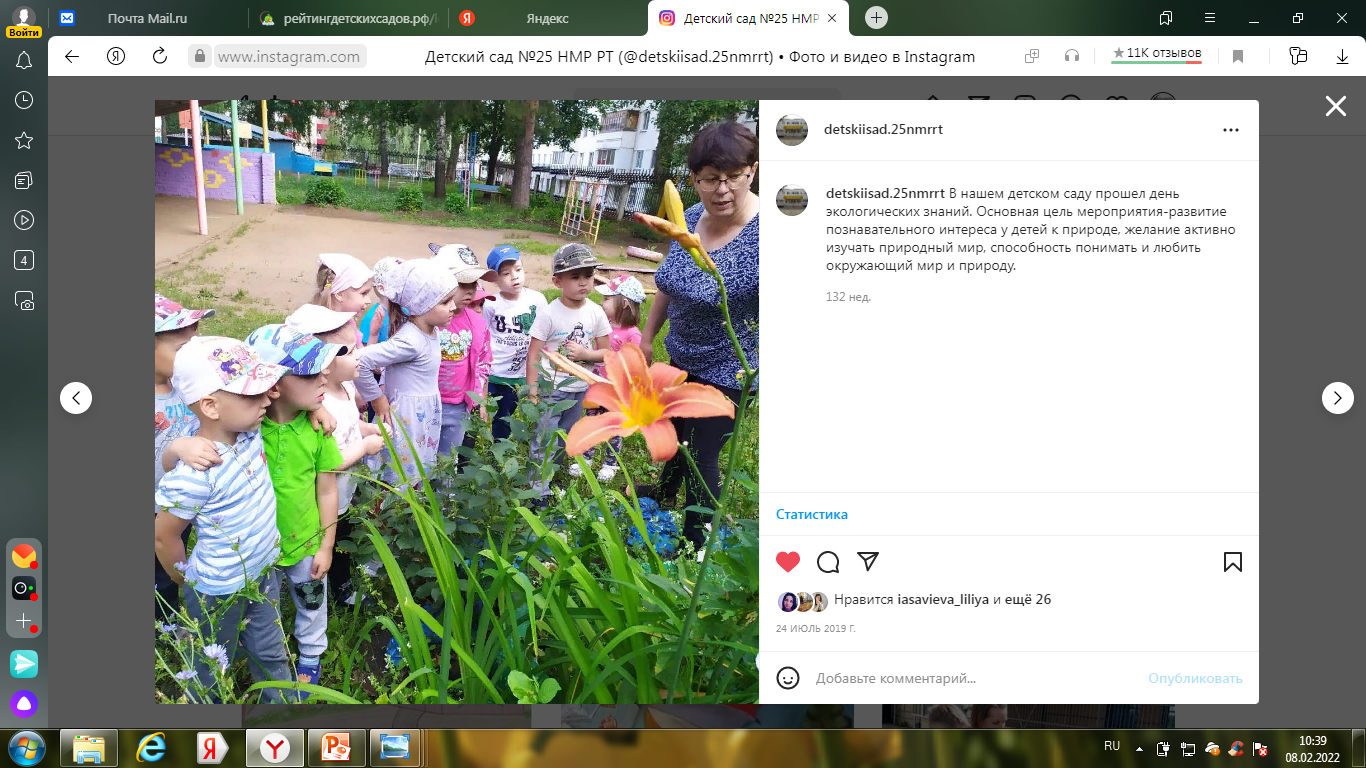 Познавательное  развитие
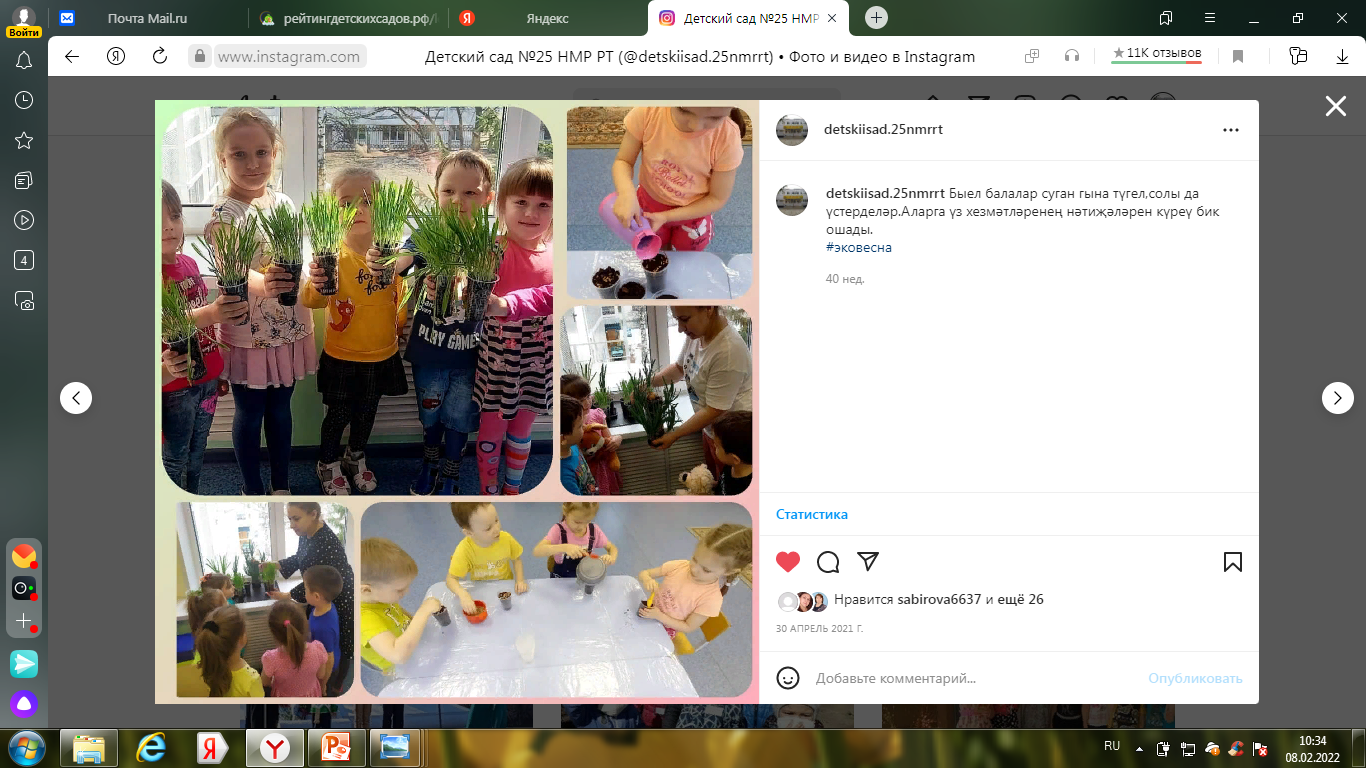 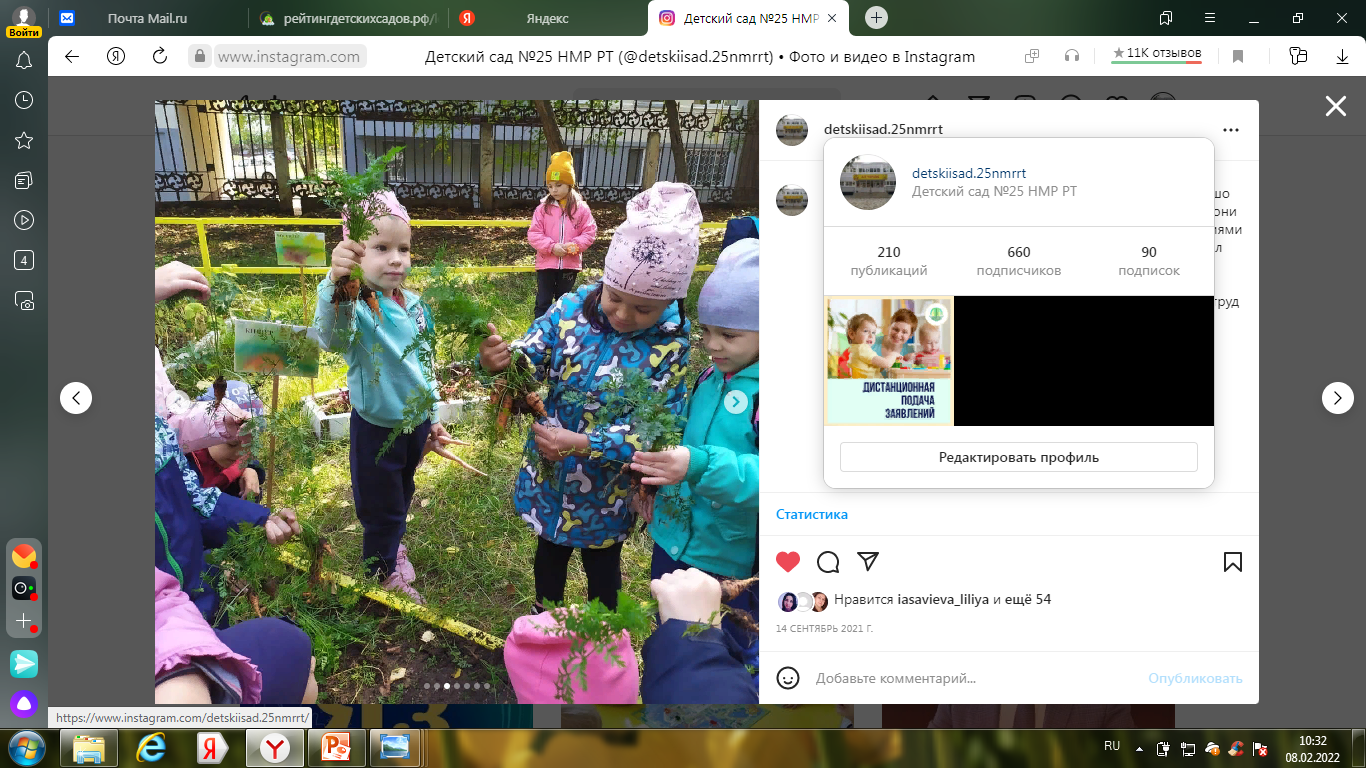 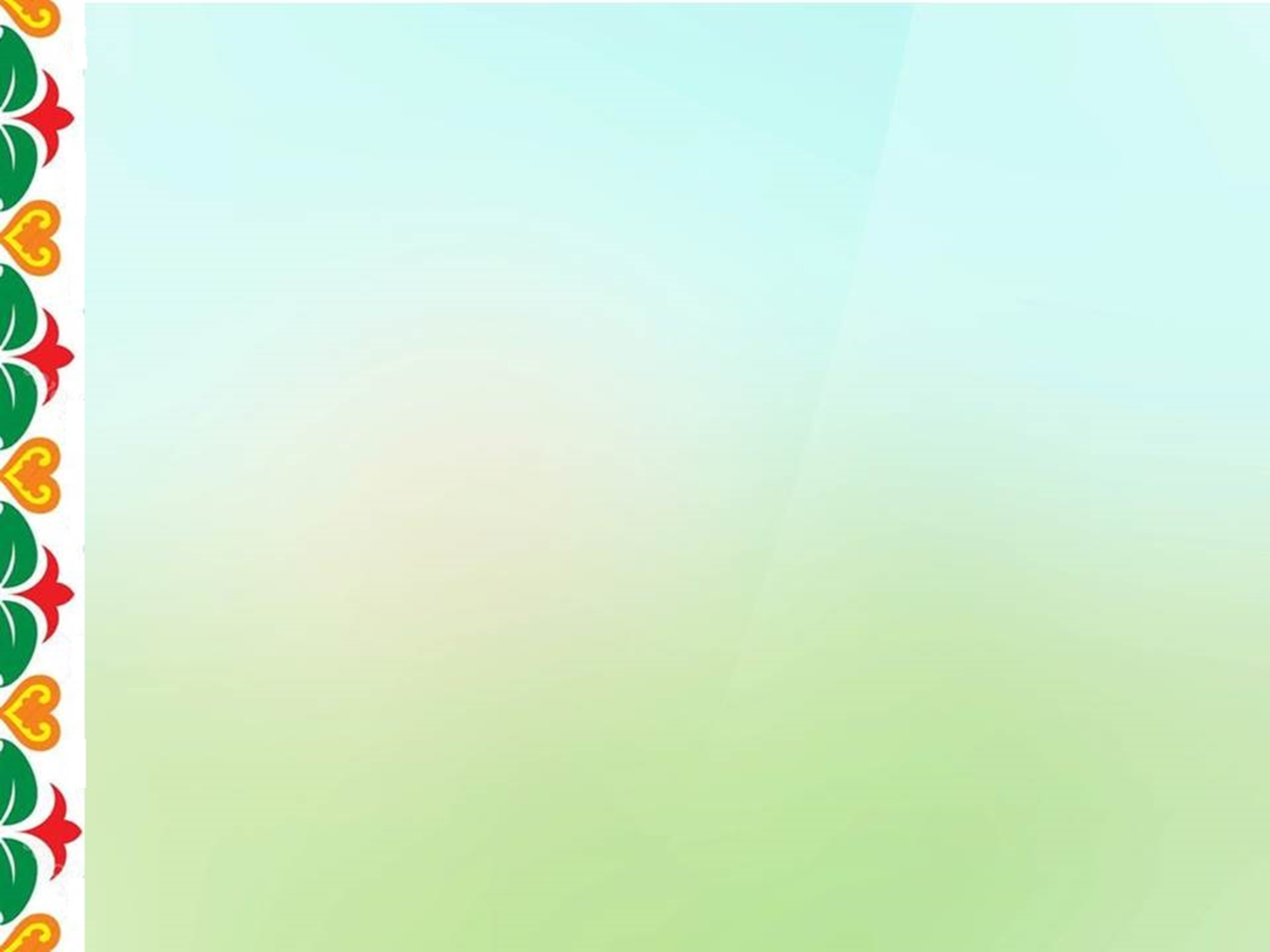 Развитие интеллектуальных способностей дошкольников актуальная тема  в современном мире
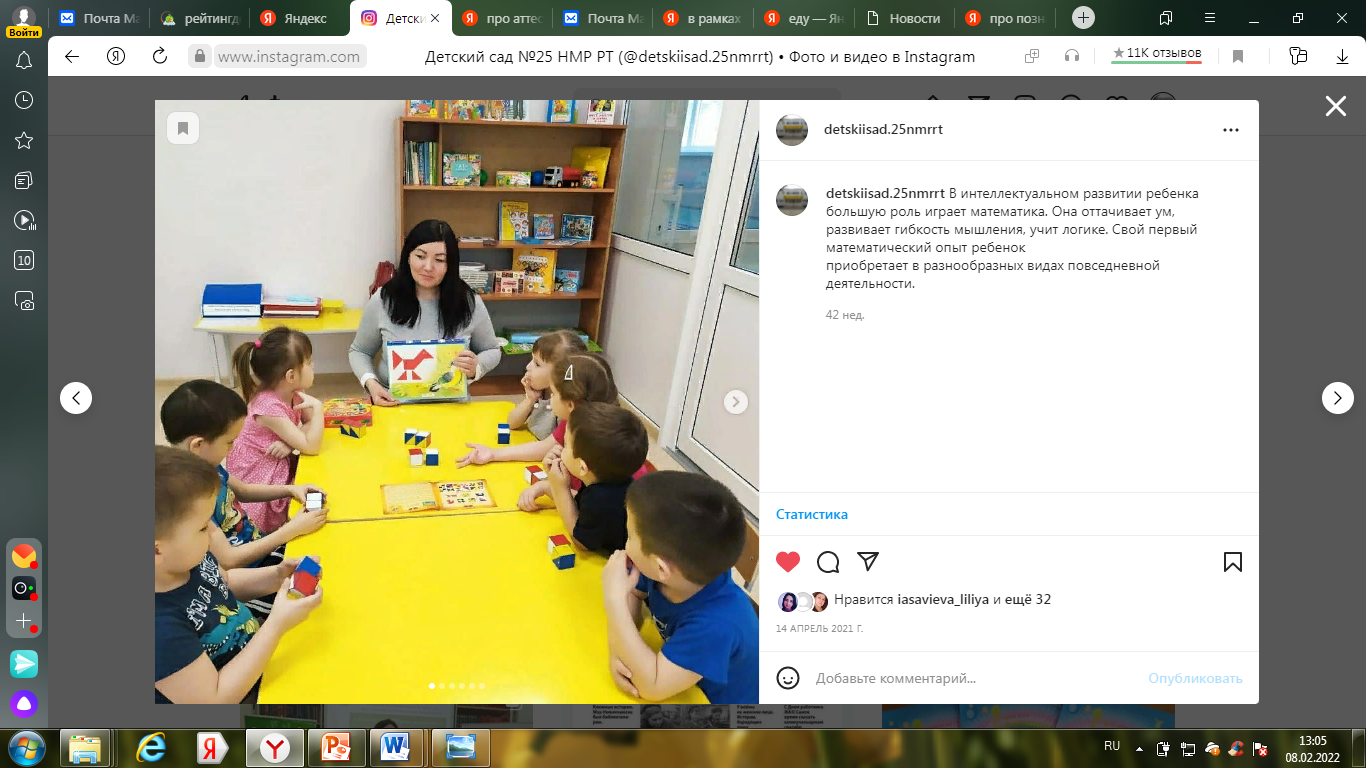 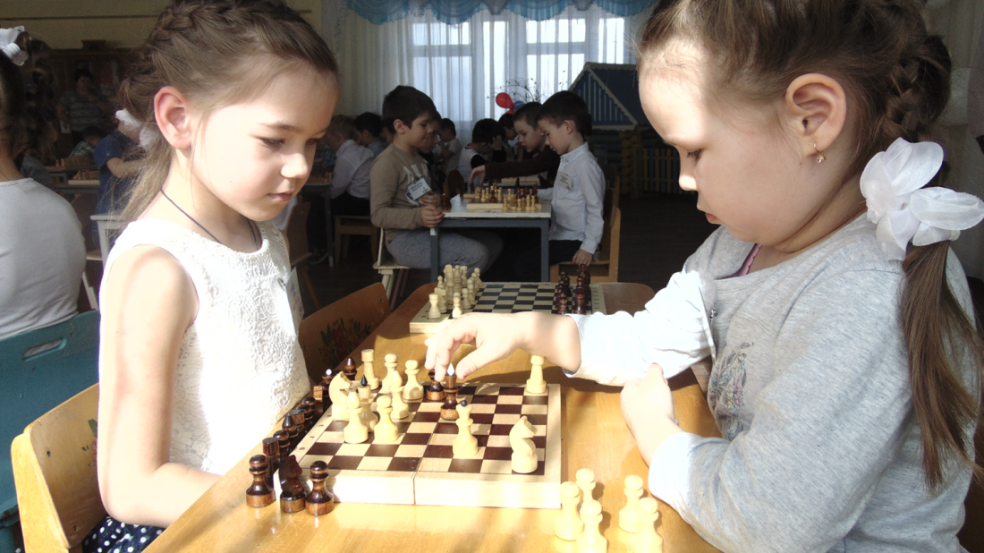 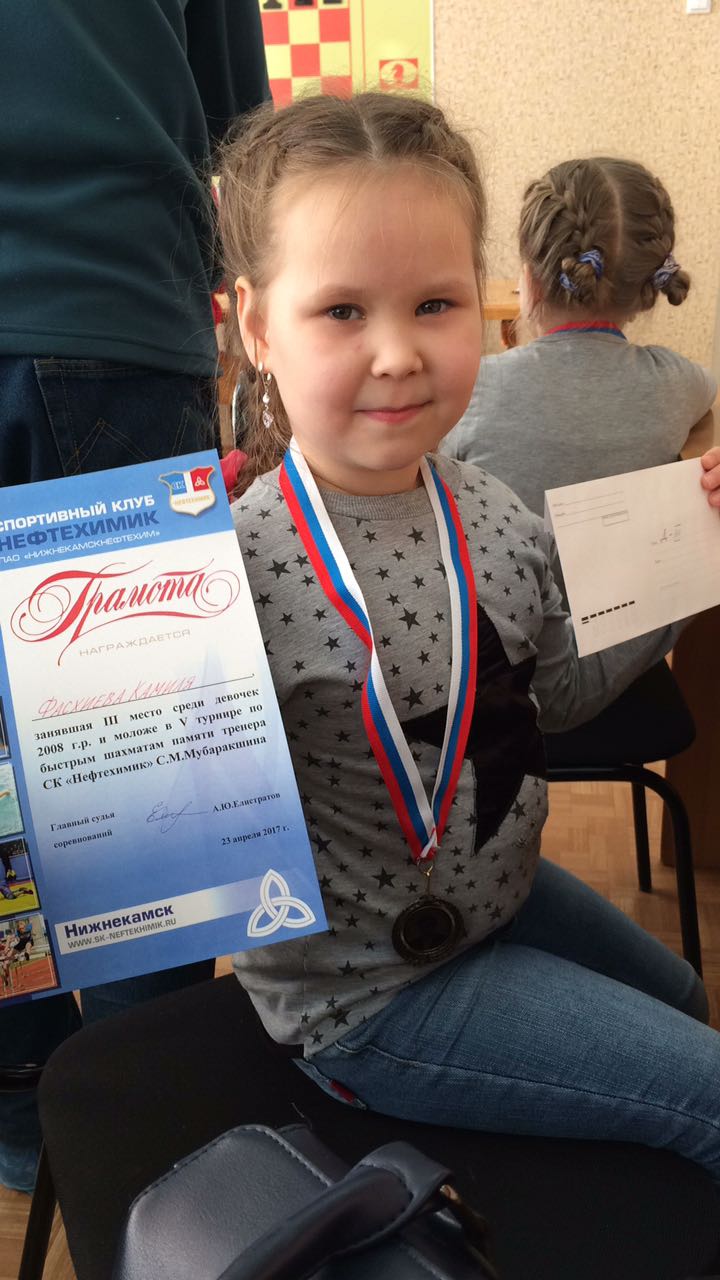 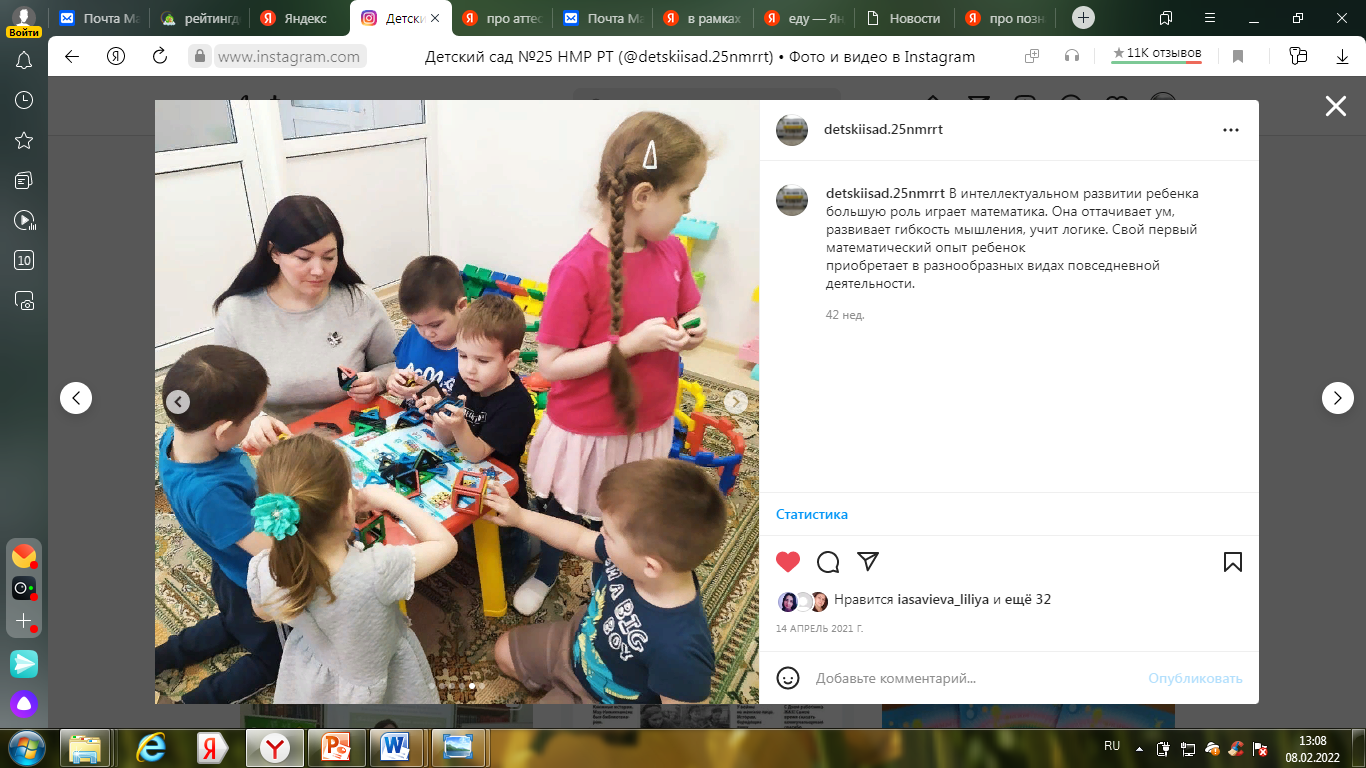 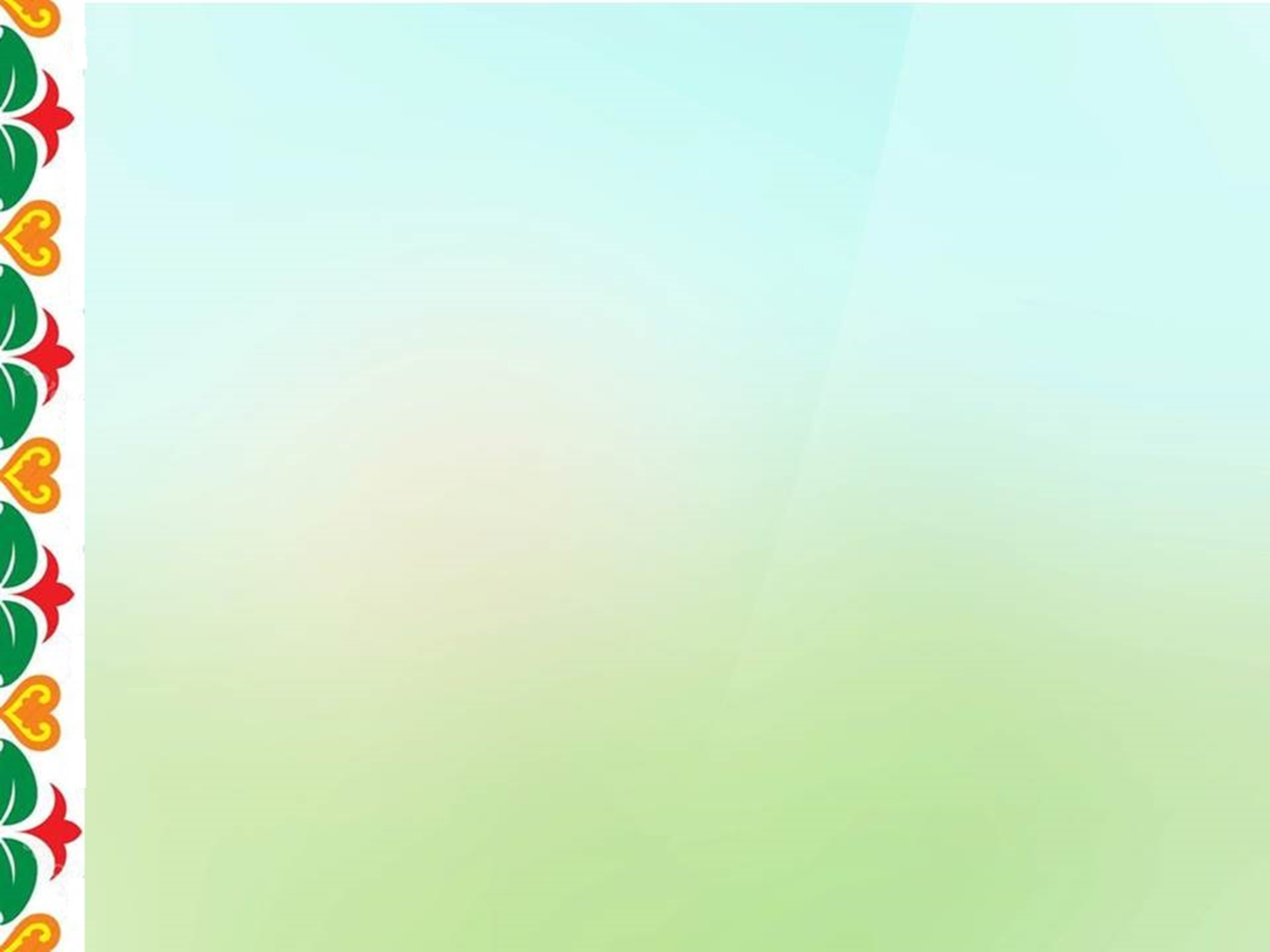 Художественно-эстетическое развитие
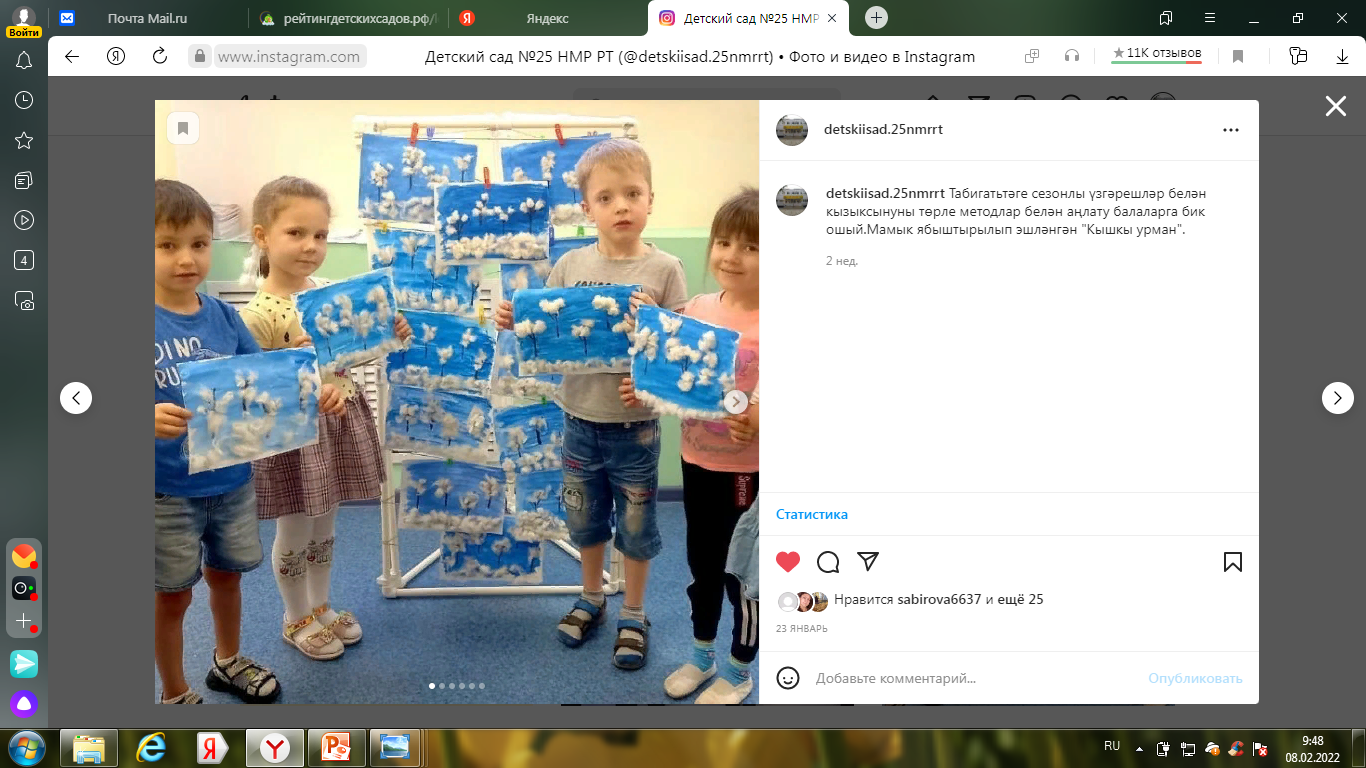 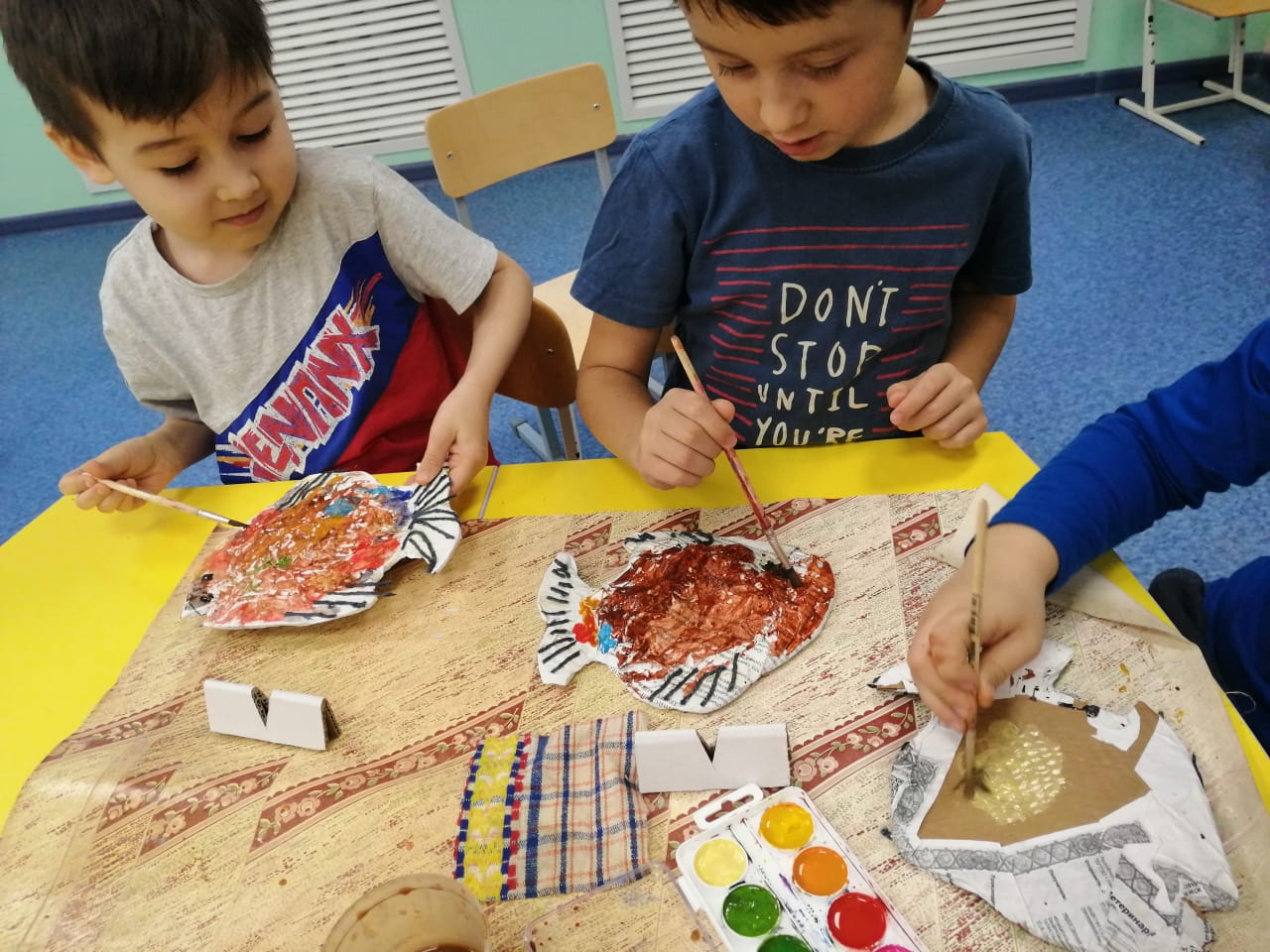 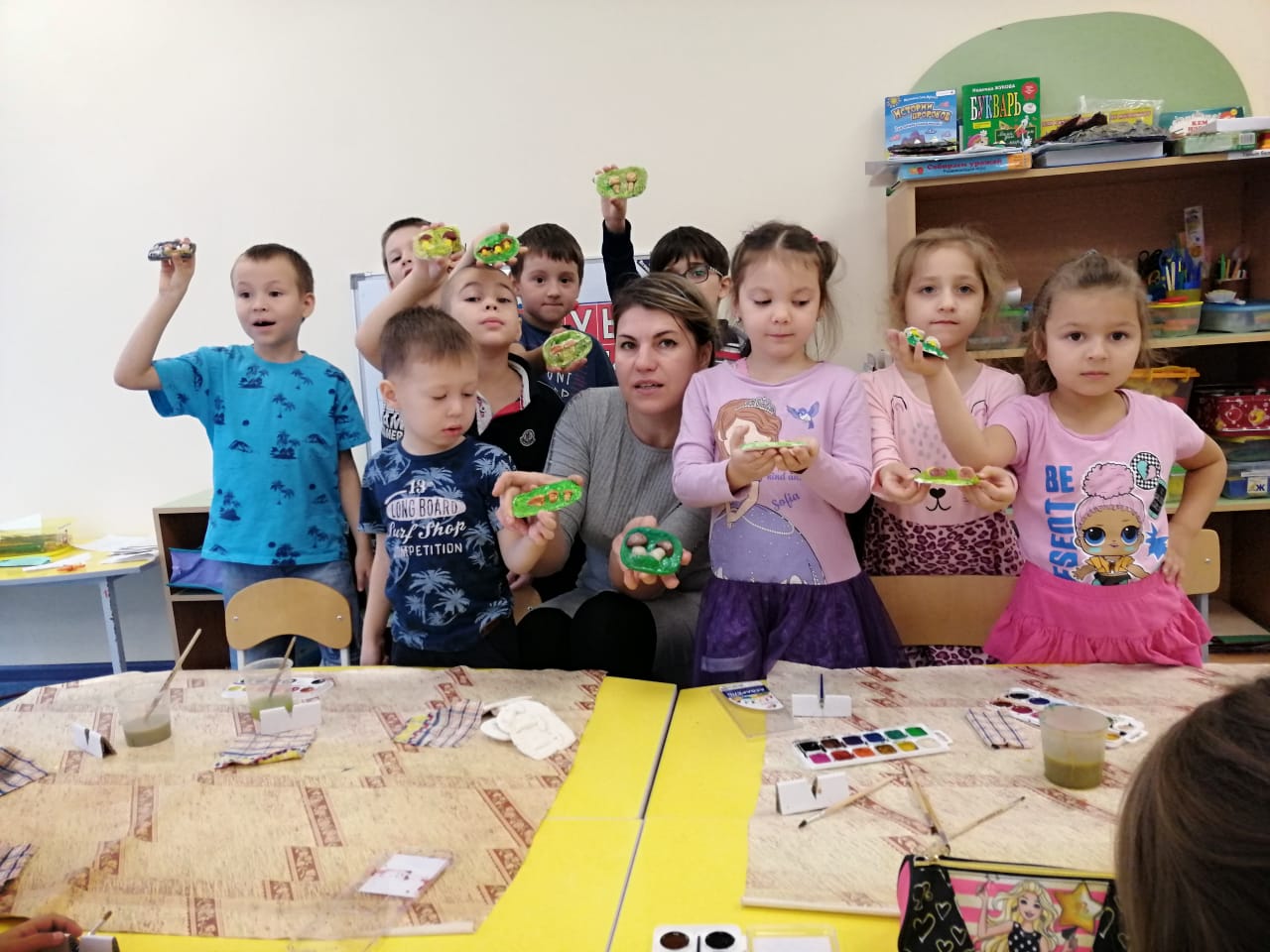 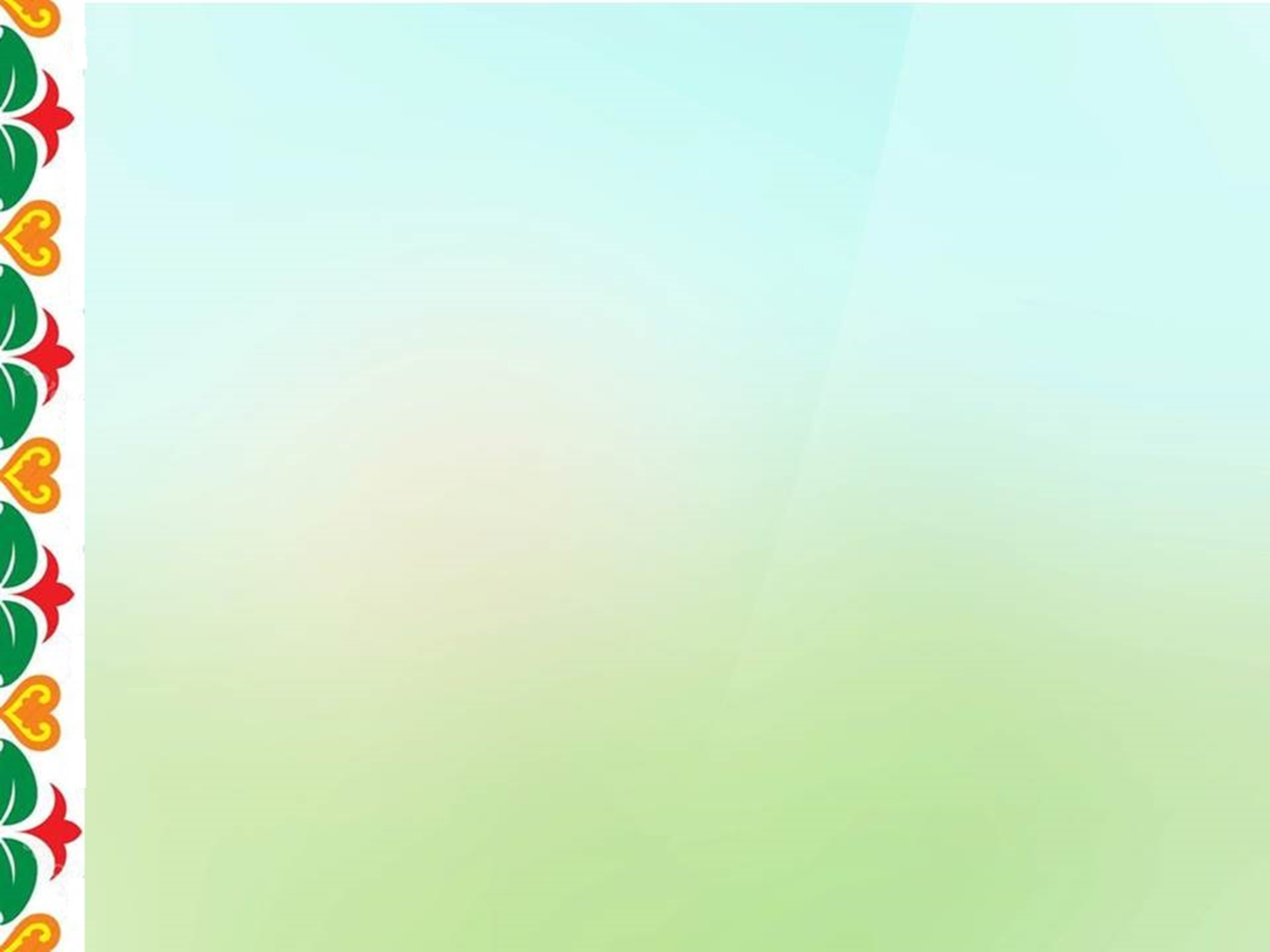 Дети должны жить в мире красоты, игры, сказки, музыки, рисунка, фантазии, творчества. 
                                                                    В. А. Сухомлинский
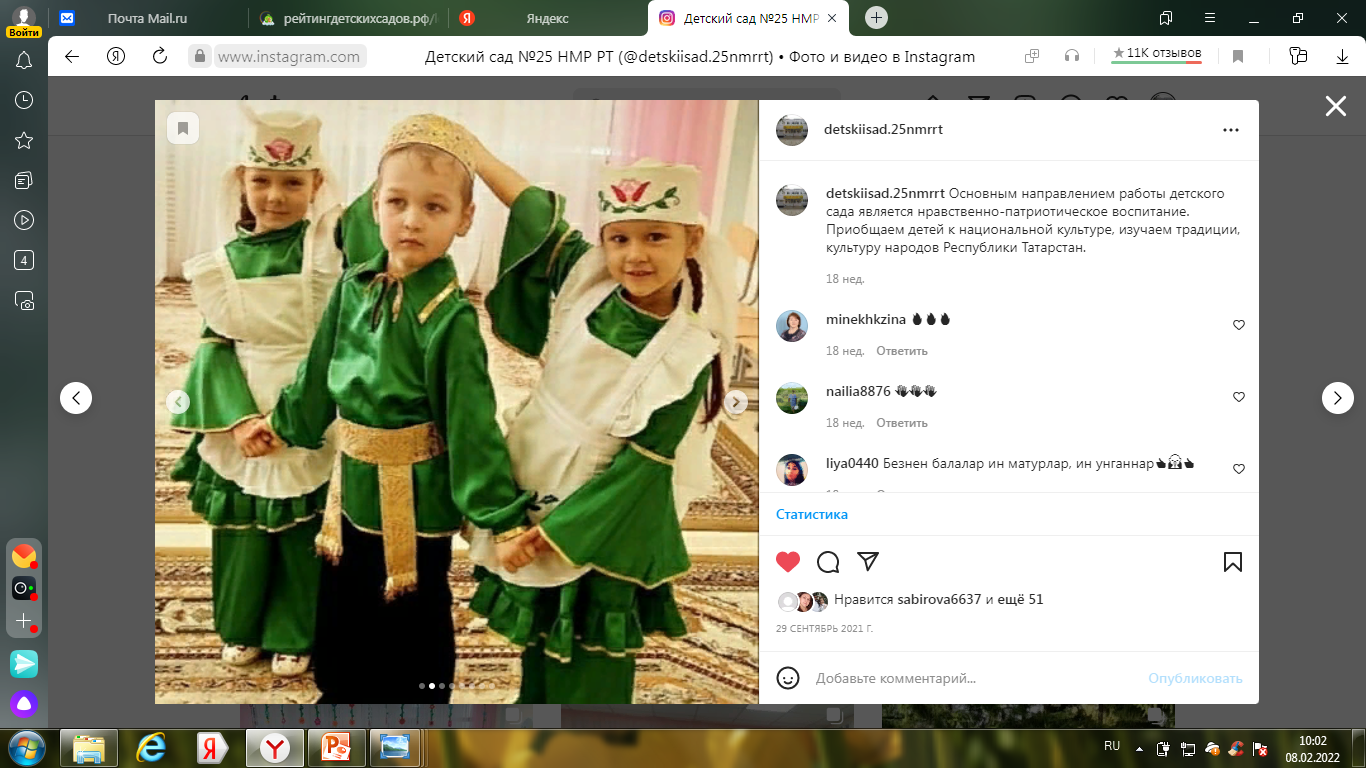 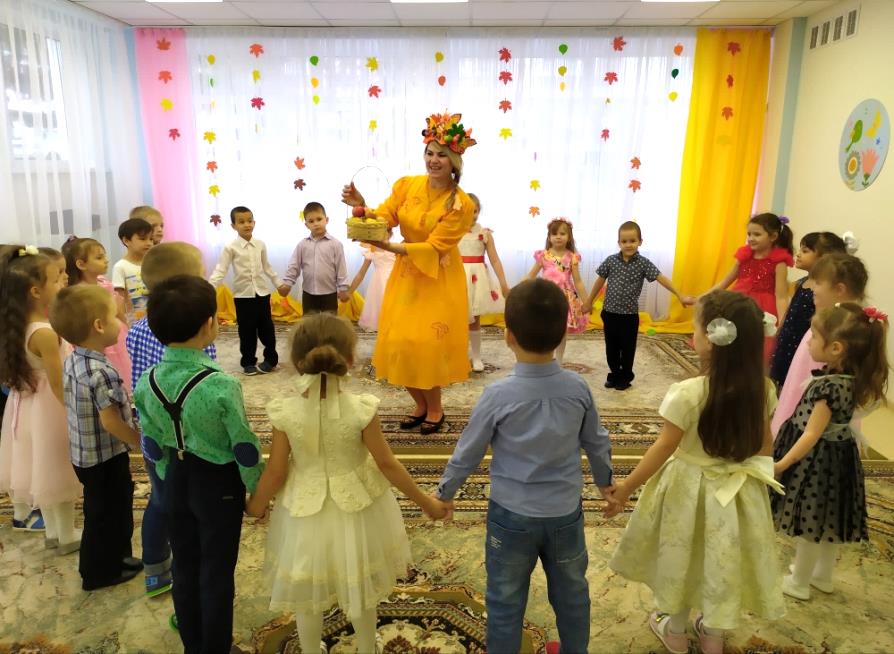 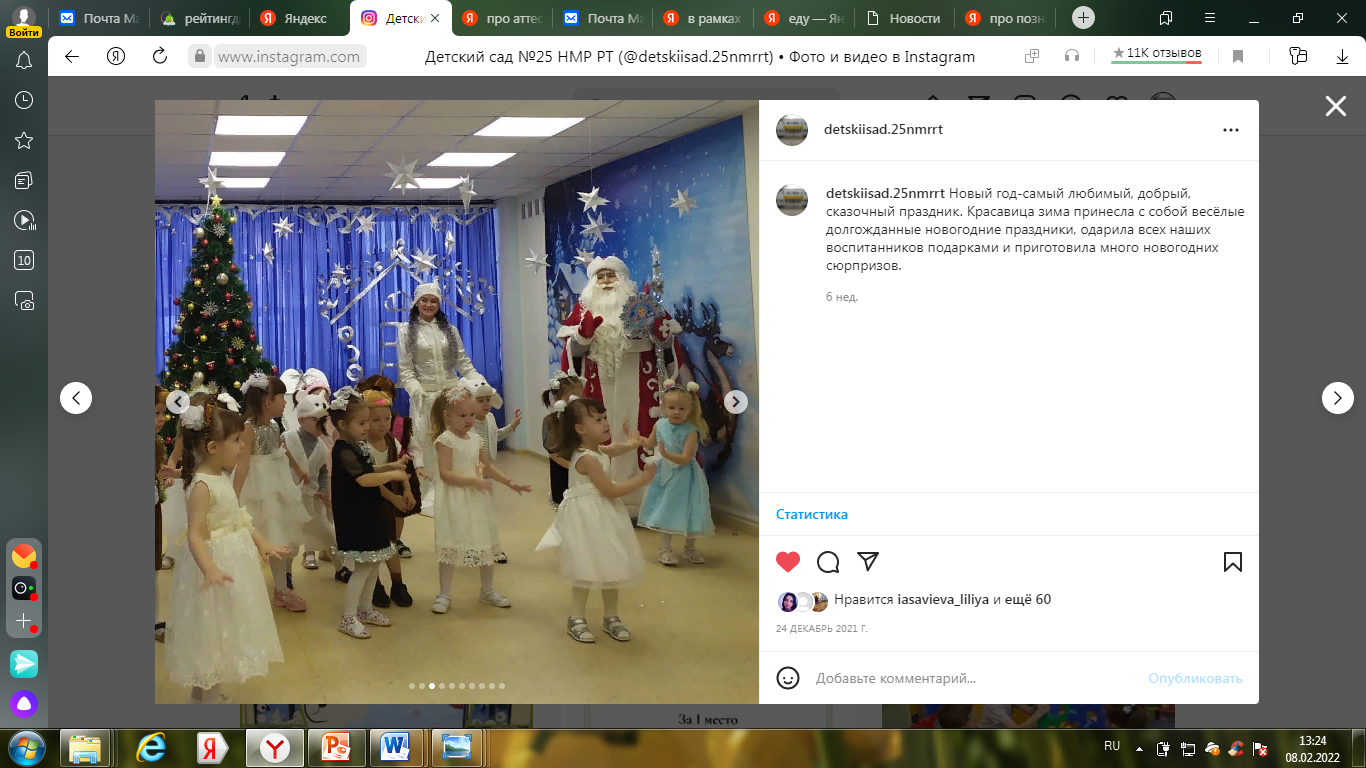 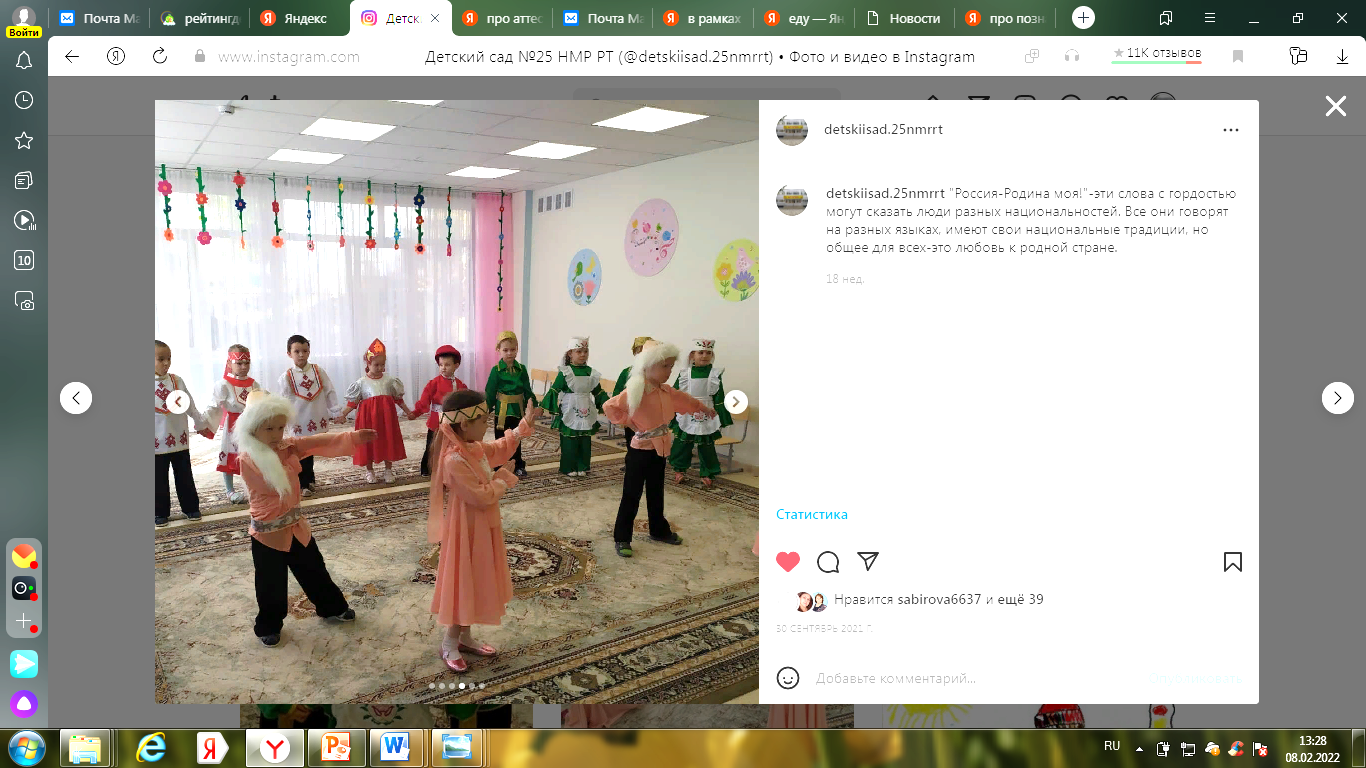 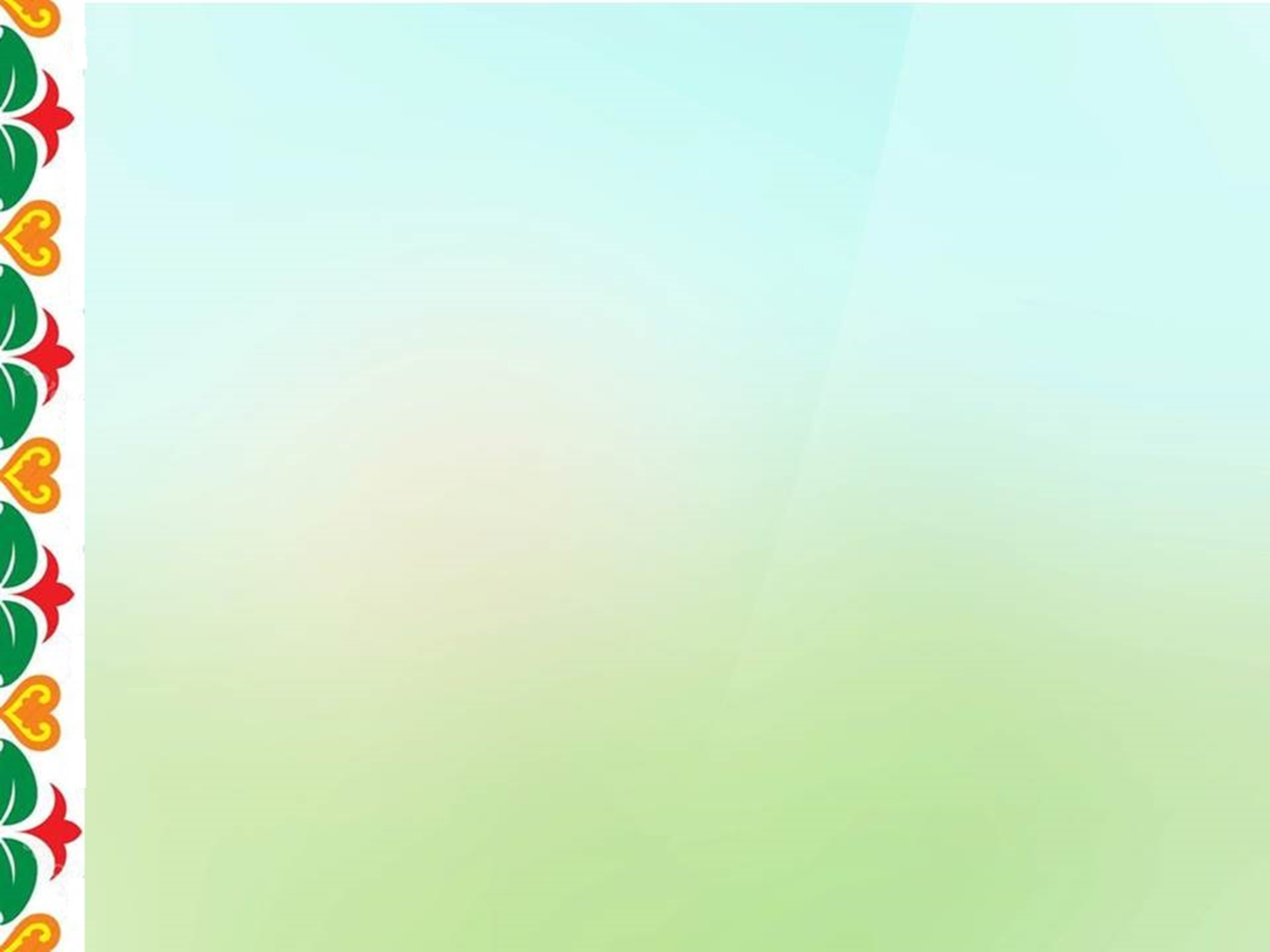 Физическое развитие
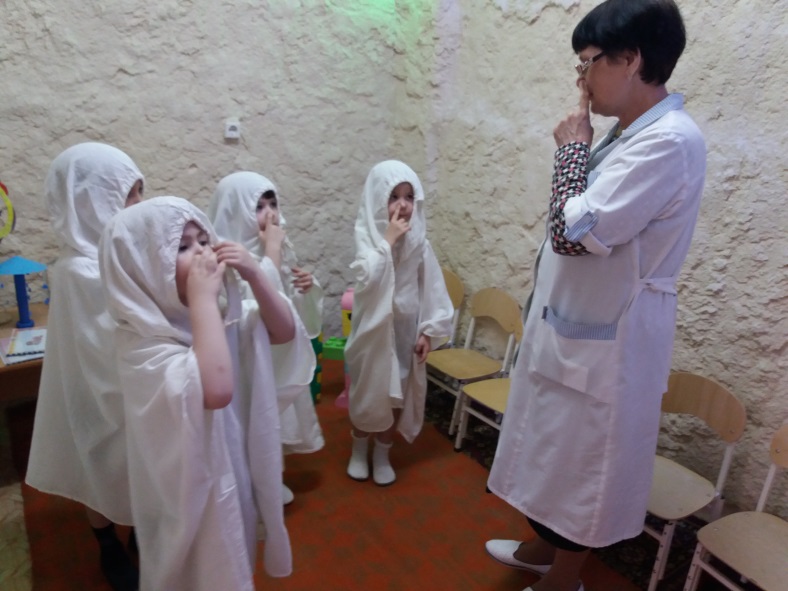 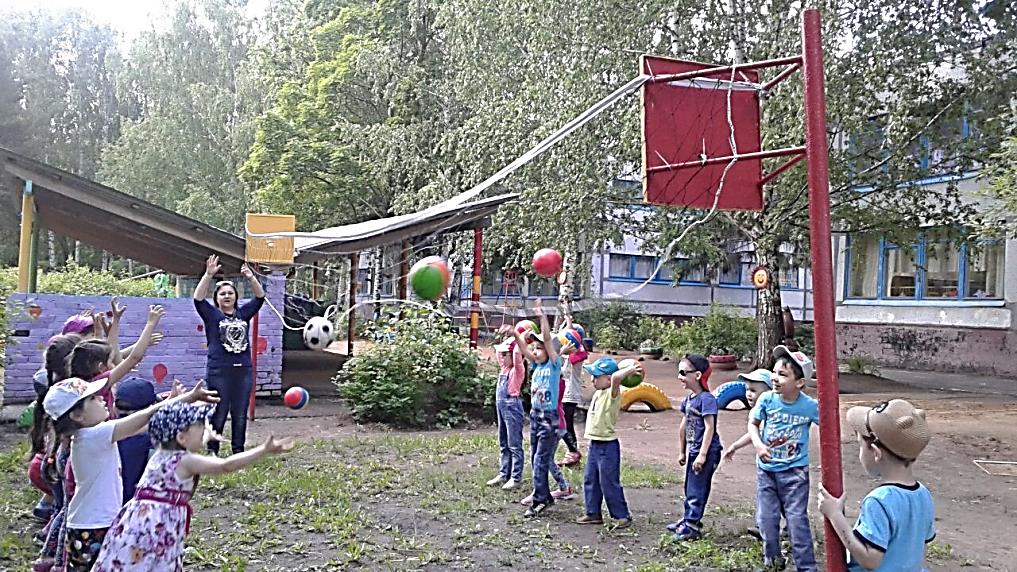 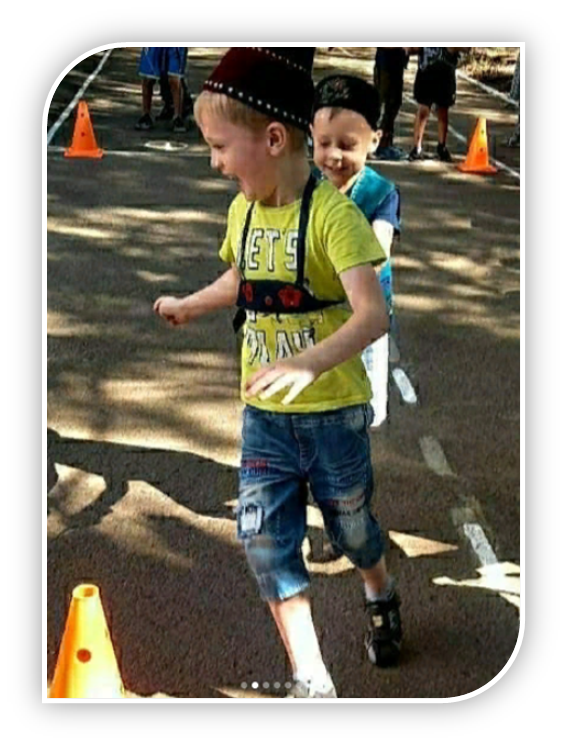 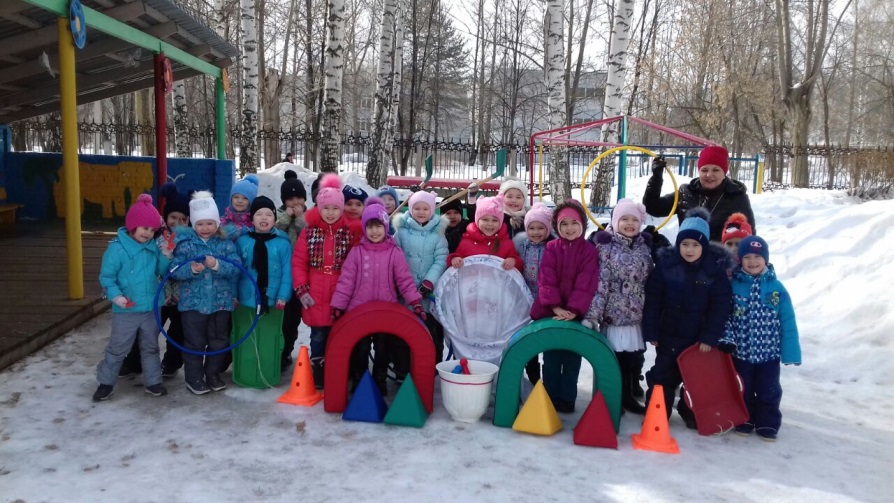 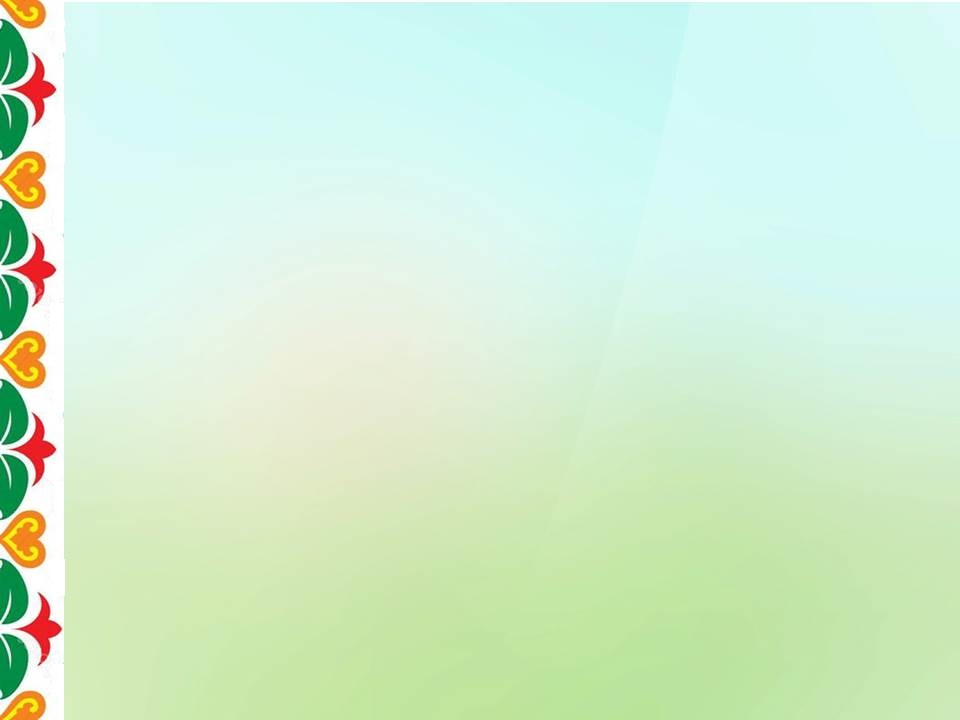 Приобщение детей к общечеловеческим ценностям
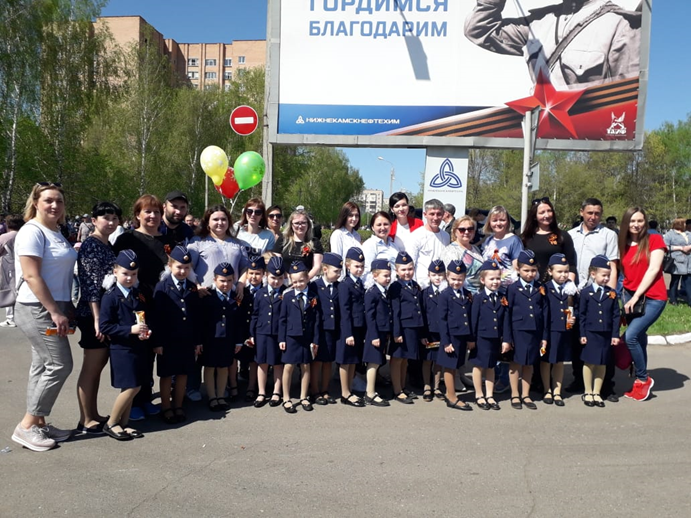 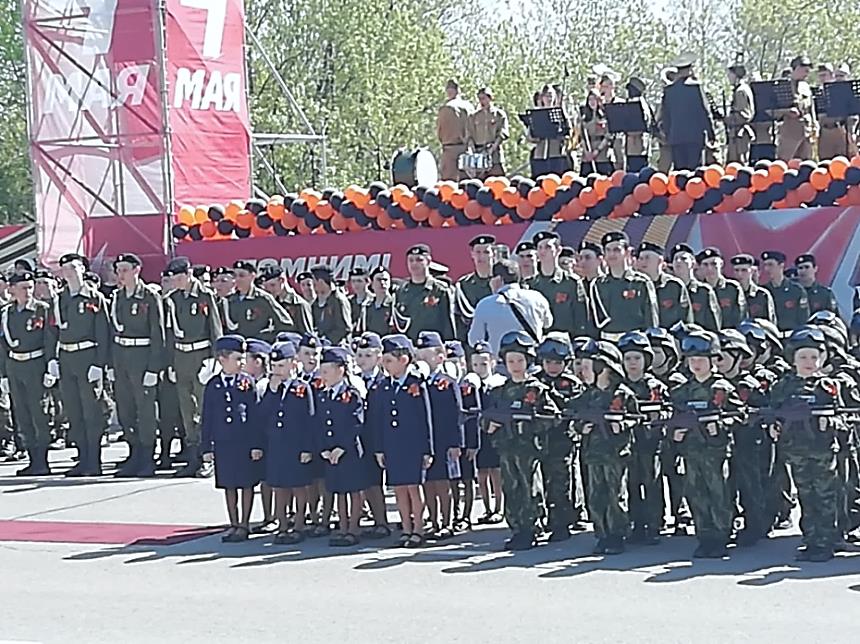 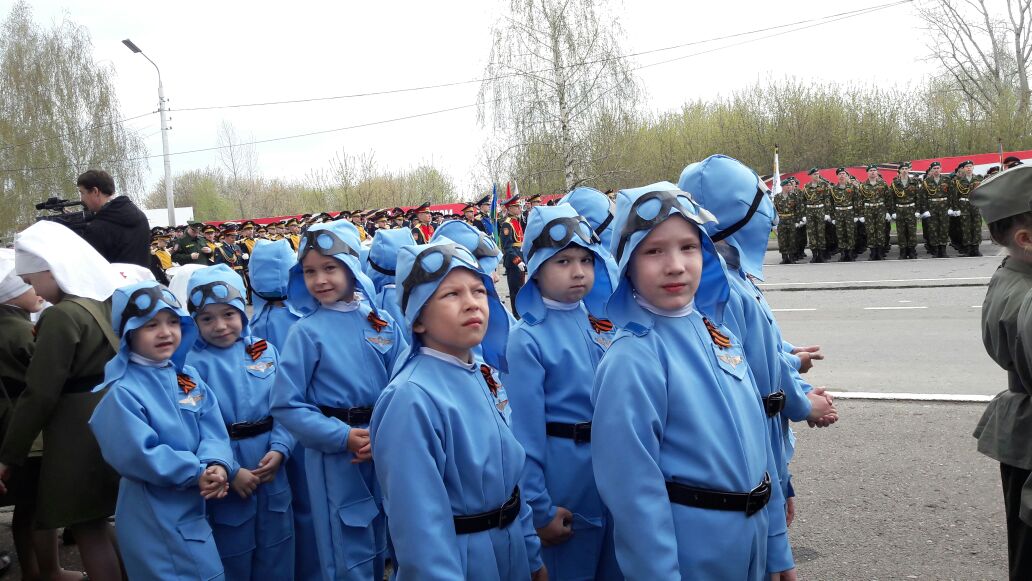 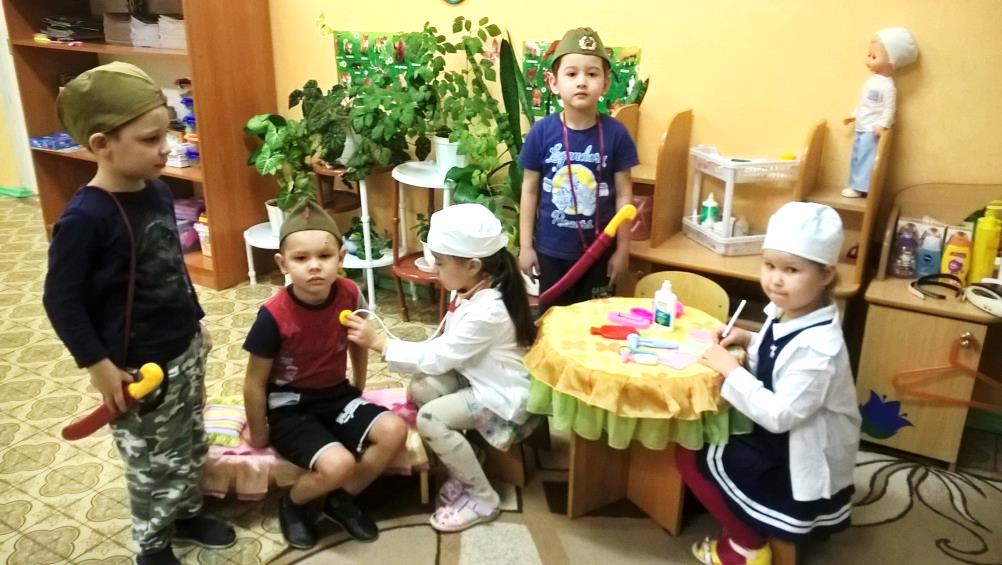 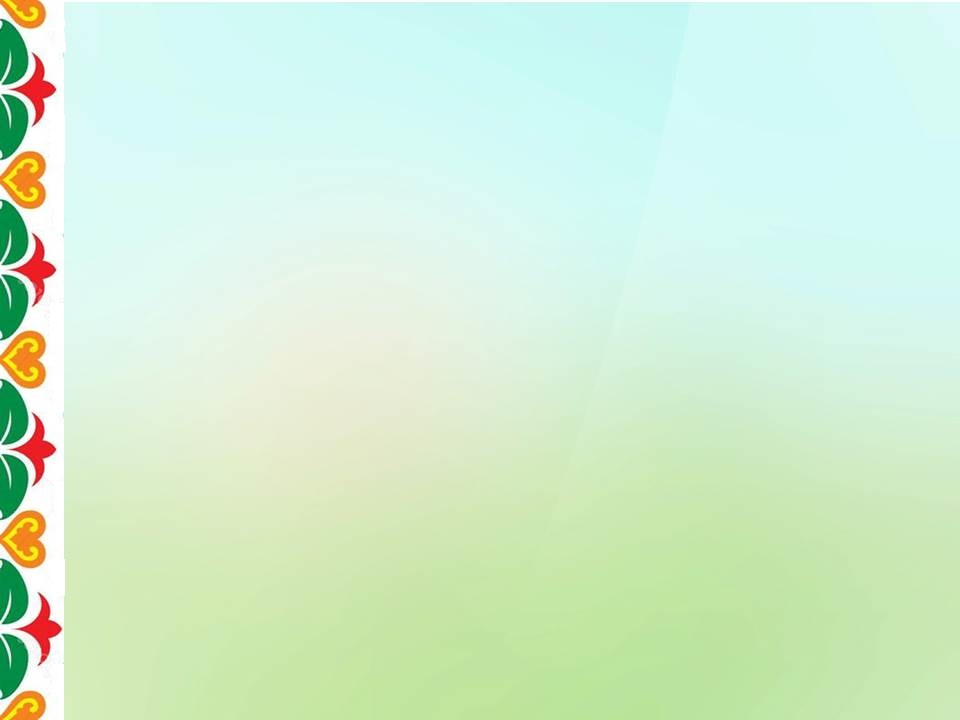 Светлые дни детских впечатлений, полученных с младенчества, закладывают фундамент гражданина-патриота своей Родины
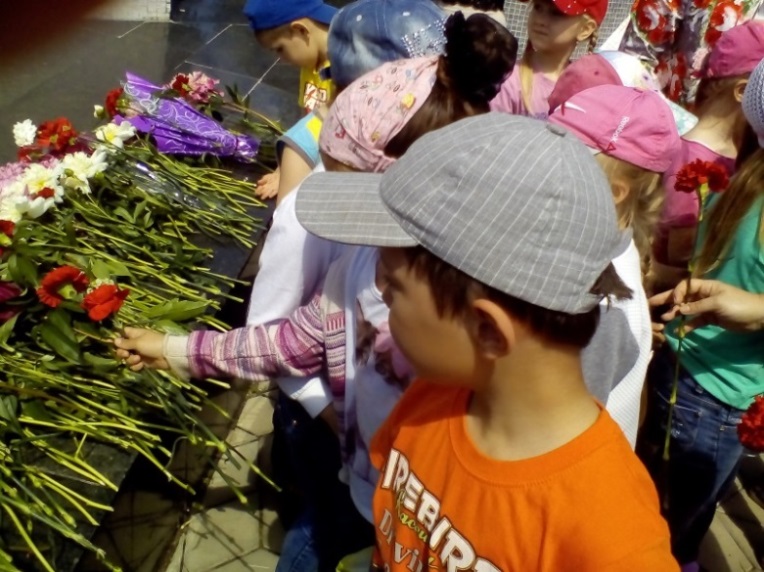 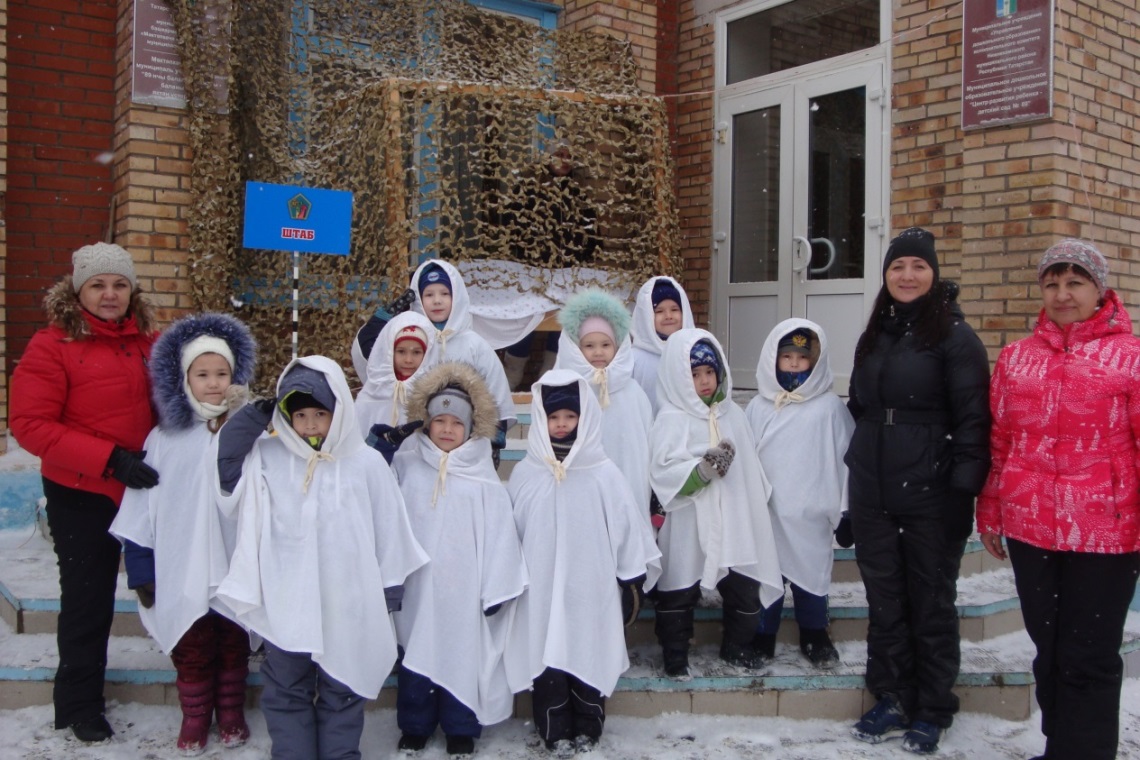 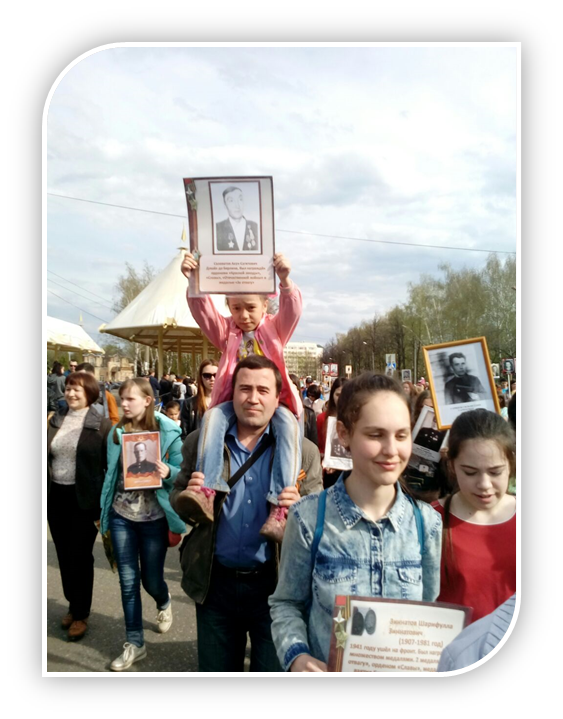 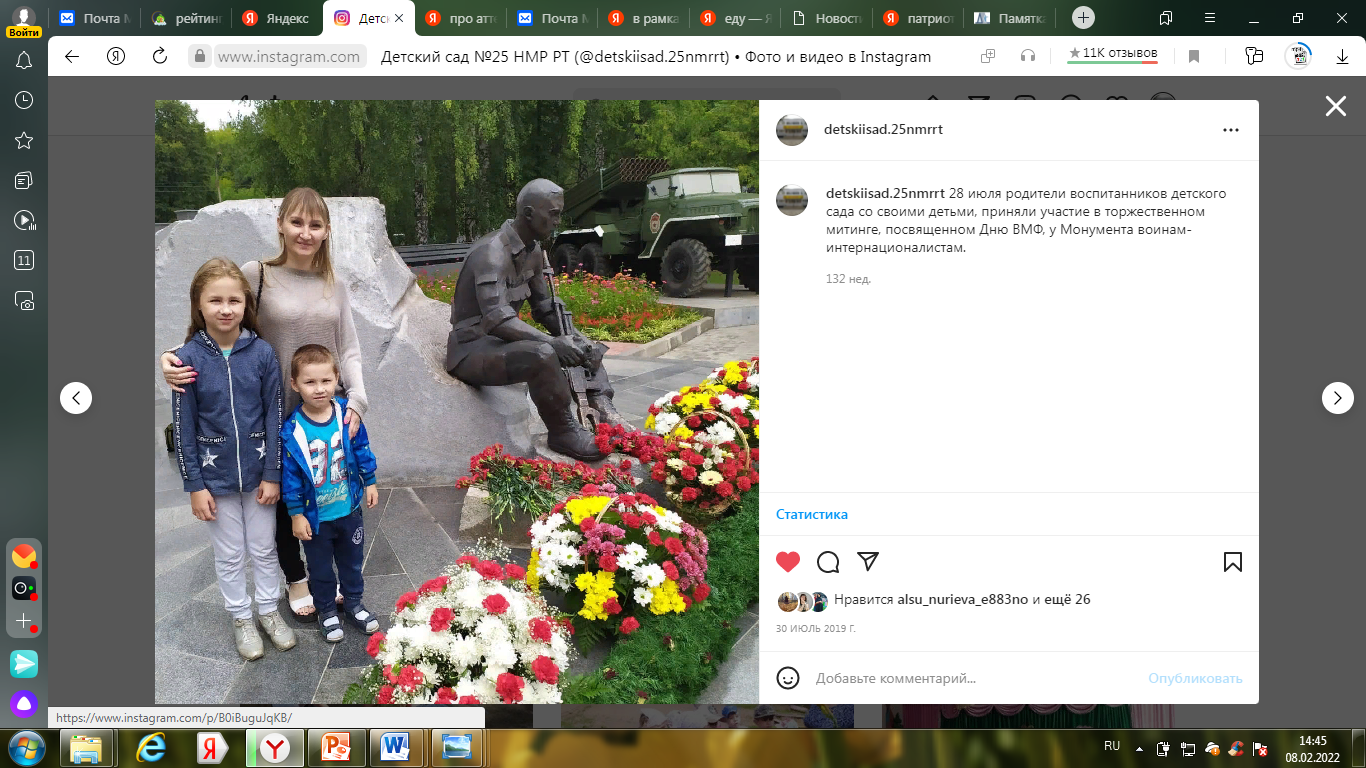 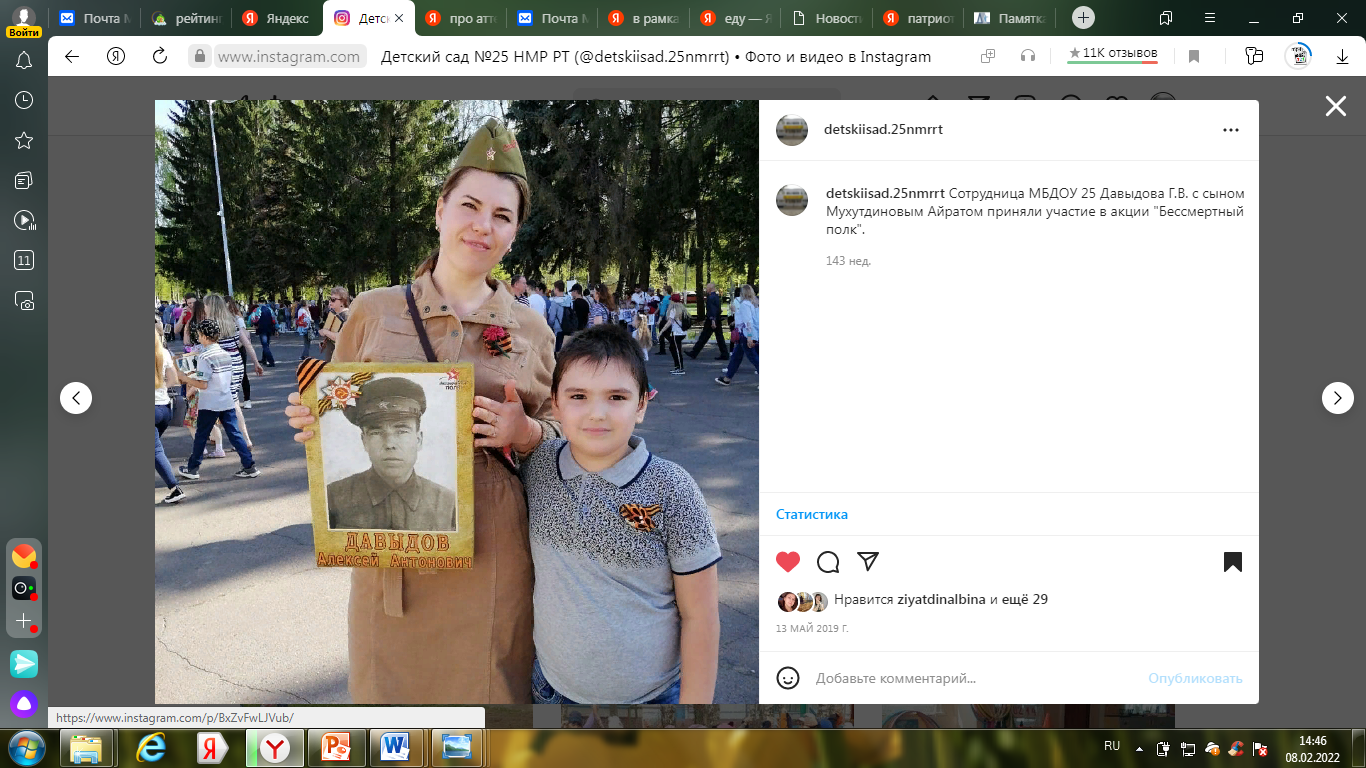 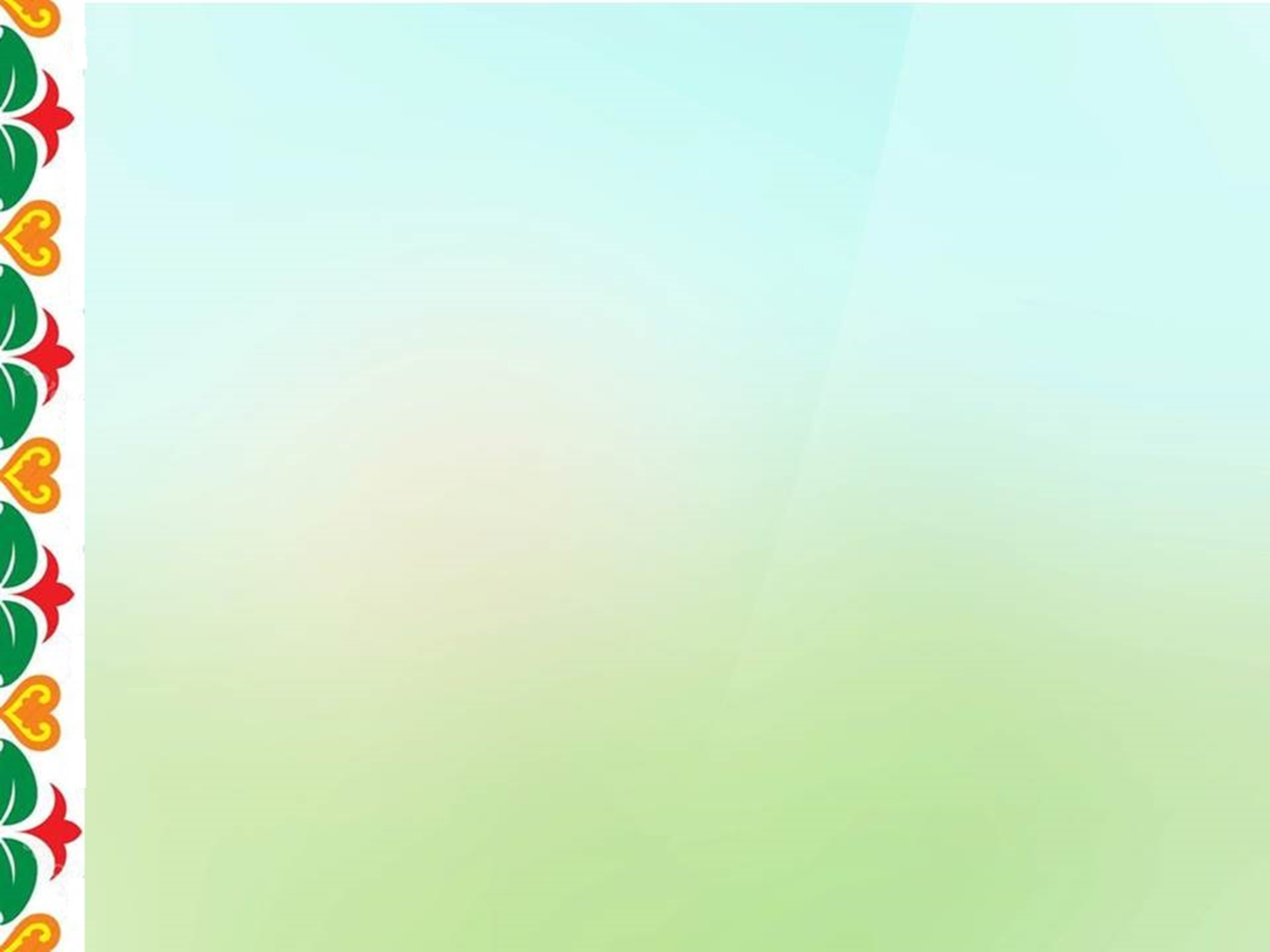 Наш коллектив  уделяет большое внимание работе по профилактике детского дорожно-транспортного травматизма
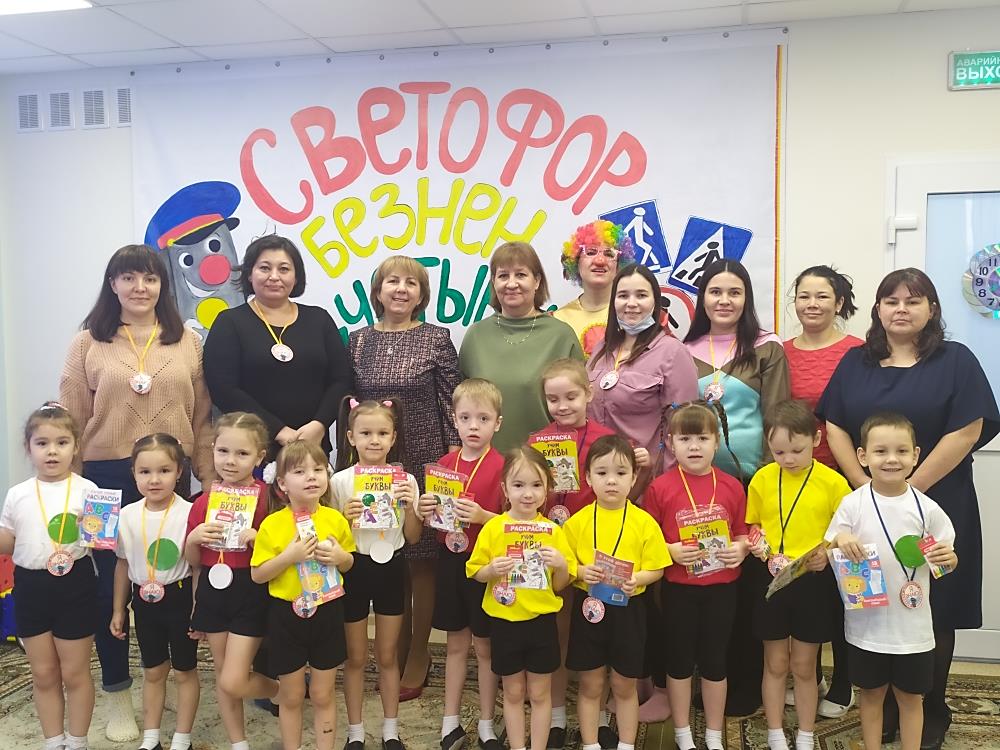 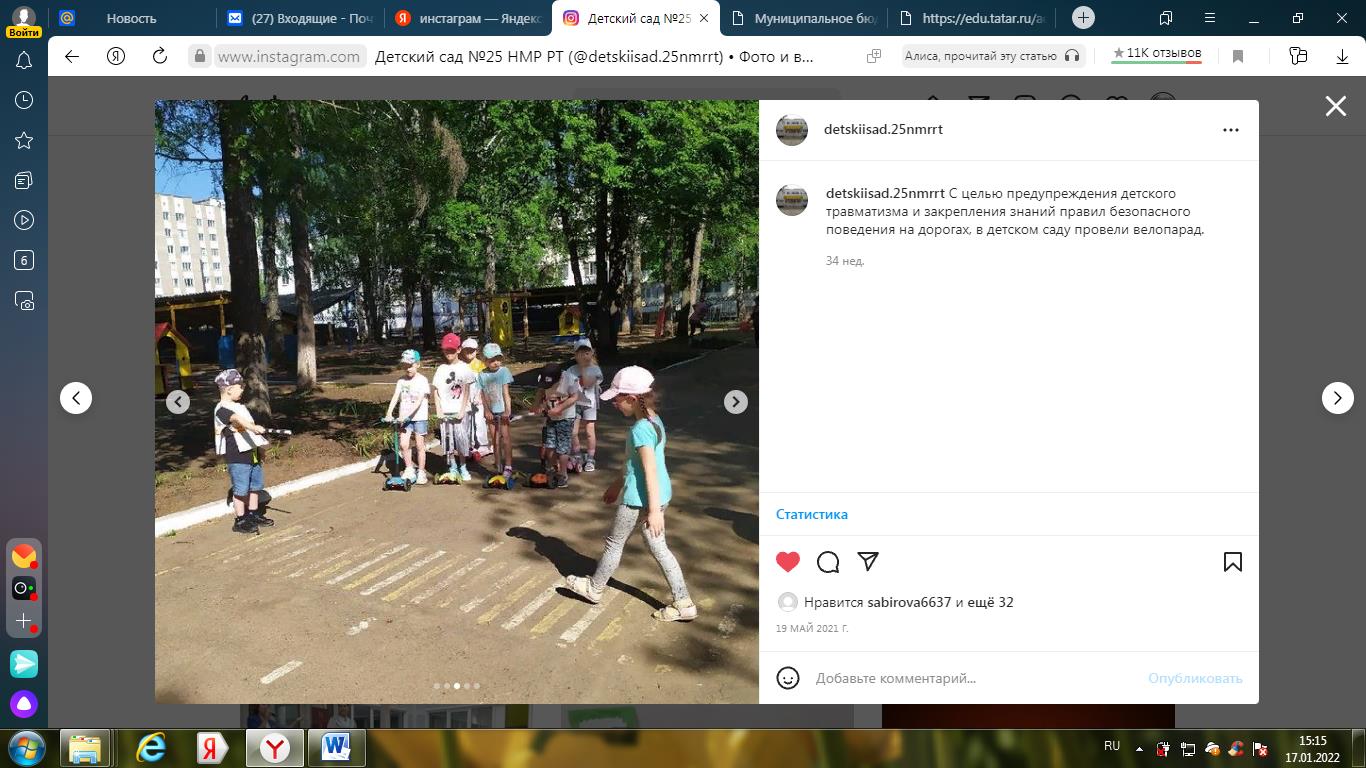 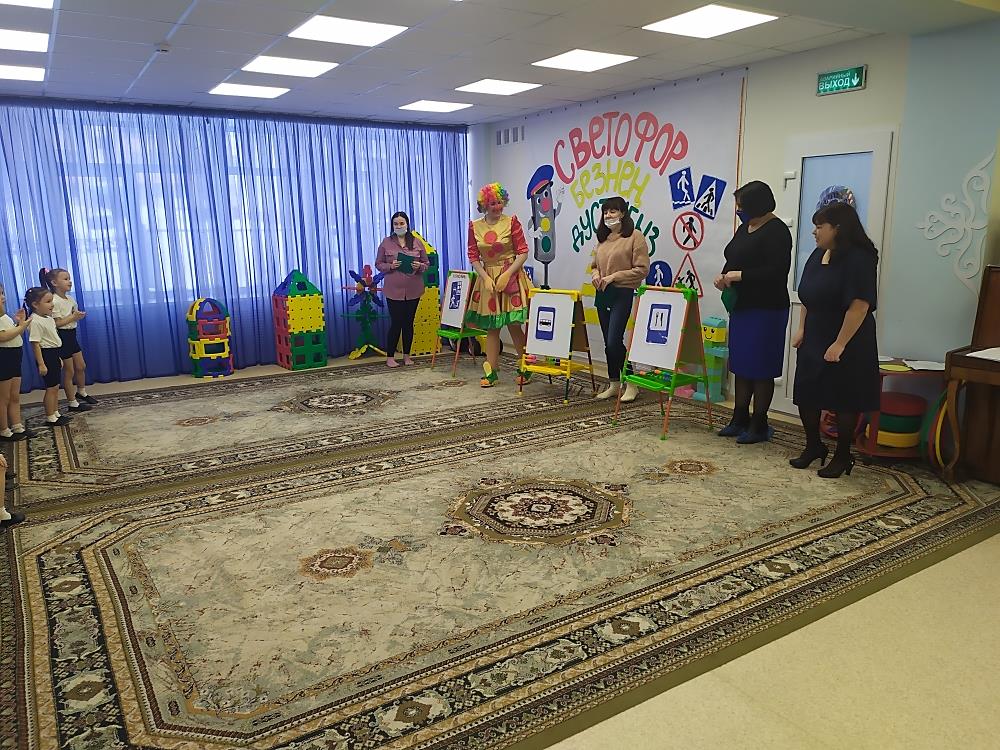 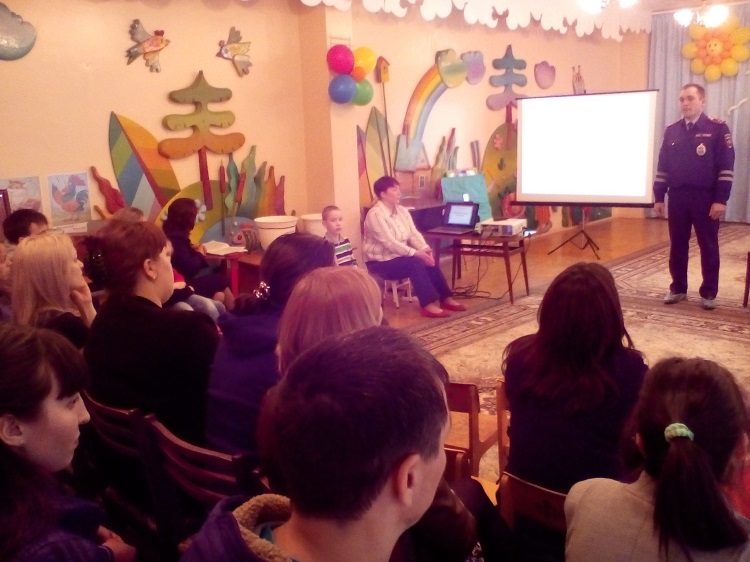 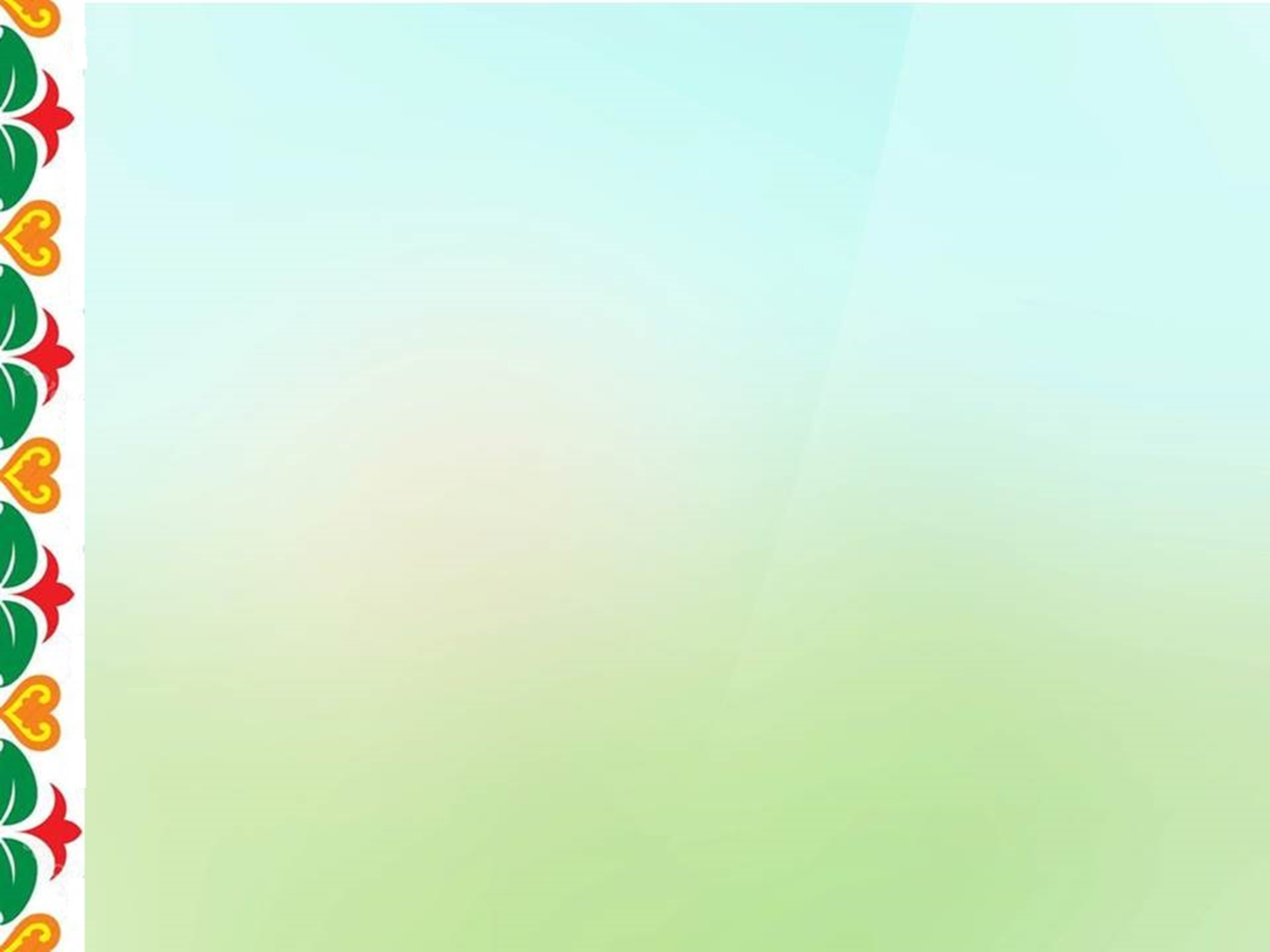 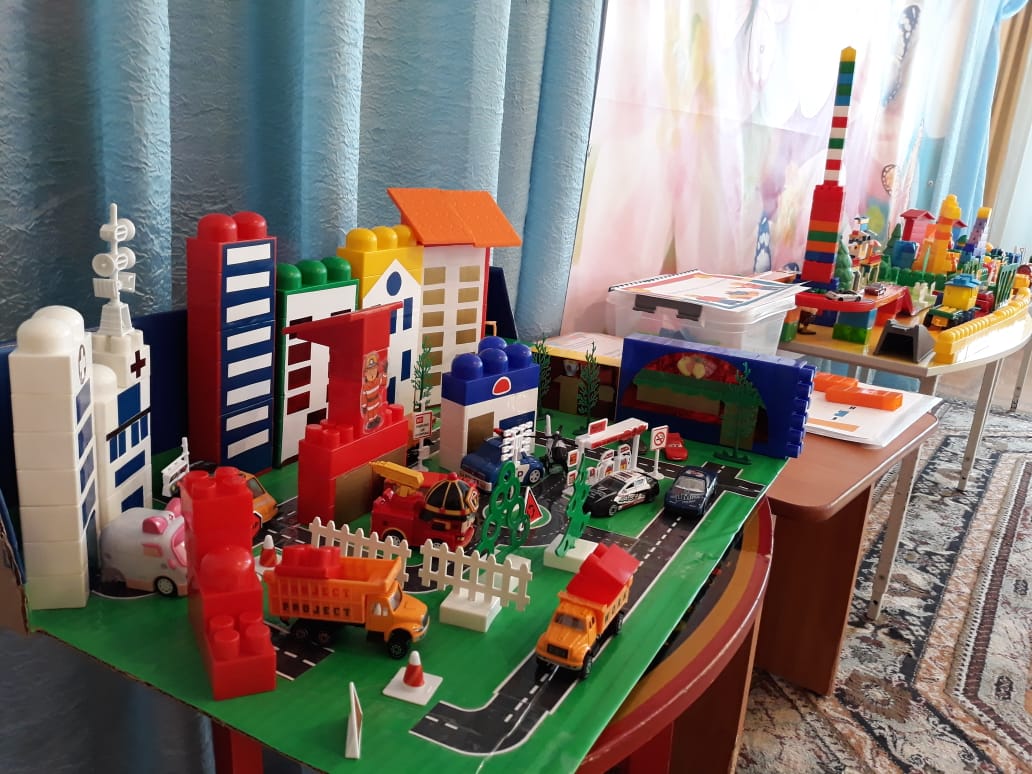 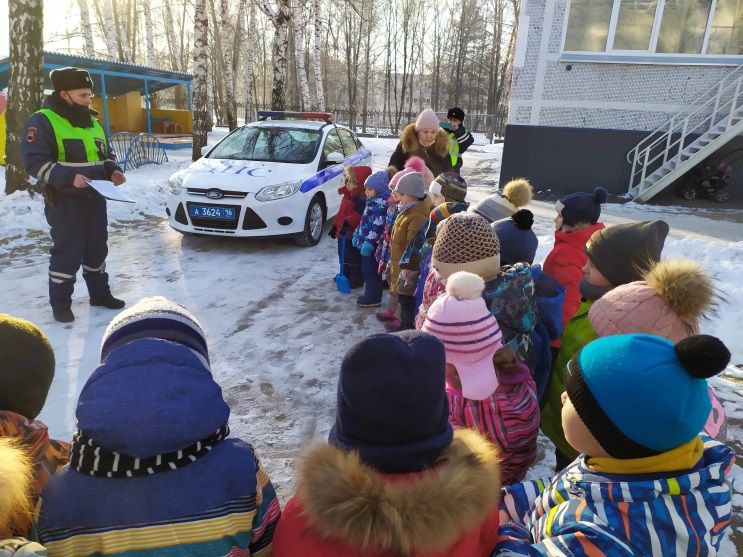 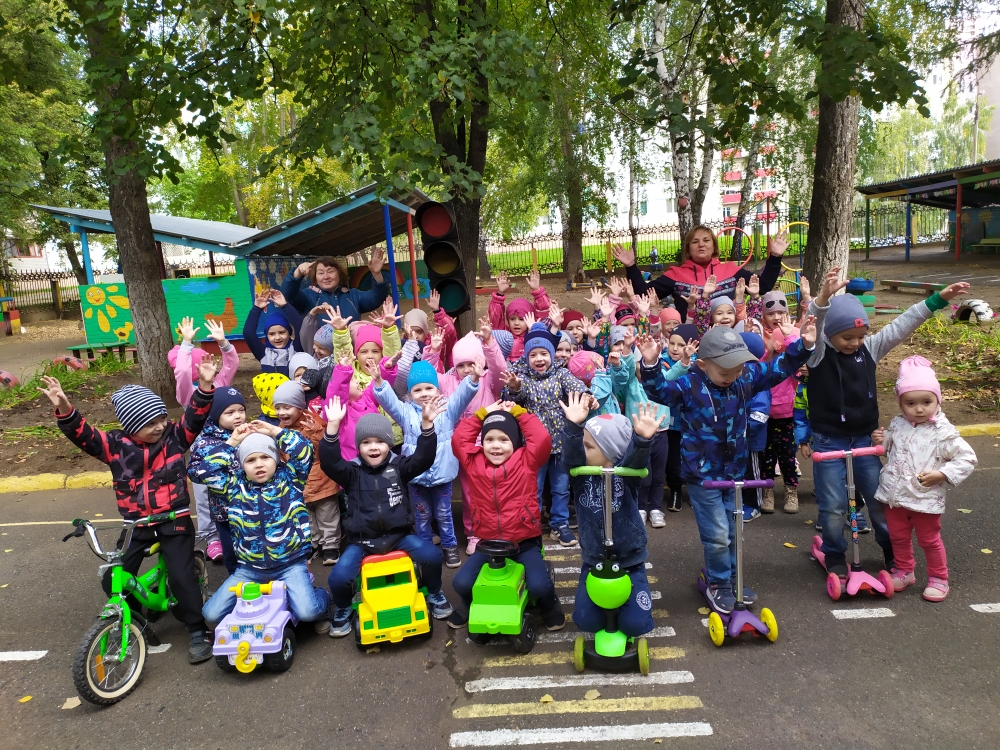 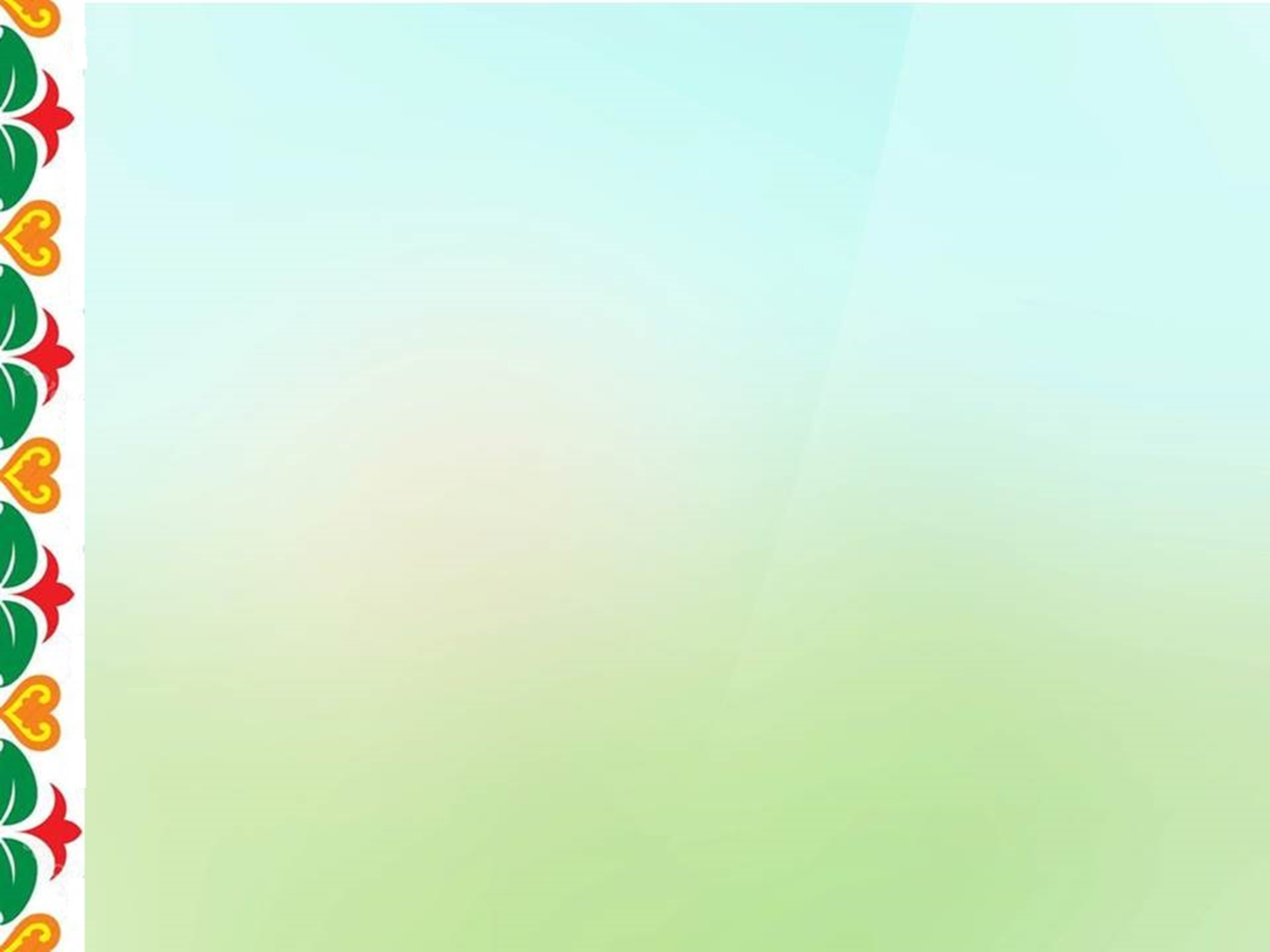 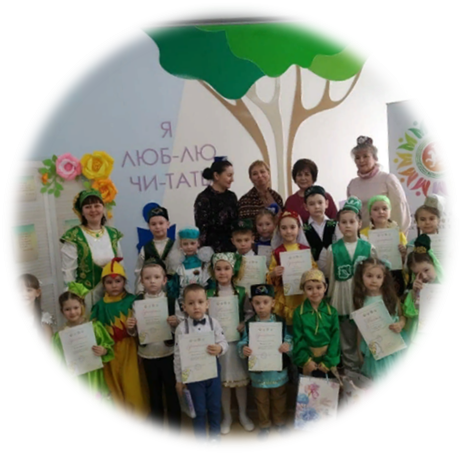 Детский сад, детский сад… 
Почему так говорят? 
Потому, что дружно в нем 
Мы одной семьей растем!
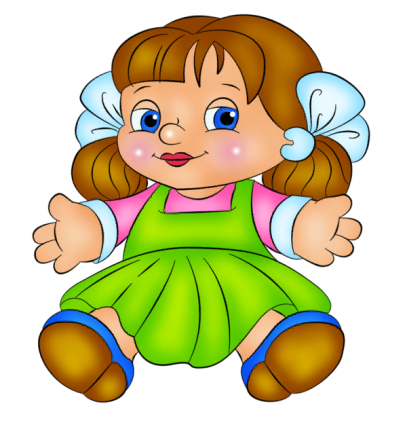 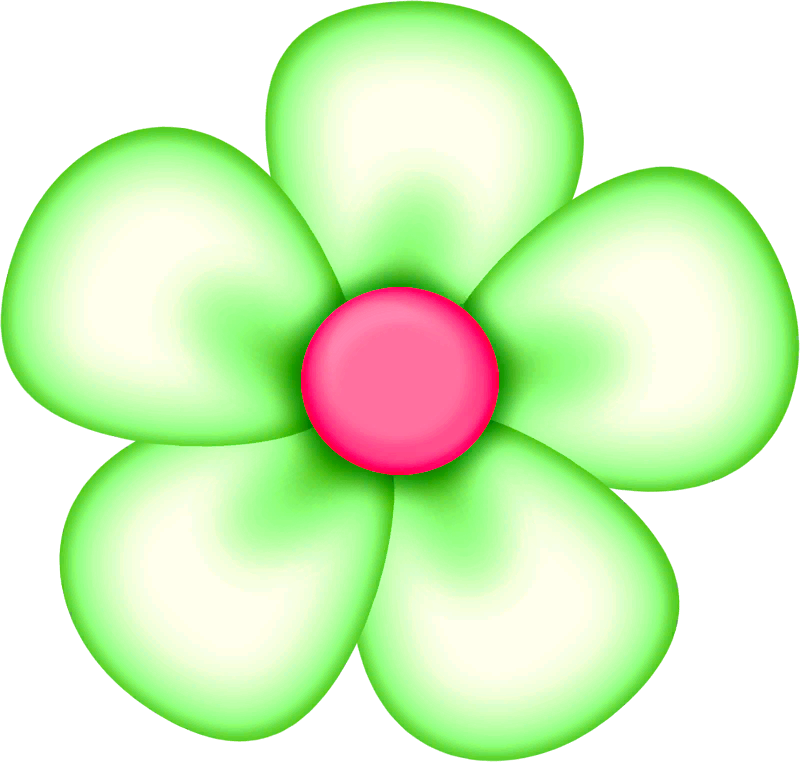 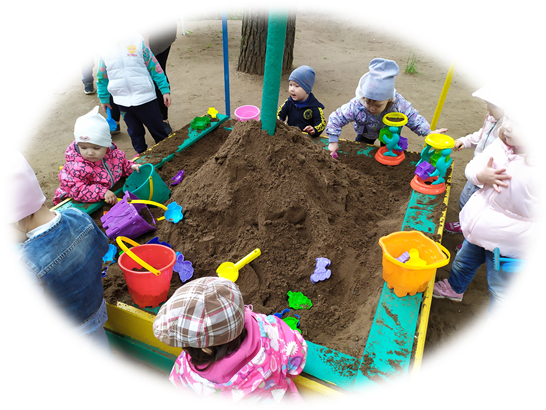 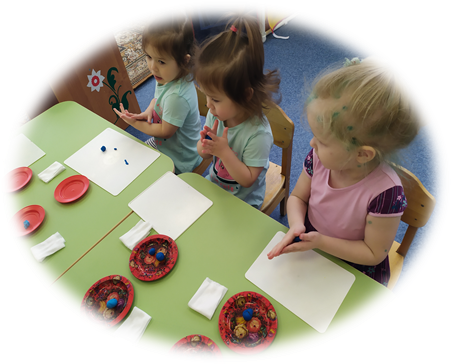 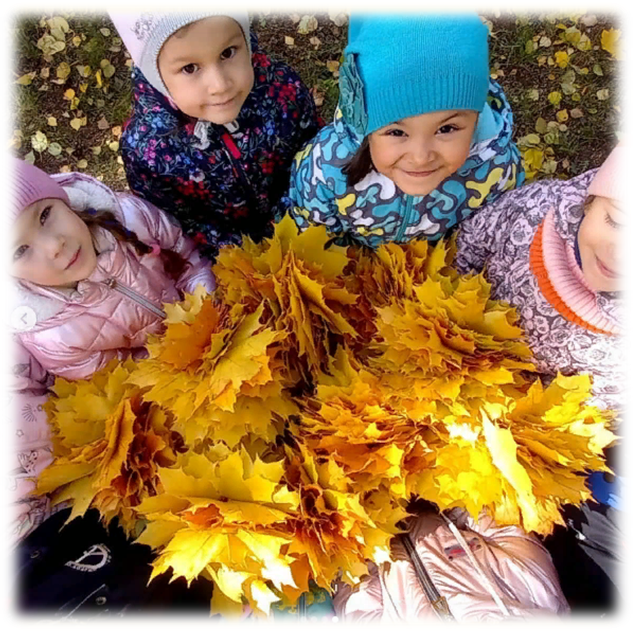 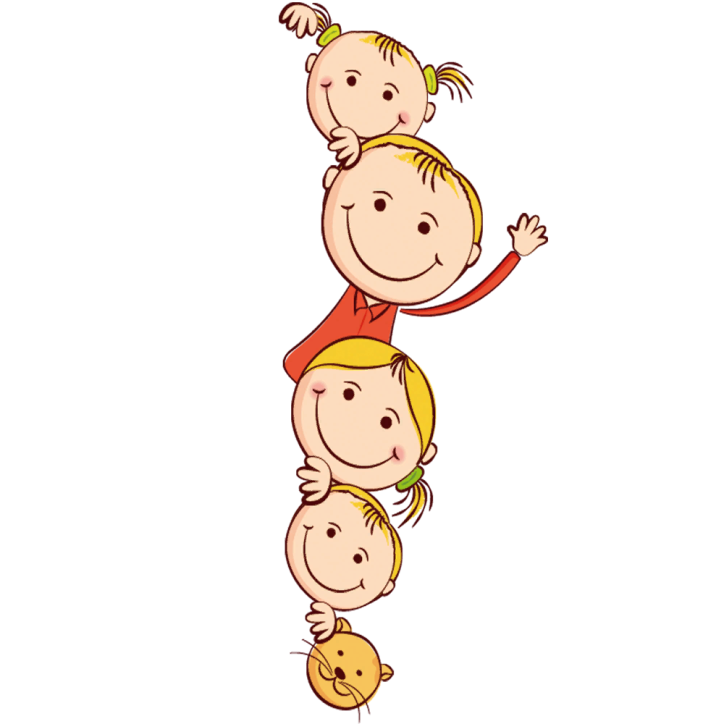 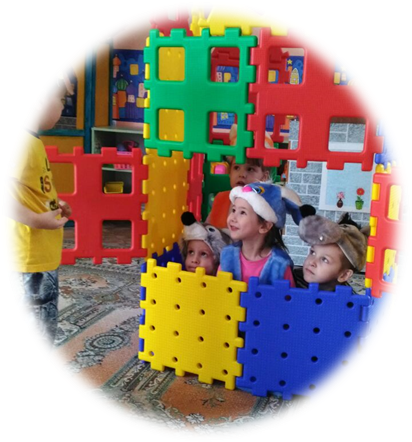 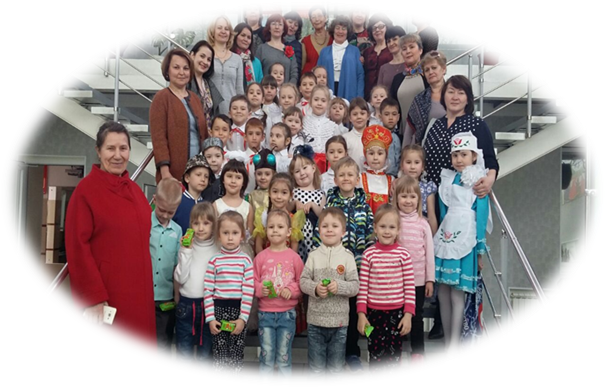 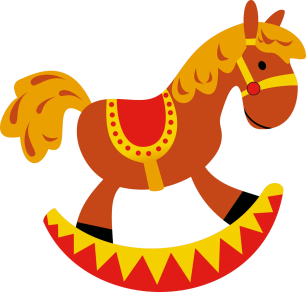 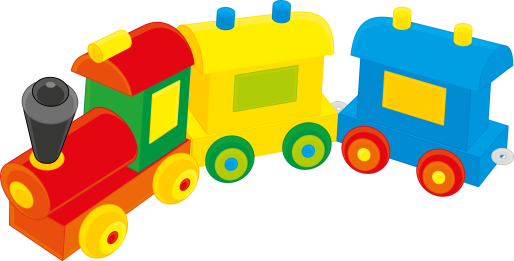